Tamkang University
Tamkang University
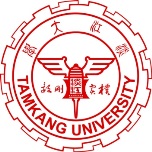 Big Data Mining巨量資料探勘
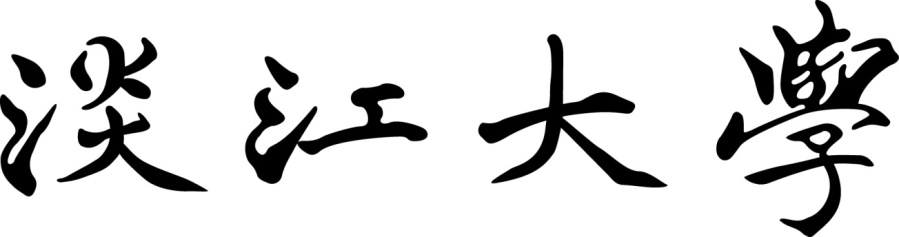 個案分析與實作四 (SAS EM 迴歸分析、類神經網路)：Case Study 4 (Regression Analysis, Artificial Neural Network using SAS EM)
1062DM09
MI4 (M2244) (2995)
 Wed, 9, 10 (16:10-18:00) (B206)
Min-Yuh Day
戴敏育
Assistant Professor
專任助理教授
 Dept. of Information Management, Tamkang University
淡江大學 資訊管理學系

http://mail. tku.edu.tw/myday/
2018-05-23
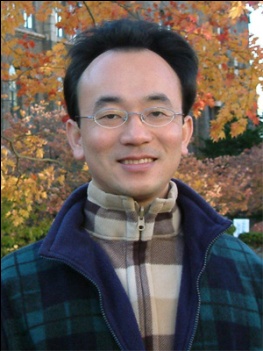 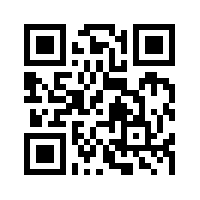 1
課程大綱 (Syllabus)
週次 (Week)   日期 (Date)   內容(Subject/Topics)
1    2018/02/28    和平紀念日(放假一天) (Peace Memorial Day) (Day off)
2    2018/03/07    巨量資料探勘課程介紹                            (Course Orientation for Big Data Mining)
3    2018/03/14    大數據、AI人工智慧與深度學習                            (Big Data, Artificial Intelligence and Deep Learning)
4    2018/03/21    關連分析 (Association Analysis)
5    2018/03/28    分類與預測 (Classification and Prediction)
6    2018/04/04    兒童節(放假一天)(Children's Day) (Day off)
7    2018/04/11    分群分析 (Cluster Analysis)
8    2018/04/18    個案分析與實作一 (SAS EM 分群分析)：                           Case Study 1 (Cluster Analysis - K-Means using SAS EM)
2
課程大綱 (Syllabus)
週次 (Week)    日期 (Date)    內容 (Subject/Topics)
9    2018/04/25    期中報告 (Midterm Project Presentation)
10    2018/05/02  期中考試週
11    2018/05/09  個案分析與實作二 (SAS EM 關連分析)：                             Case Study 2 (Association Analysis using SAS EM)
12    2018/05/16  個案分析與實作三 (SAS EM 決策樹、模型評估)：                            Case Study 3 (Decision Tree, Model Evaluation using SAS EM)
13    2018/05/23  個案分析與實作四 (SAS EM 迴歸分析、類神經網路)：                                 Case Study 4 (Regression Analysis,                                                        Artificial Neural Network using SAS EM)
14    2018/05/30  期末報告 (Final Project Presentation)
15    2018/06/06  畢業考試週
3
個案分析與實作四 (SAS EM 迴歸分析、類神經網路)：
Case Study 4 (Regression Analysis, Artificial Neural Network using SAS EM)
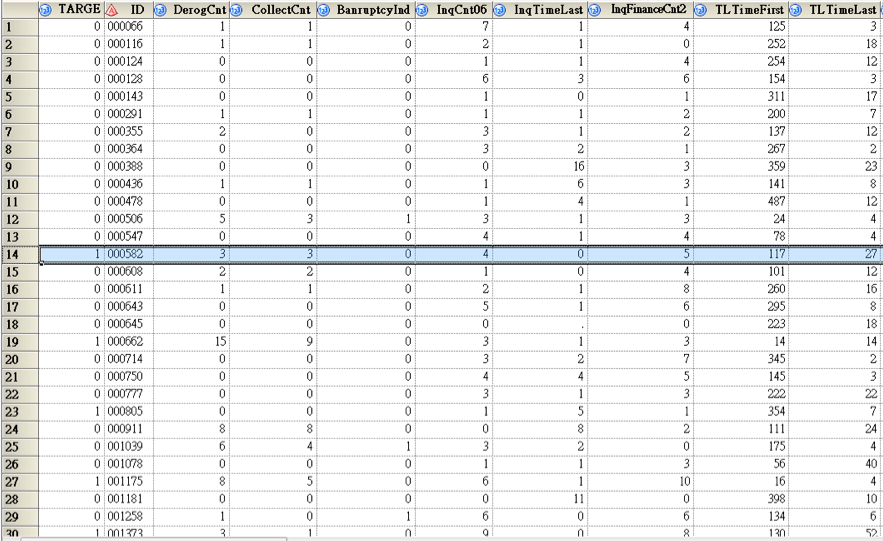 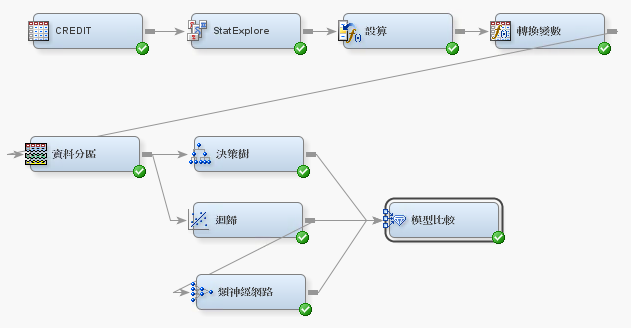 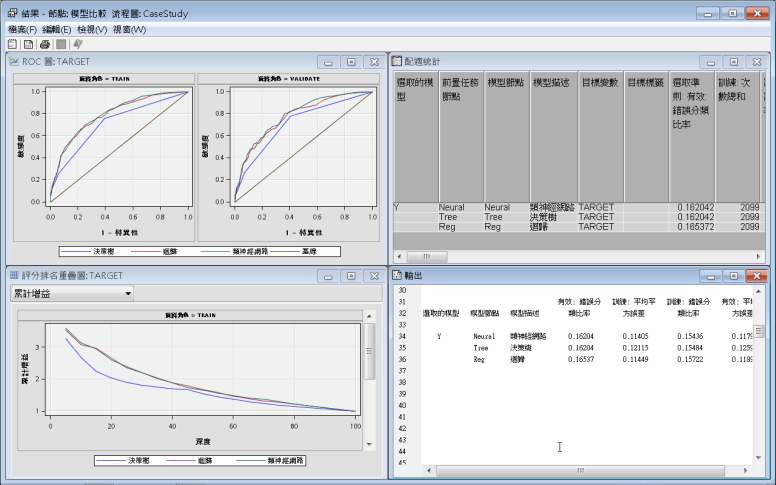 4
銀行信用風險預測模型(Credit Risk Case Study)
5
Source: SAS Enterprise Miner Course Notes, 2014, SAS
案例情境
銀行試圖使用一個內部的次級信貸產品來建立一個更新的風險模型。此風險模型將結合其他因素以作為未來的信貸決策。
樣本資料來源選自原始信貸產品申請者資料。根據徵信機構資料所描述這些申請者（在申請時）的相關記錄，以做為該貸款的最終處置決定（還清或壞賬）。
資料筆數：
總共3000筆，其中500筆為壞賬 (bad debt)
資料變數欄位：30
6
資料欄位說明
7
Source: SAS Enterprise Miner Course Notes, 2014, SAS
Credit 欄位資料說明
Target: 1=Bad Debt (壞賬), 0=Paid-off (還清)
Delinquent (逾期還款；違約)
Derogatory (名譽人格毀損) (法院查封、欠稅)
Trade Lines (信用帳戶) (信用卡、車貸、房貸)
Personal Loan (私人貸款) 
Revolving Credit Account (循環信用帳戶)
Collections Count: 催收次數
Inquires Count: 查詢次數
8
預測模型實機演練
分析目的
    依據可能影響違約之風險因子，利用決策樹等分類演算方法建立信貸客戶之風險預測模型。
演練重點:
•   資料瀏覽
•   遺失值處理
•   衍生變數產出
•   資料集分割(訓練、驗證、測試資料集)
•   預測模型變數篩選
•   決策樹預測模型建置
•   決策樹模型參數設定與模型解讀
•   跨模型評估方法
9
Source: SAS Enterprise Miner Course Notes, 2014, SAS
SAS Enterprise Miner (SAS EM)  Case Study
SAS EM 資料匯入4步驟
Step 1. 新增專案 (New Project)
Step 2. 新增資料館 (New / Library)
Step 3. 建立資料來源 (Create Data Source)
Step 4. 建立流程圖 (Create Diagram)  
SAS EM SEMMA 建模流程
10
http://mail.tku.edu.tw/myday/teaching.htm
Download 
EM_Data.zip [EM_Data]
(SAS EM Datasets)
http://mail.tku.edu.tw/myday/resources/BDM/Data/EM_Data.zip
11
Upzip EM_Data.zip to C:\DATA\EM_Data
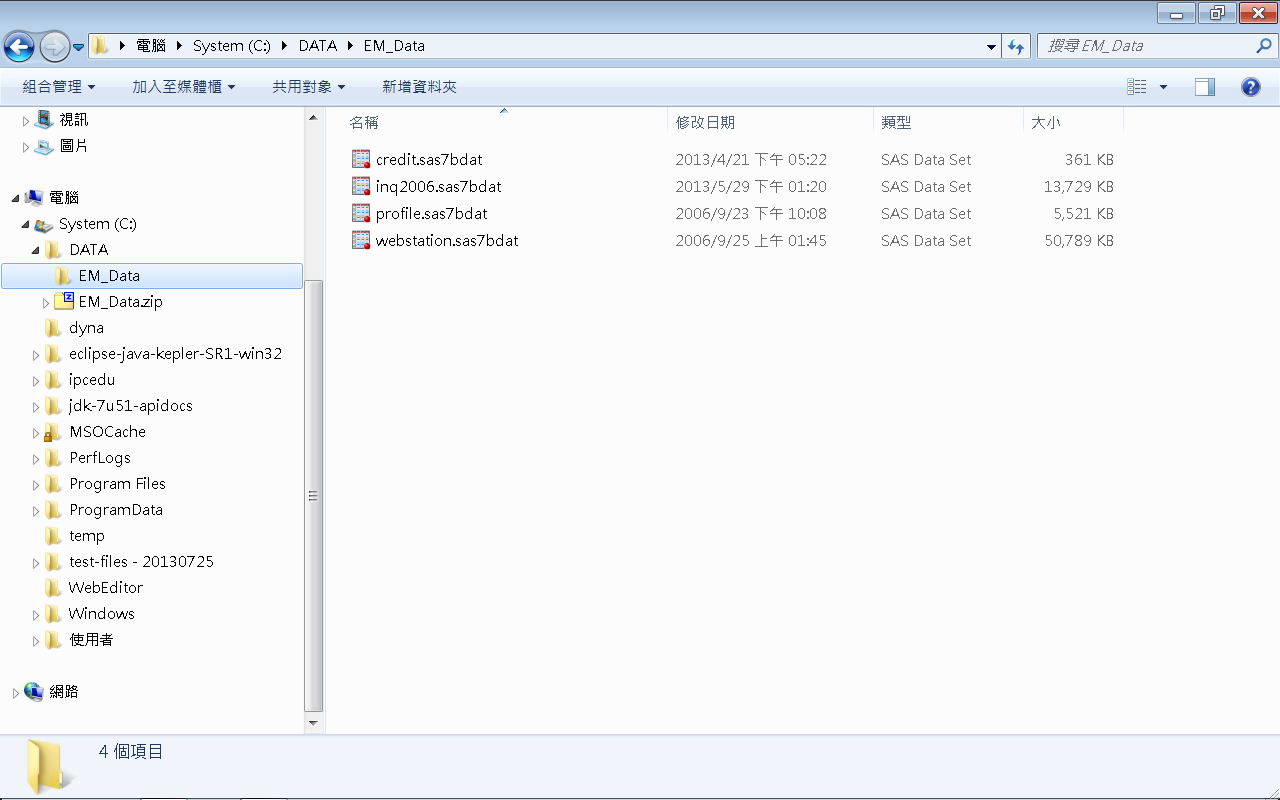 12
VMware Horizon View Clientsoftcloud.tku.edu.twSAS Enterprise Miner
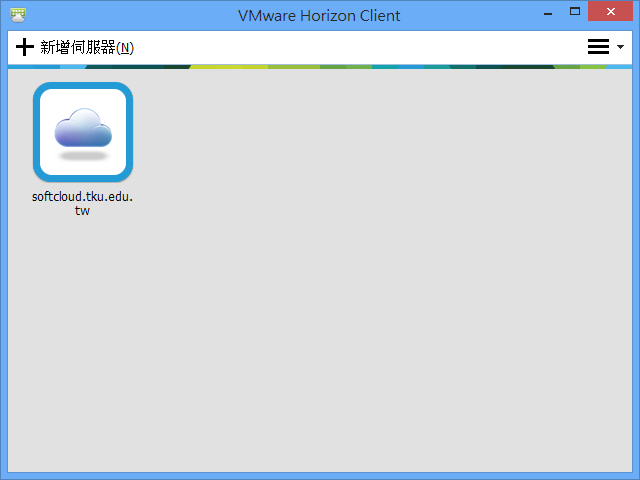 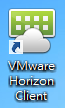 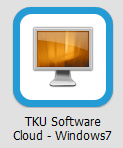 13
SAS Enterprise Guide (SAS EG)
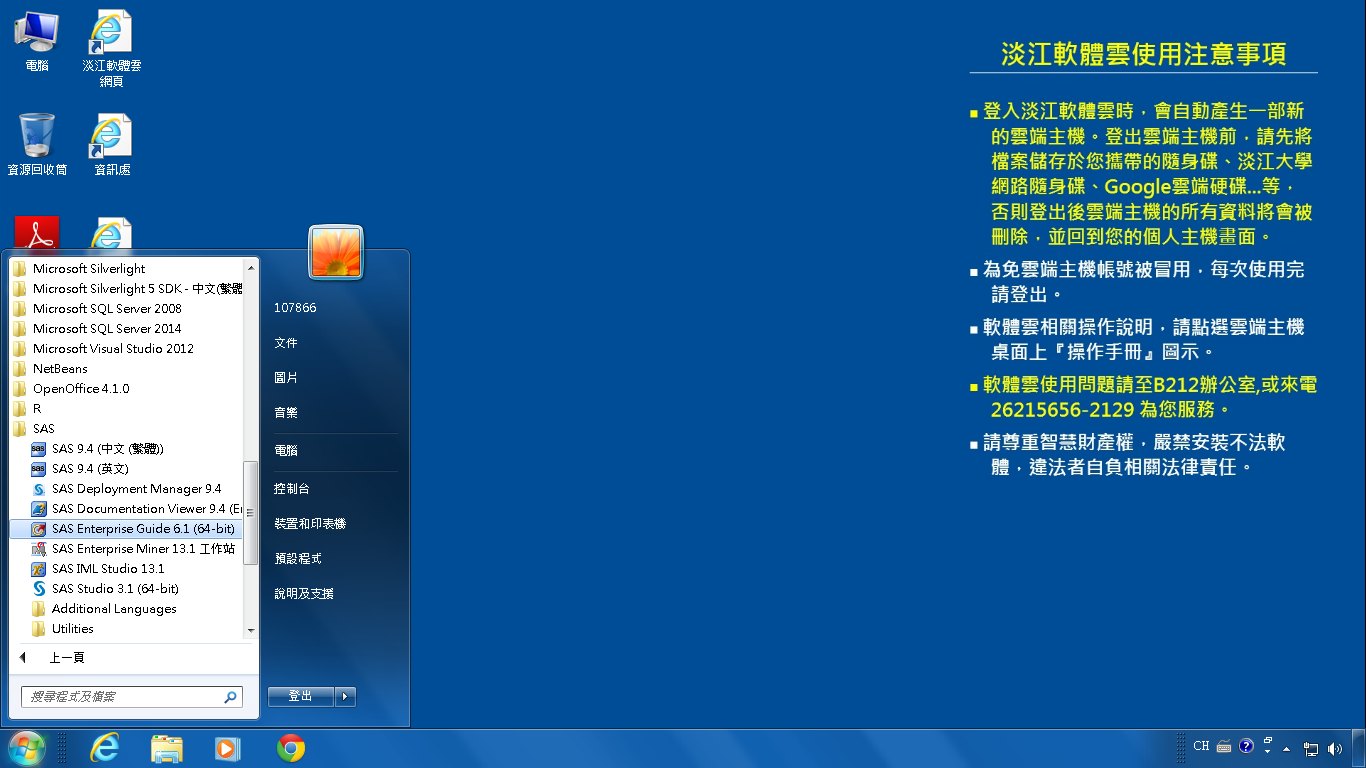 14
SAS EG New Project
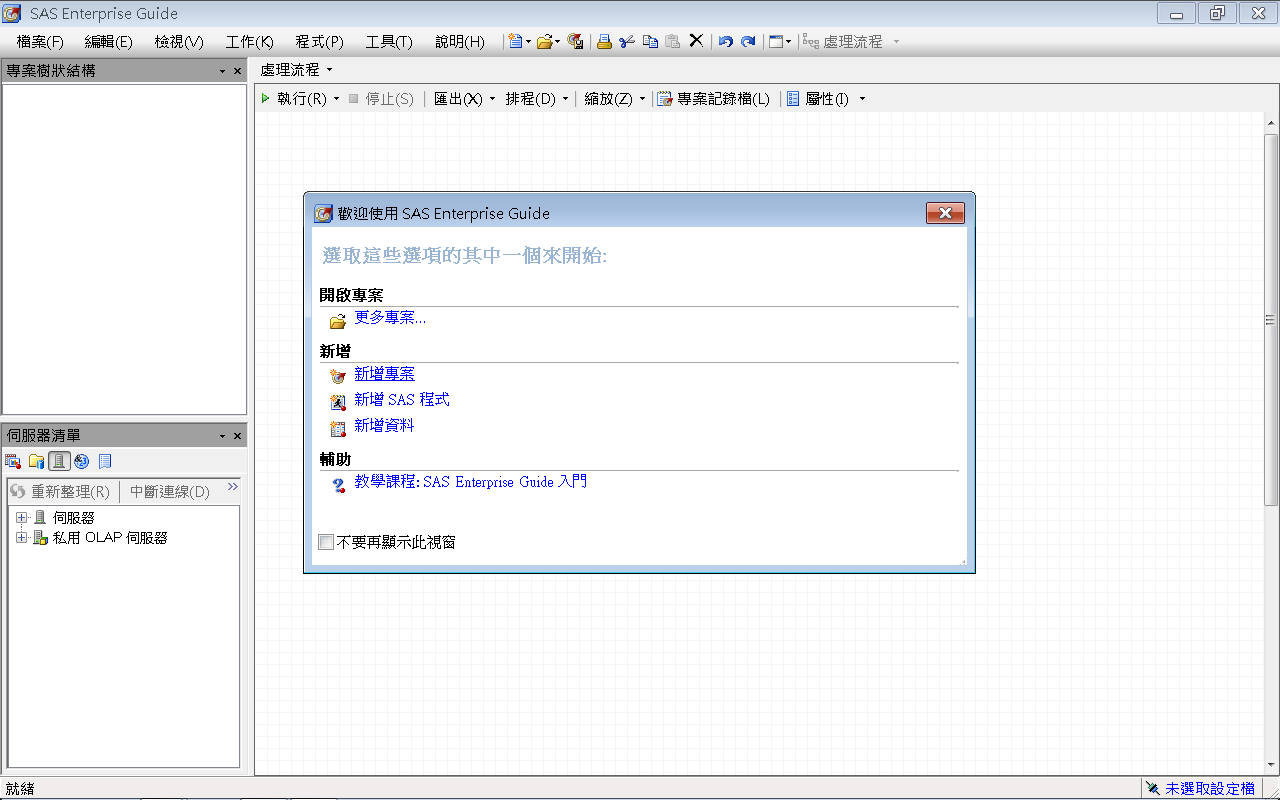 15
SAS EG Open Data
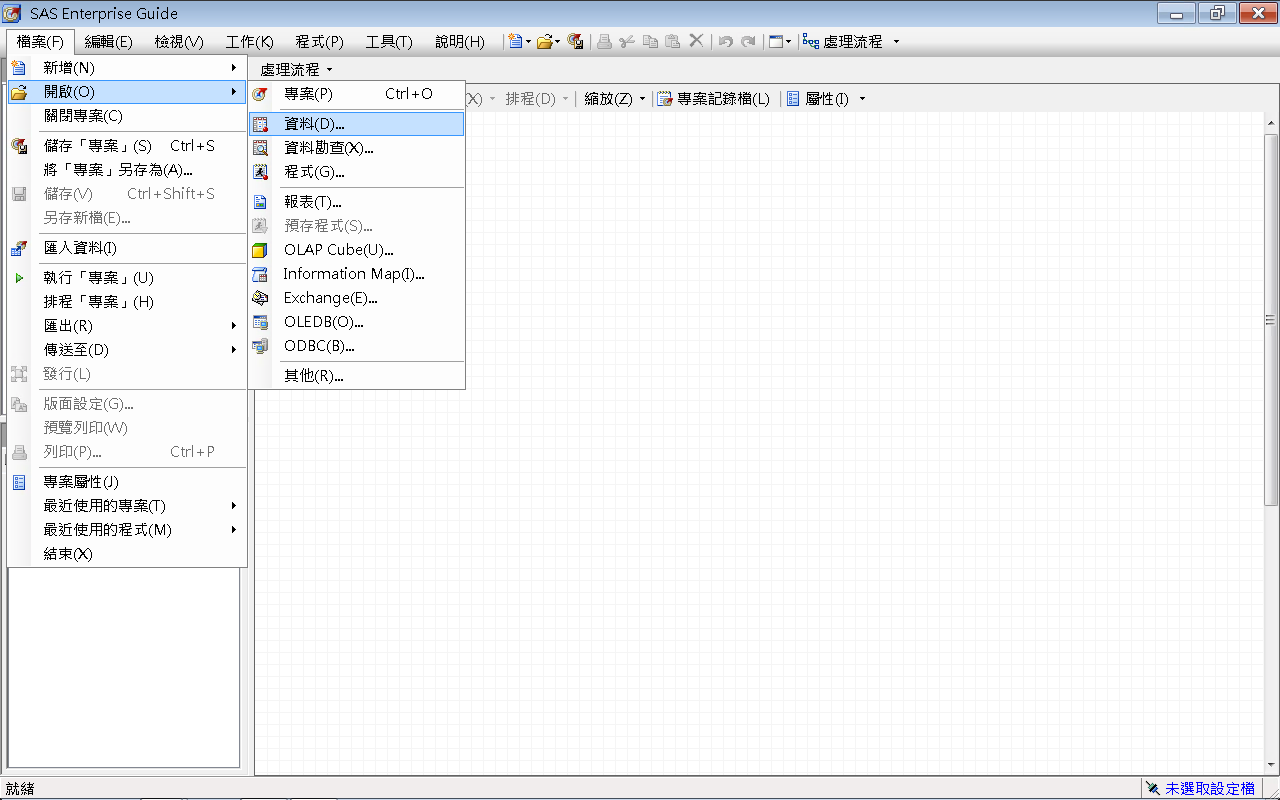 16
SAS EG Open credit.sas7bdat
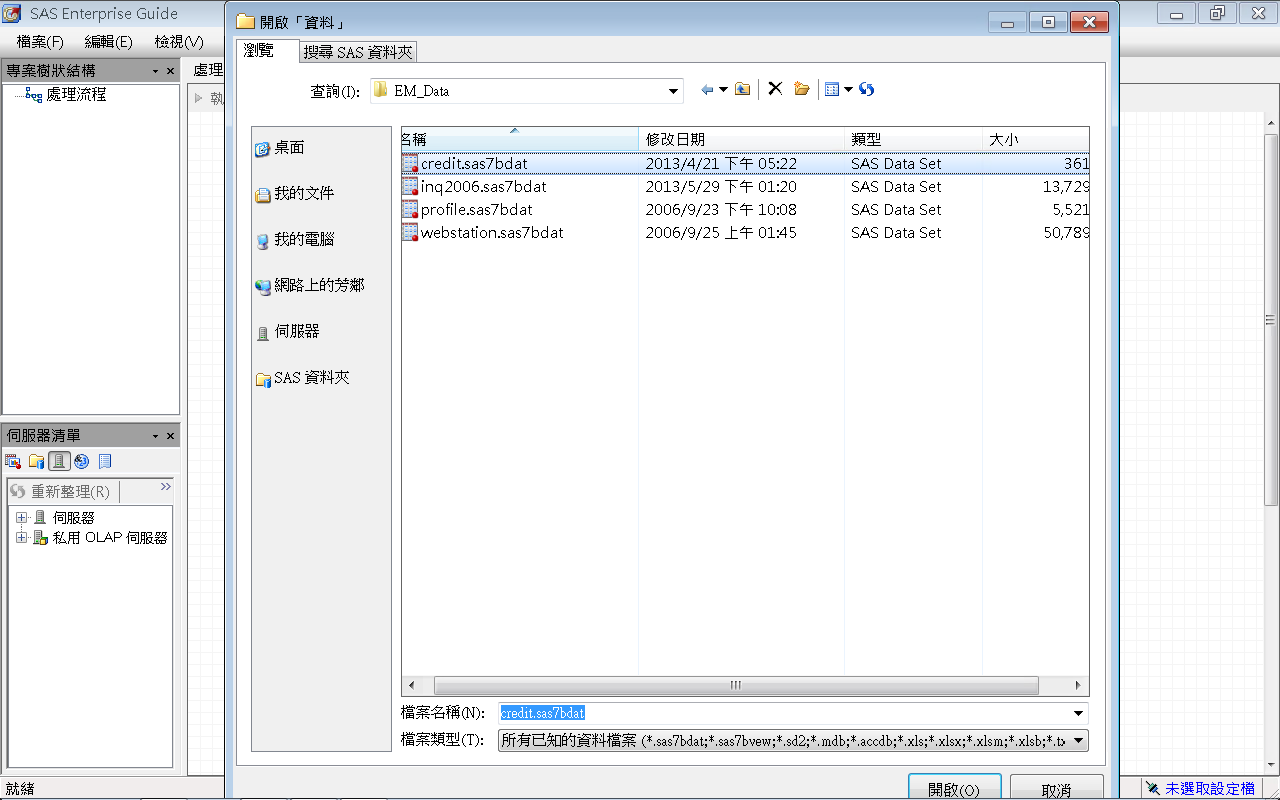 17
credit.sas7bdat
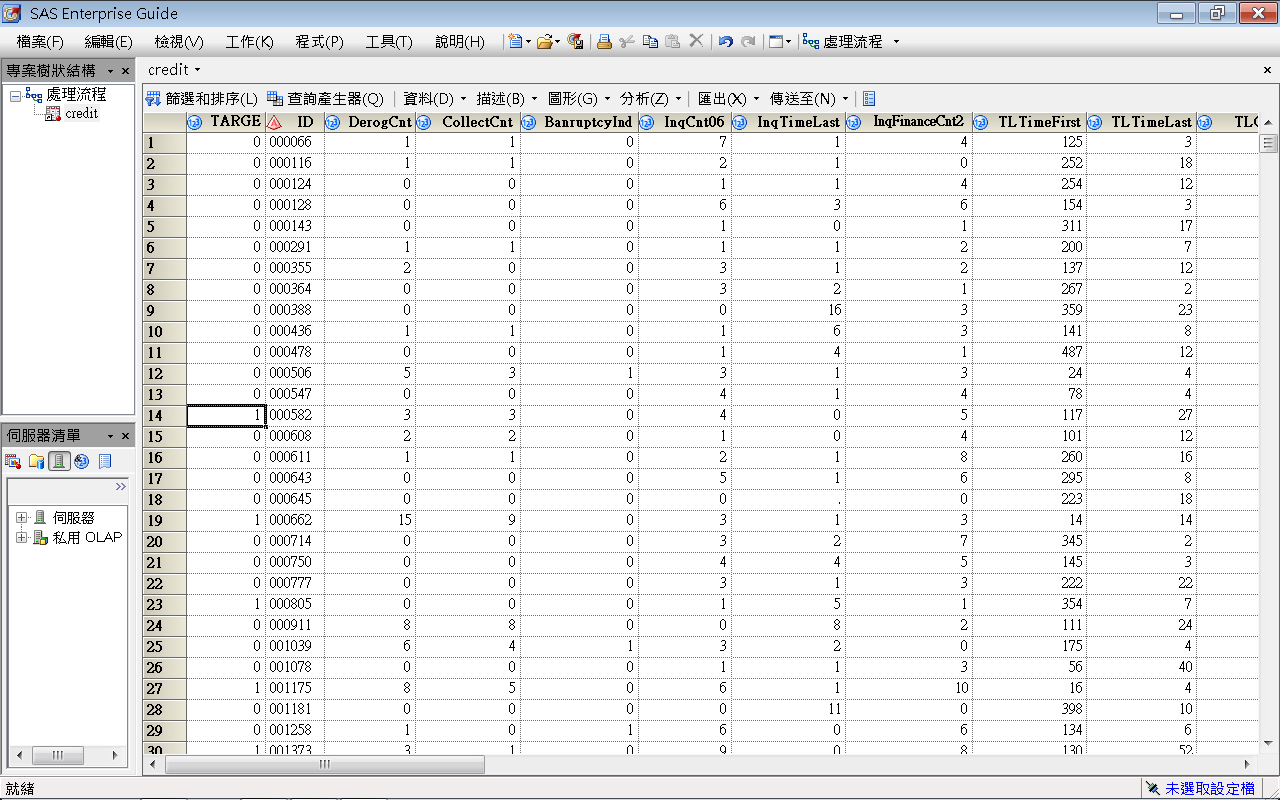 18
credit.sas7bdat
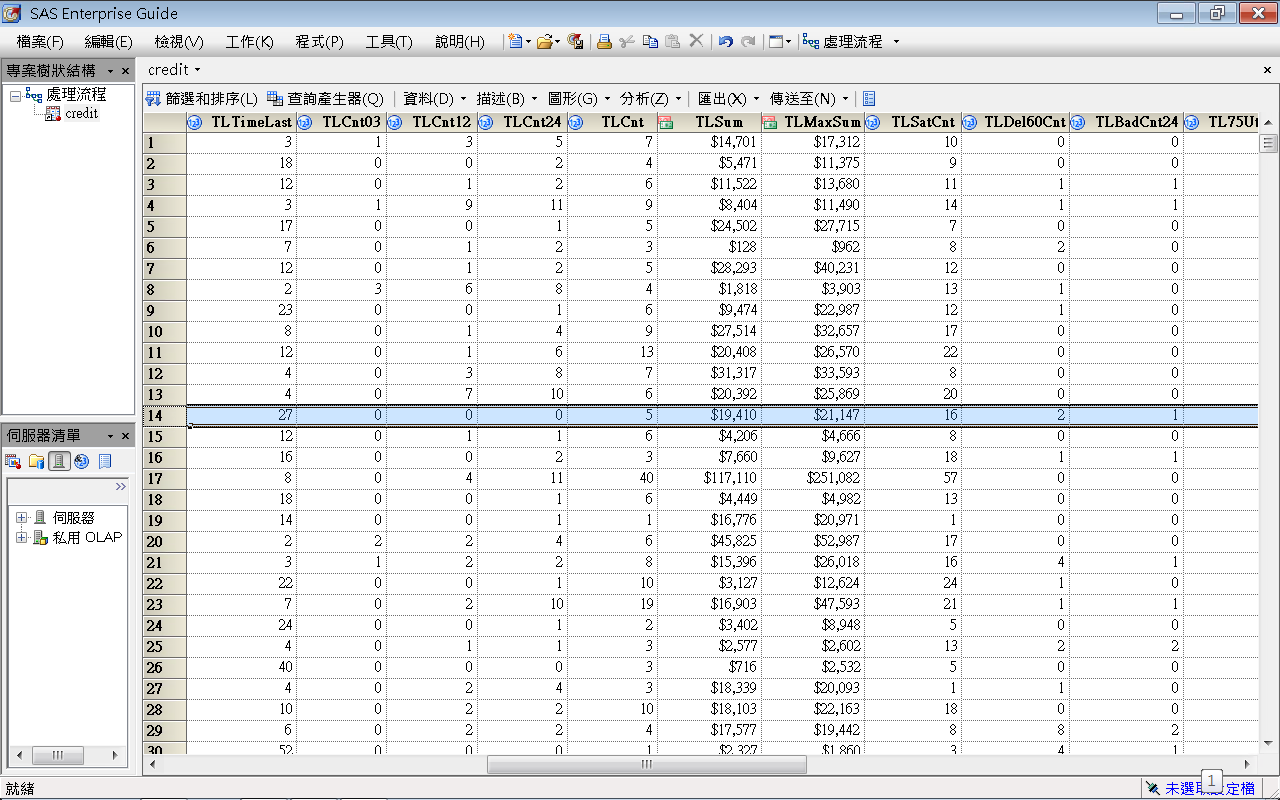 19
credit.sas7bdat
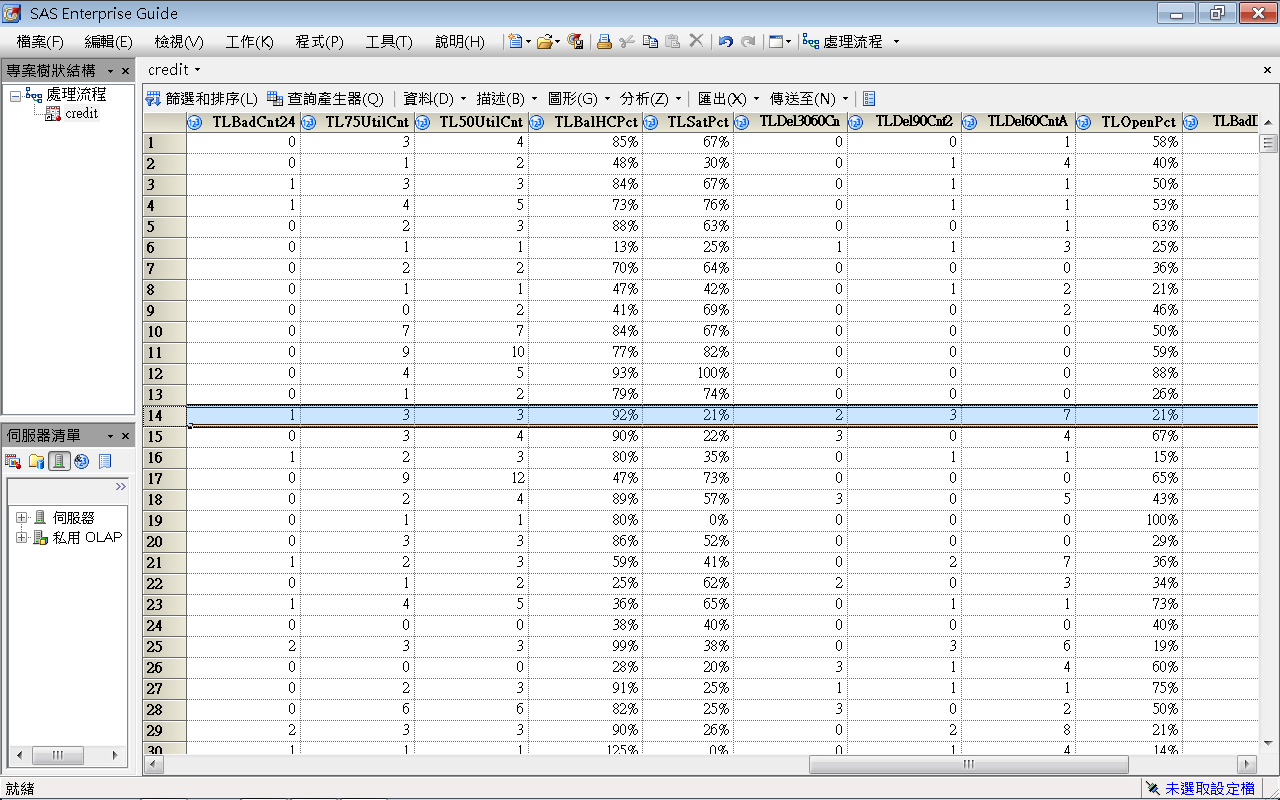 20
credit.sas7bdat
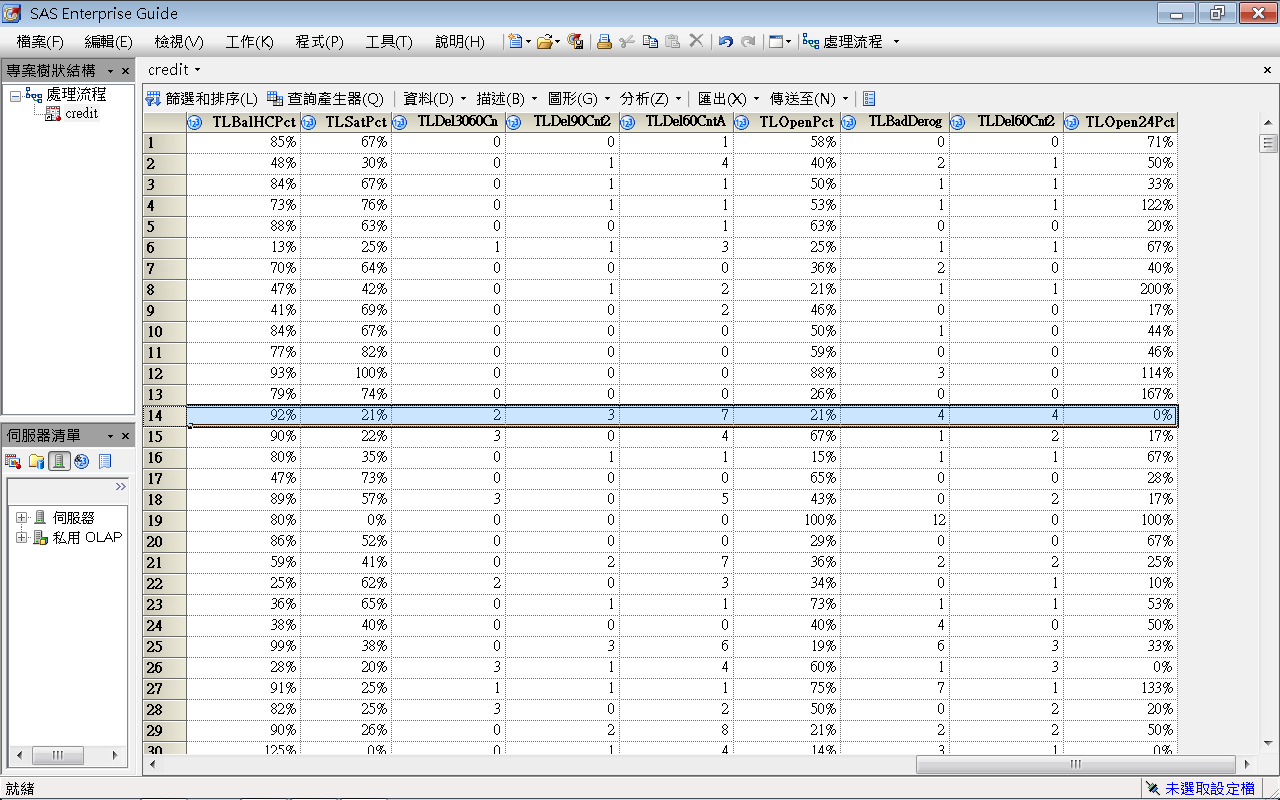 21
credit.sas7bdat
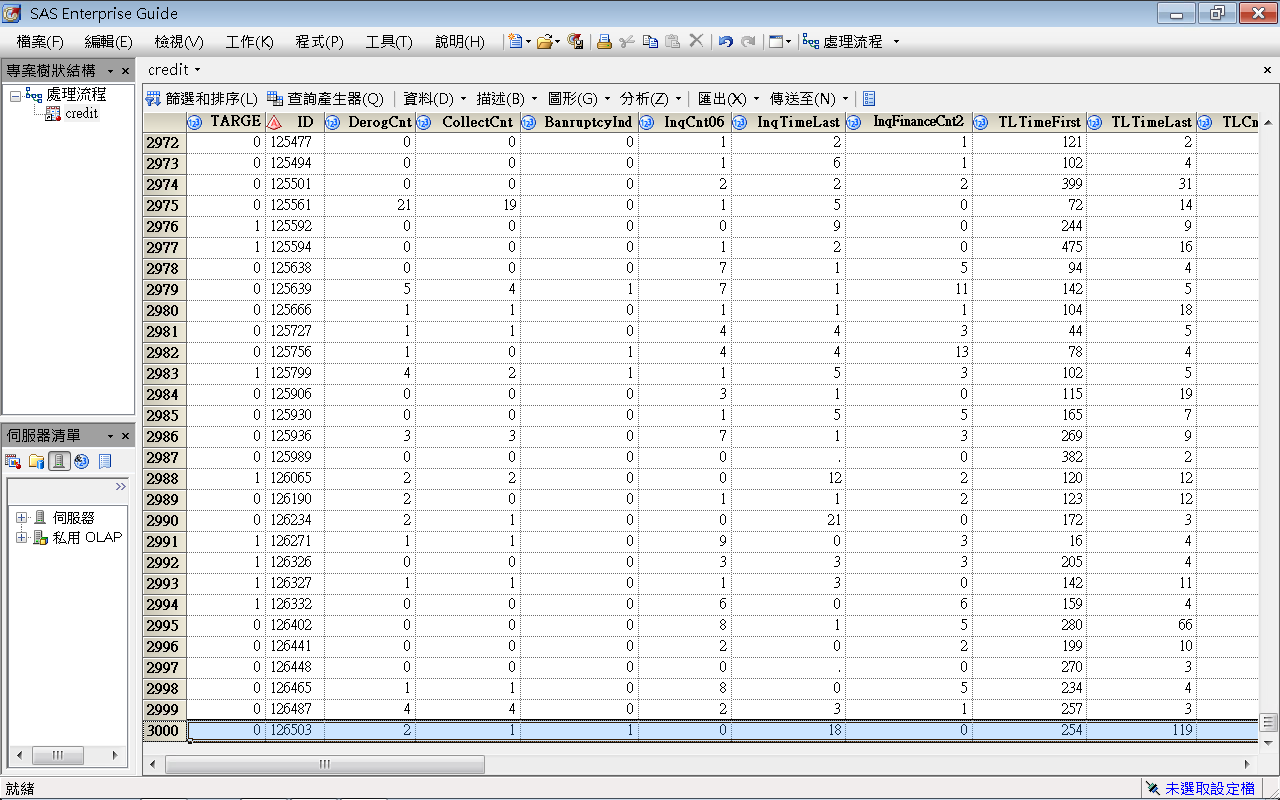 22
credit.sas7bdat
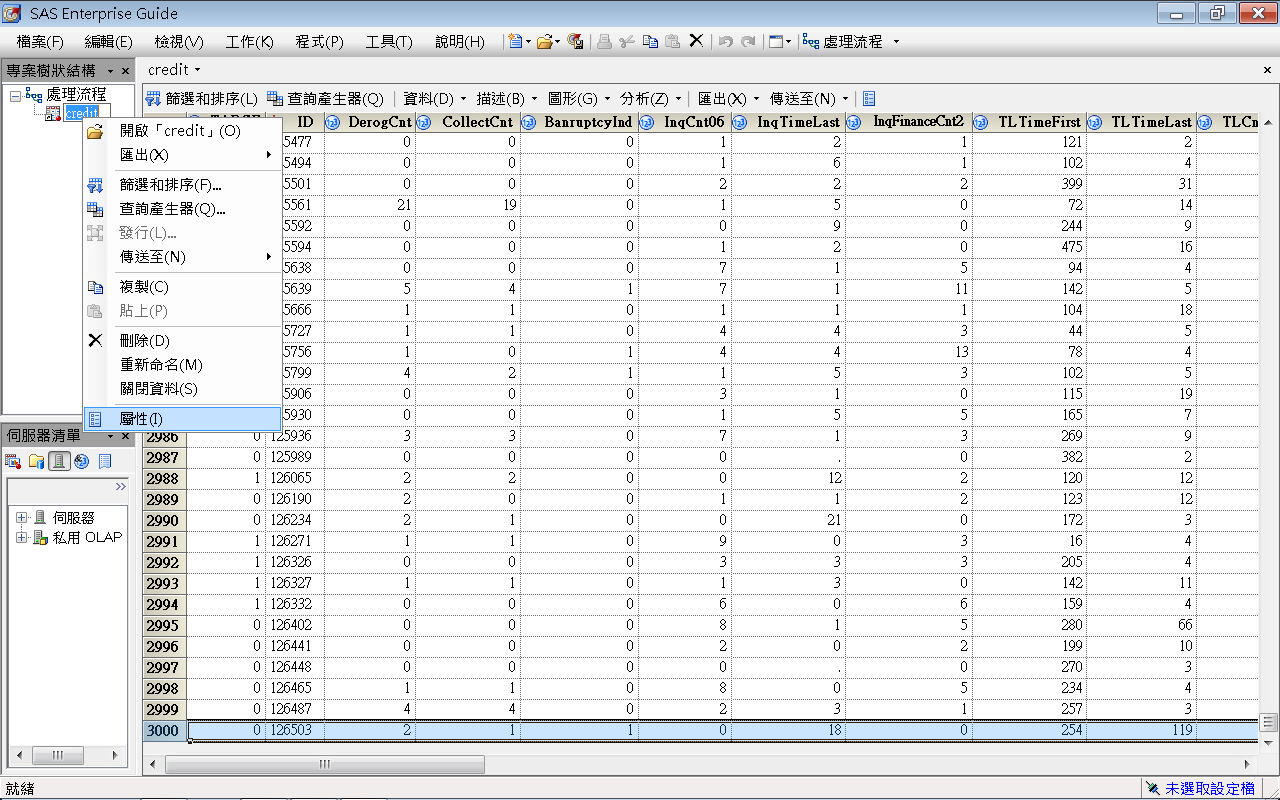 23
credit.sas7bdat
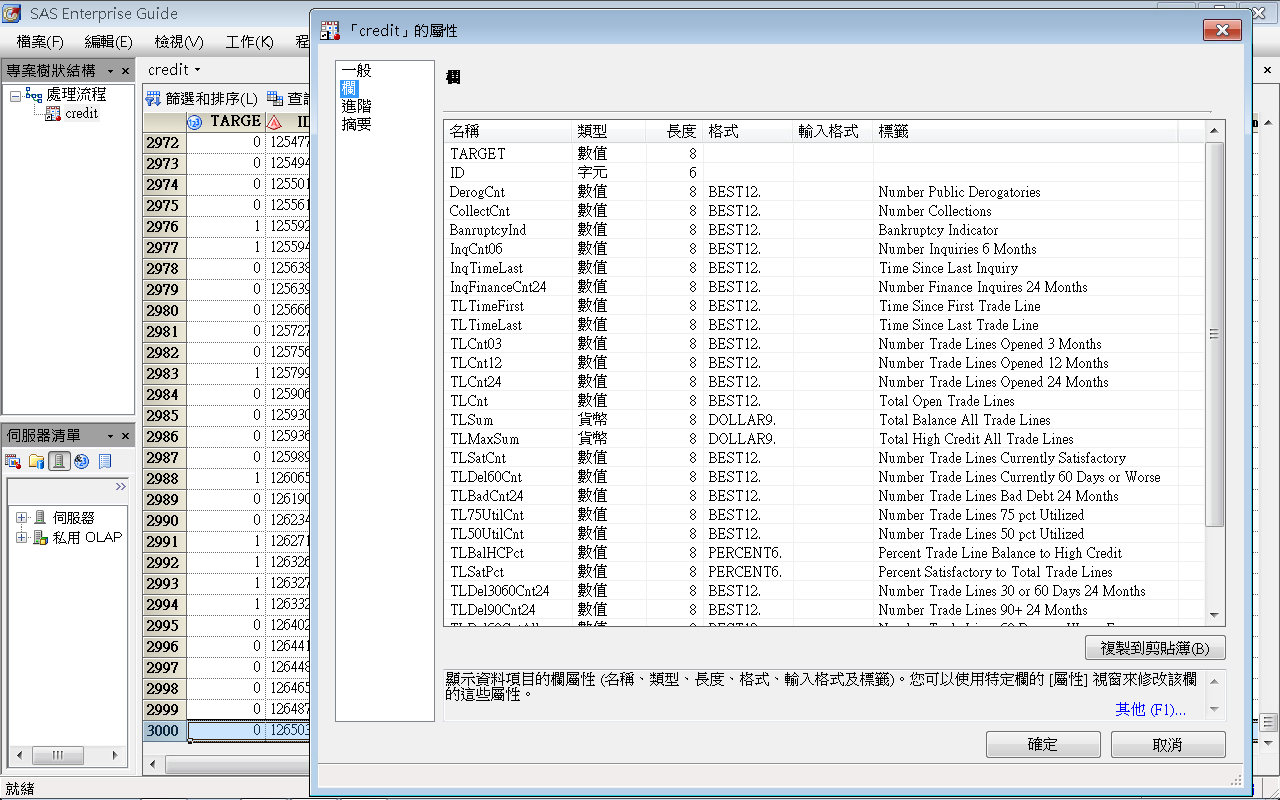 24
credit.sas7bdat
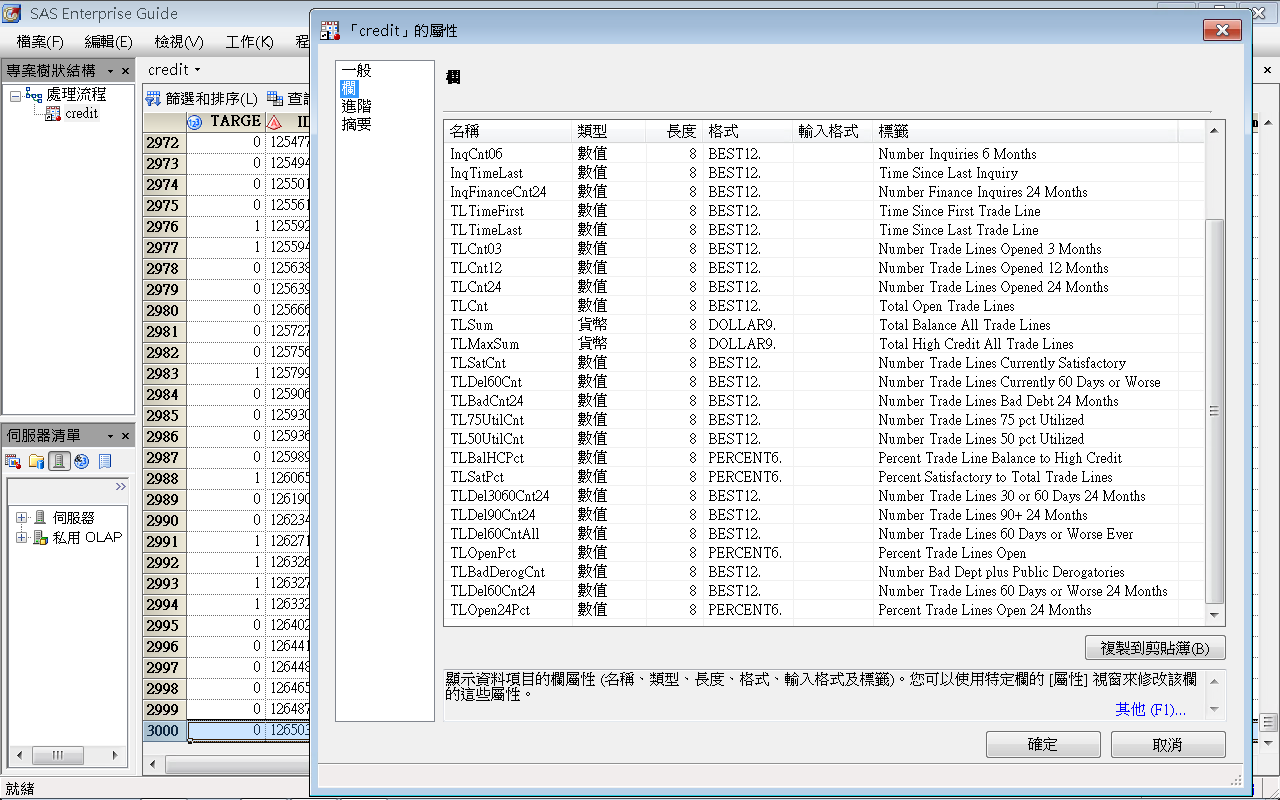 25
credit.sas7bdat
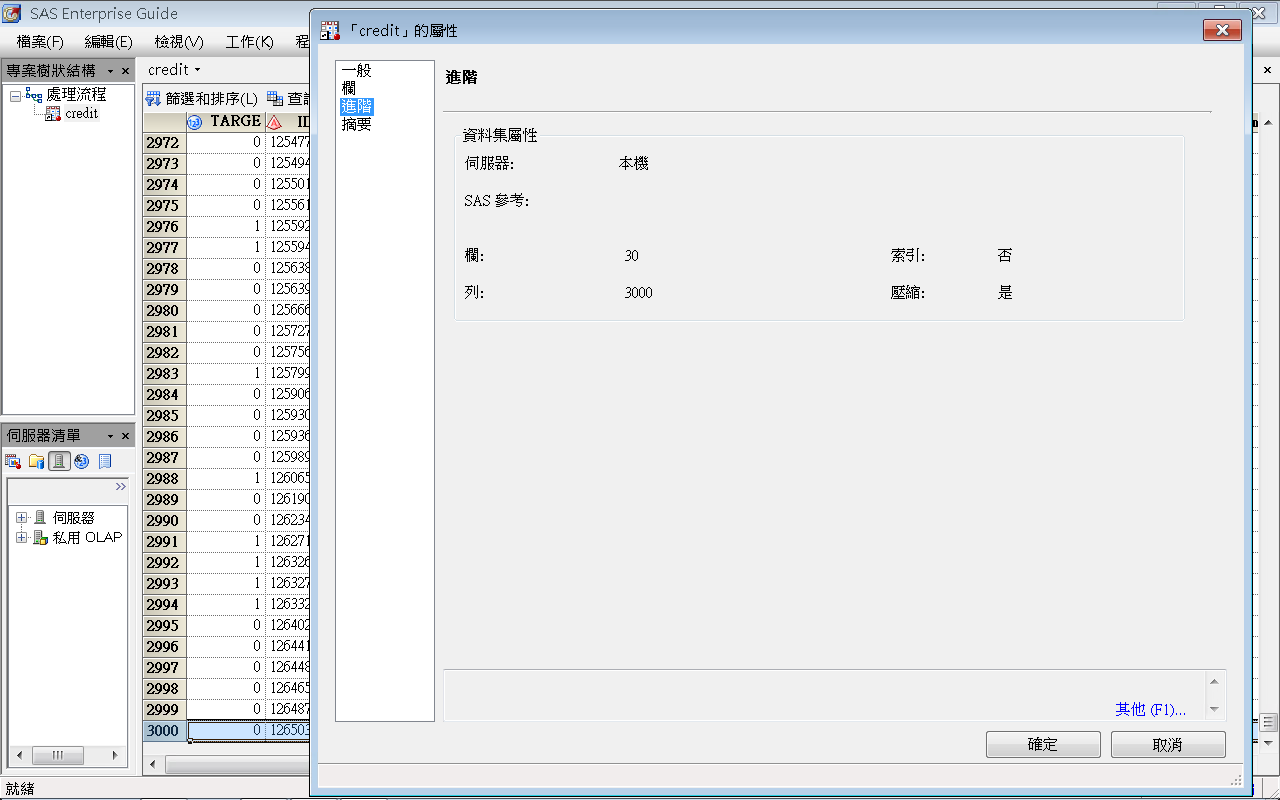 26
credit.sas7bdat
篩選和排序
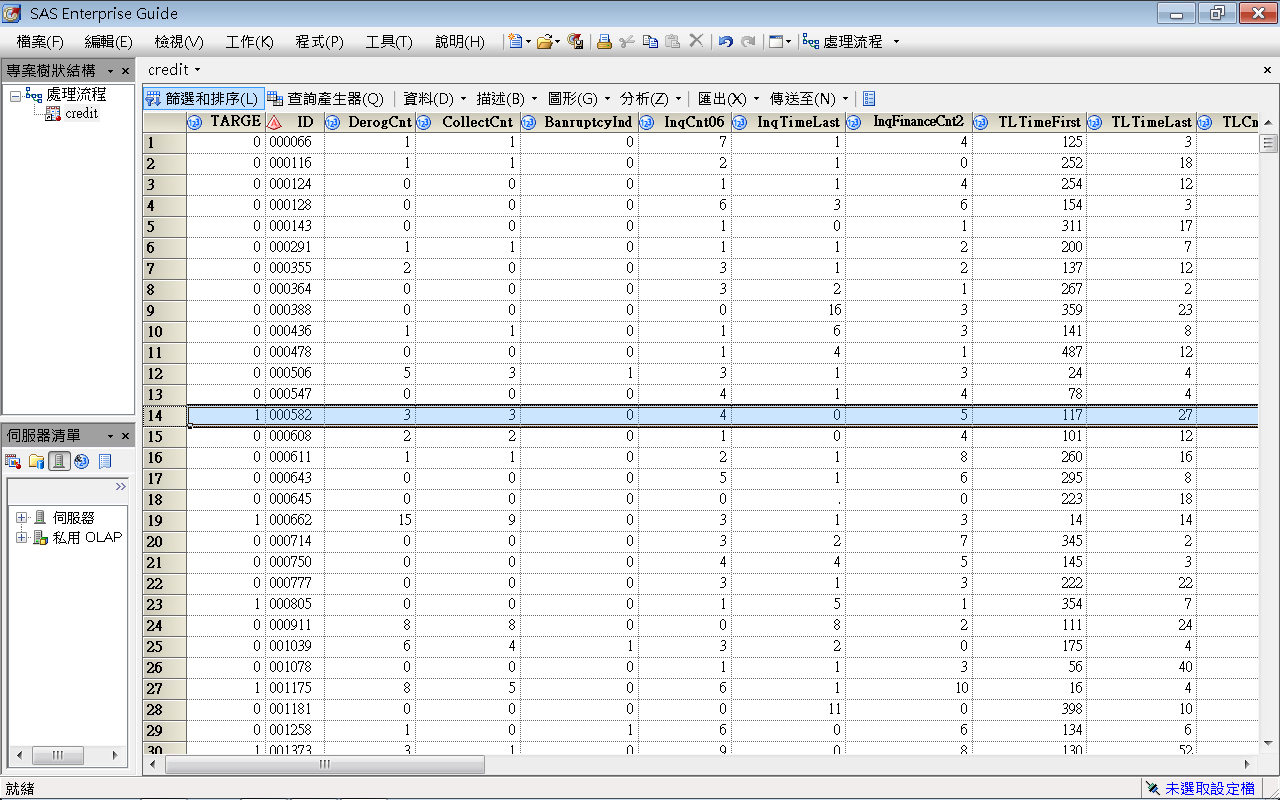 27
credit.sas7bdat
篩選和排序
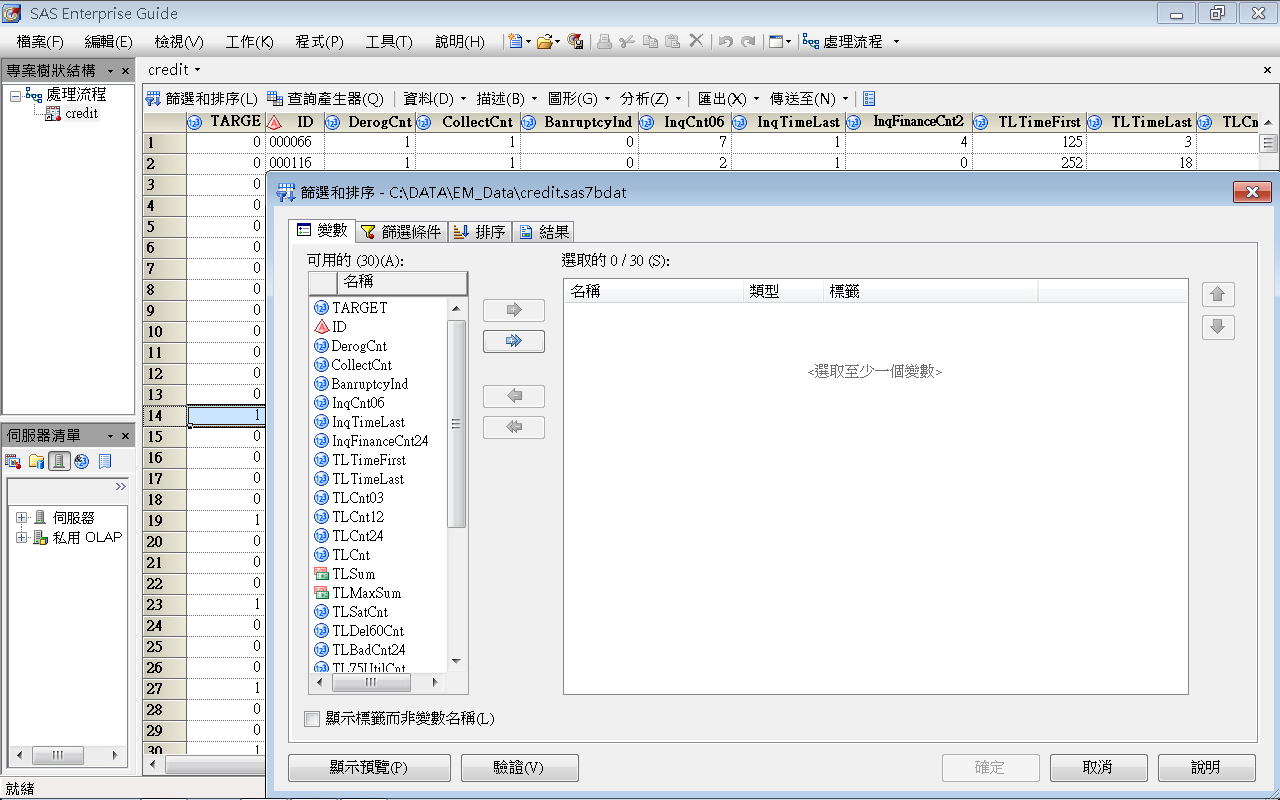 28
credit.sas7bdat
篩選和排序
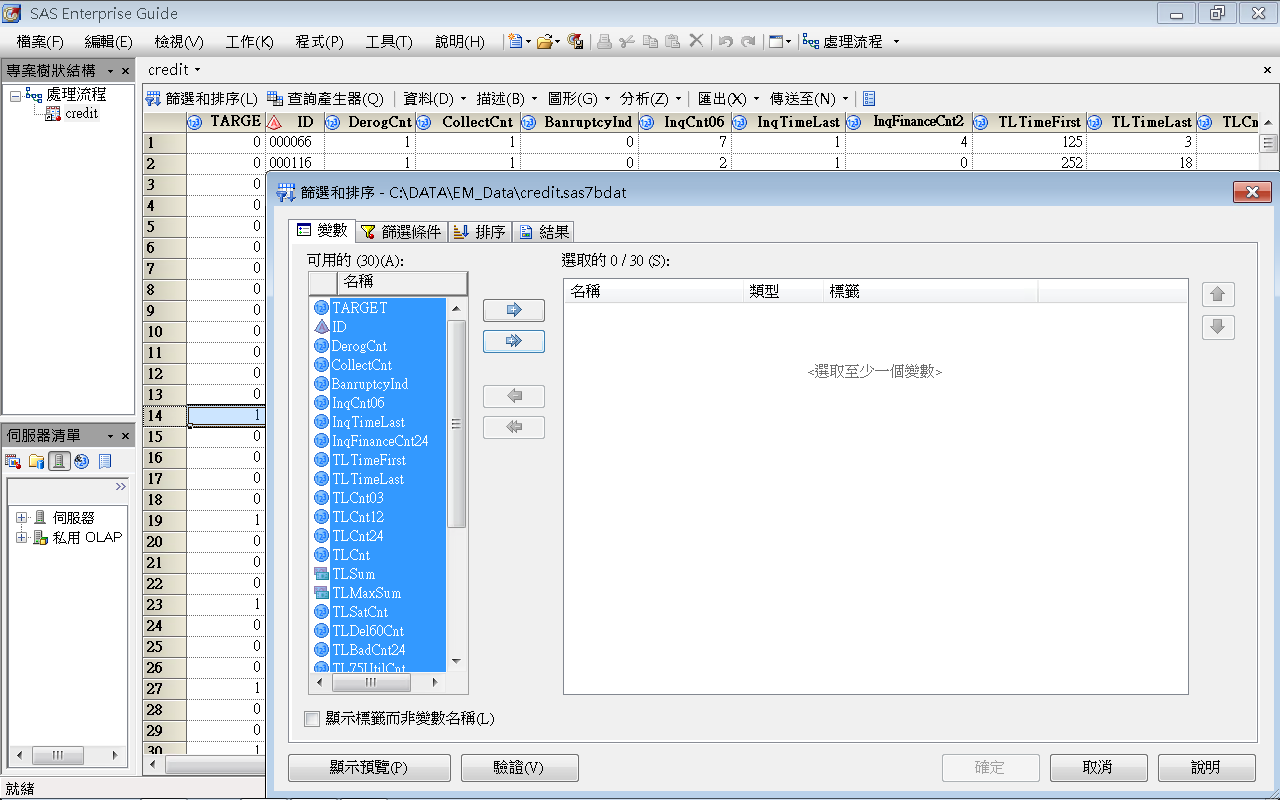 29
credit.sas7bdat
篩選和排序
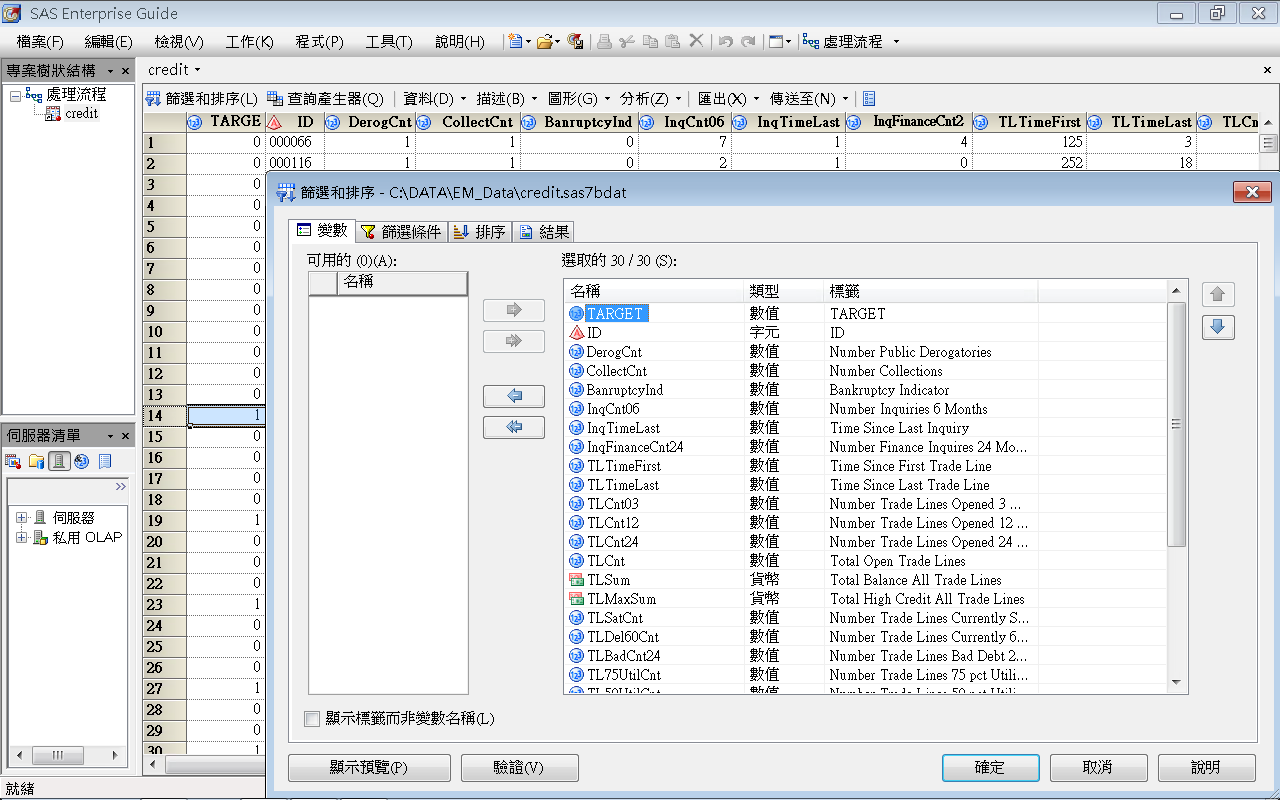 30
credit.sas7bdat
篩選和排序
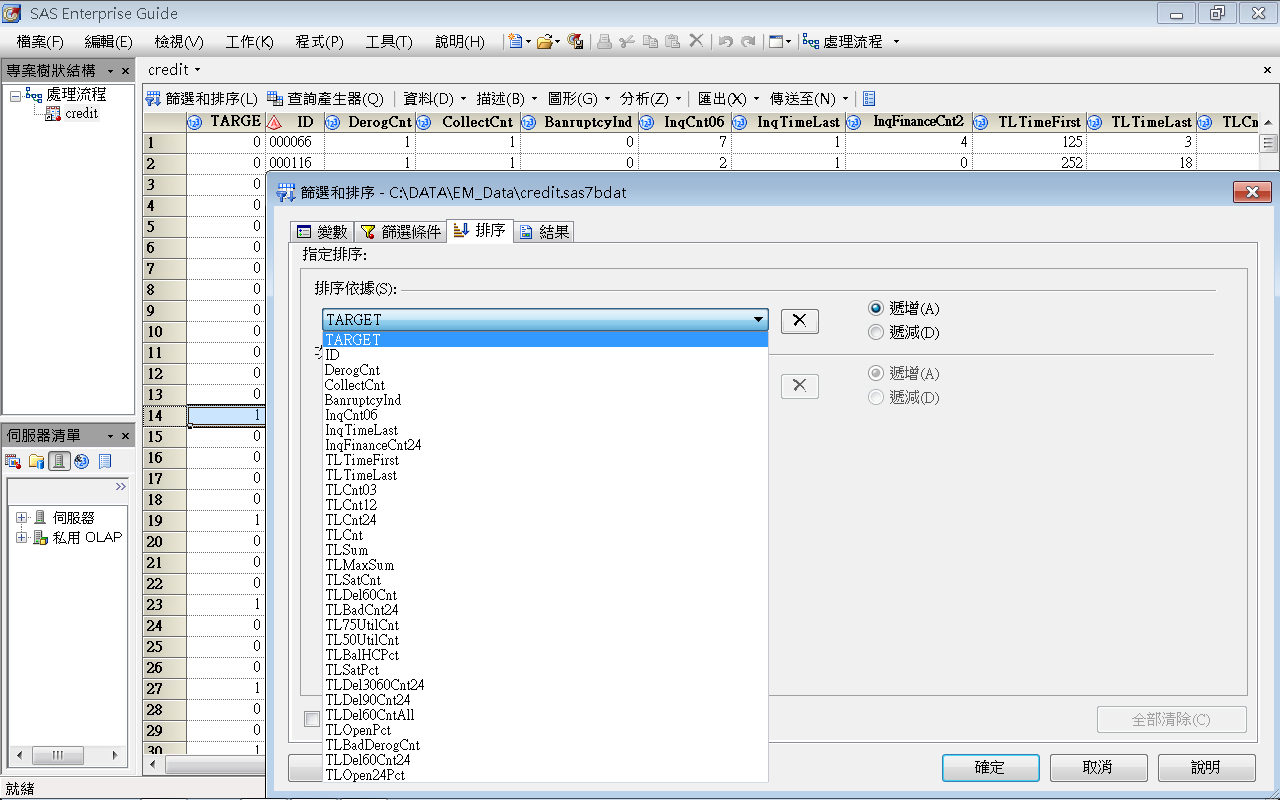 31
credit.sas7bdat
篩選和排序
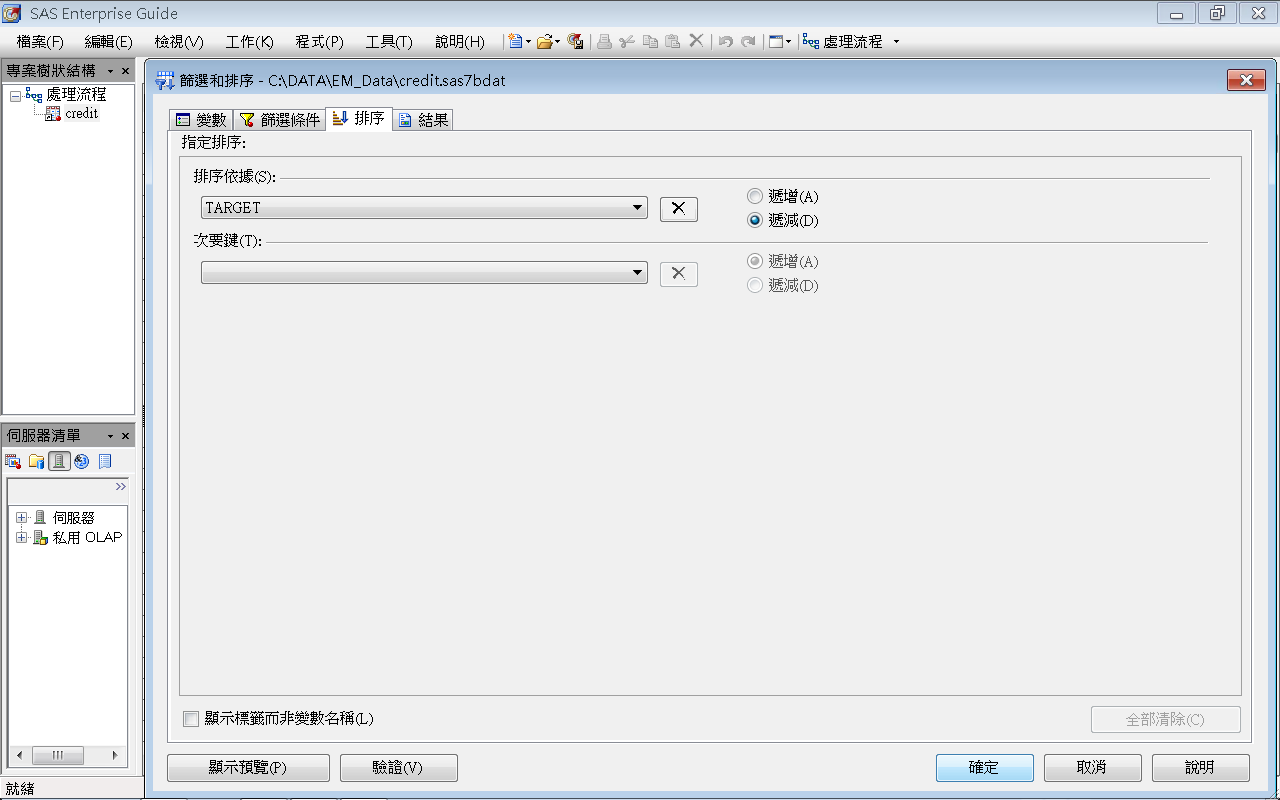 32
credit.sas7bdat
篩選和排序
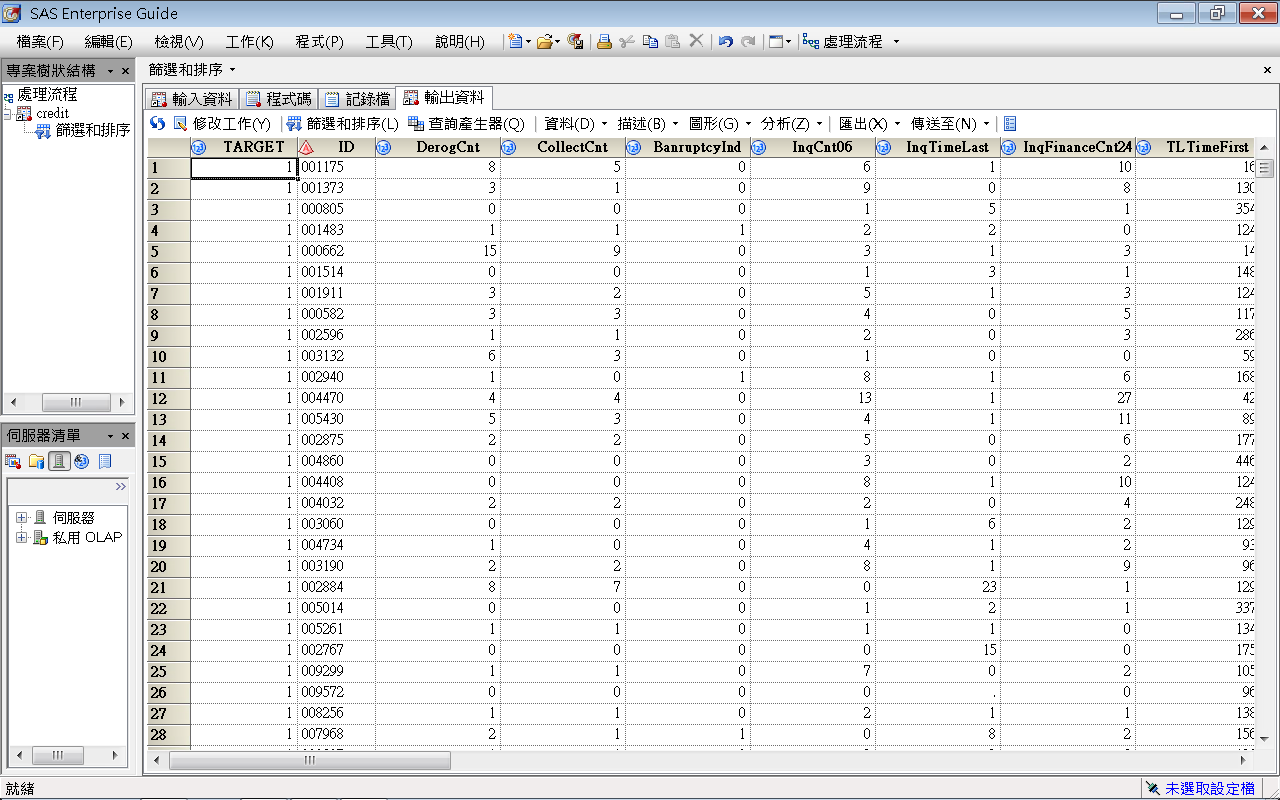 33
credit.sas7bdat
篩選和排序
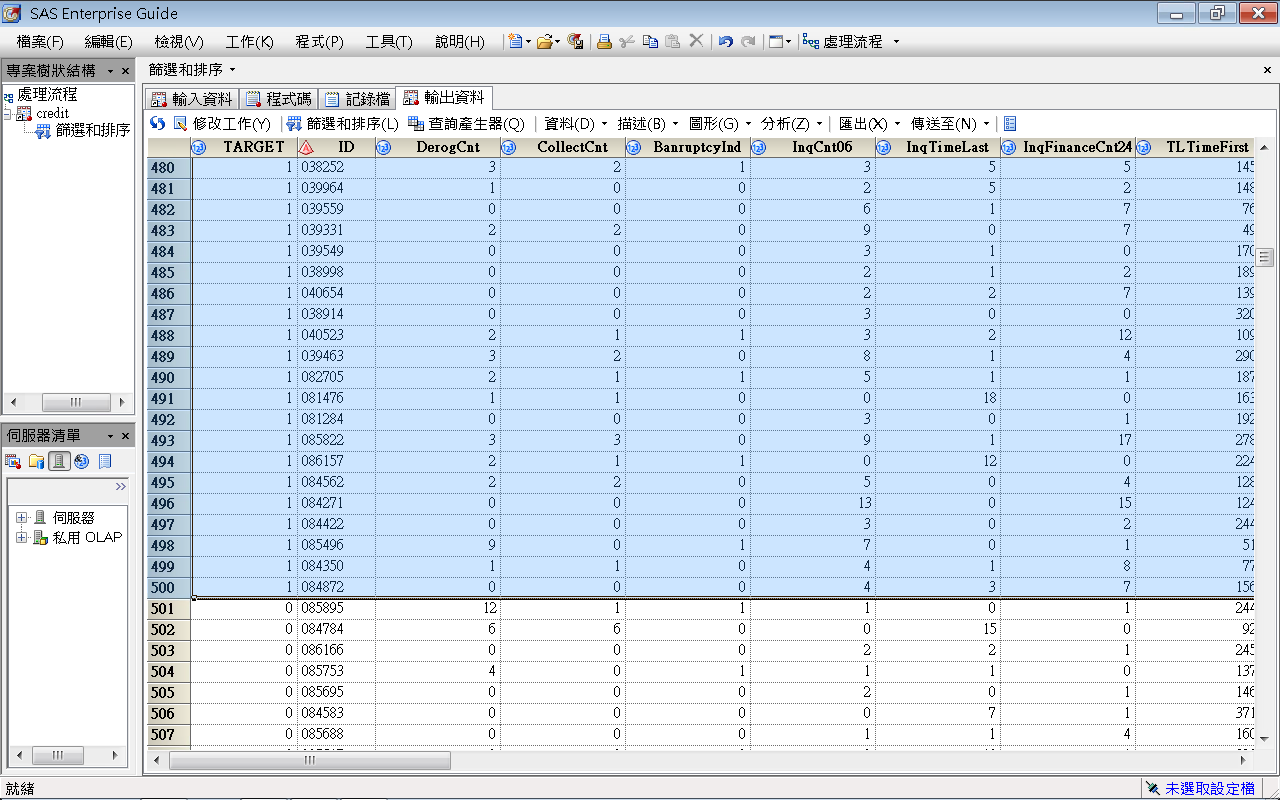 34
credit.sas7bdat
篩選和排序
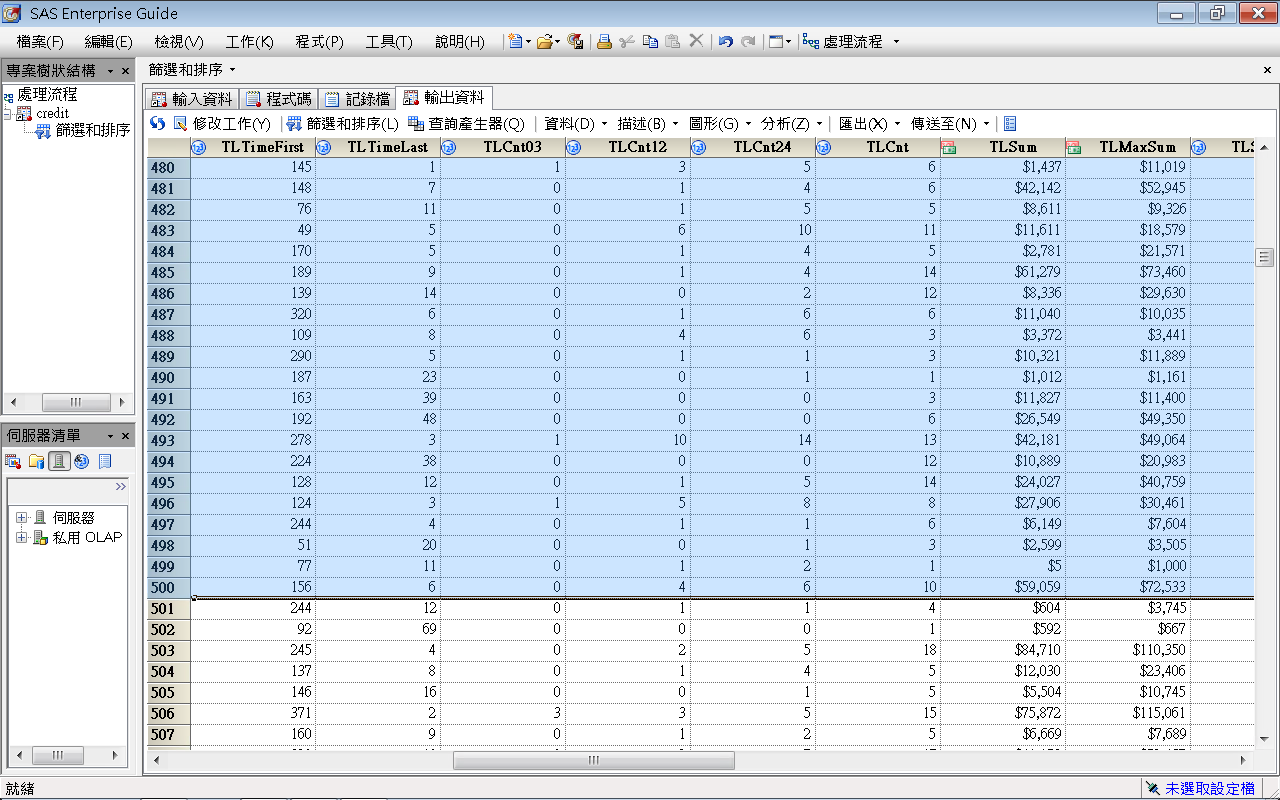 35
credit.sas7bdat
篩選和排序
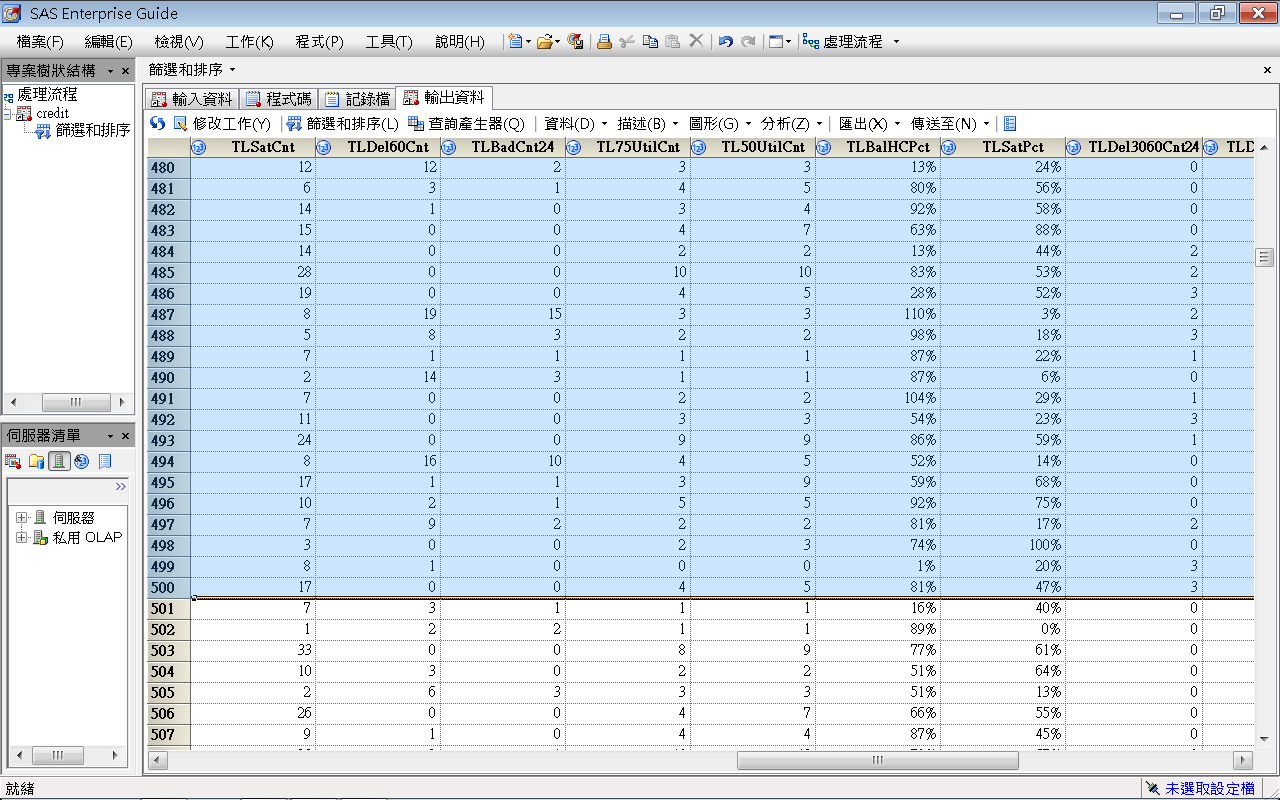 36
credit.sas7bdat
篩選和排序
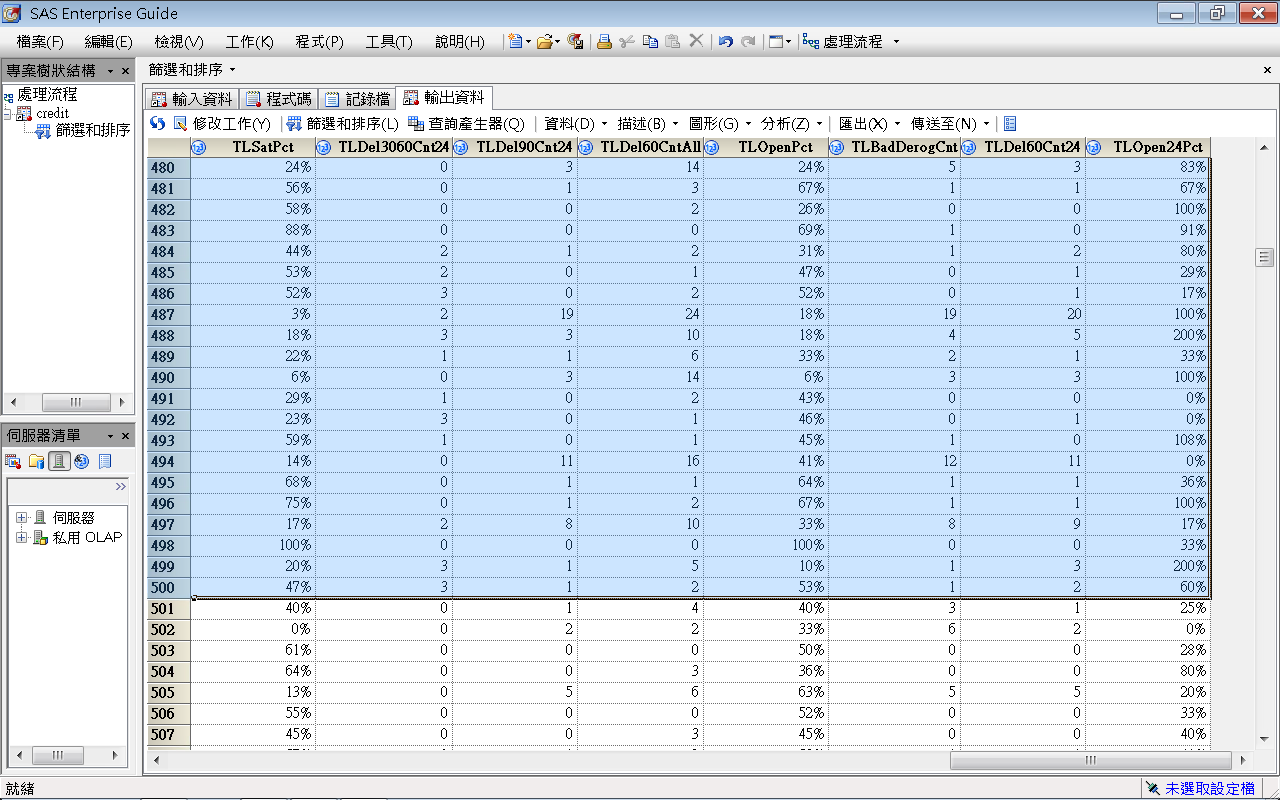 37
SAS Enterprise Miner 13.1 (SAS EM)
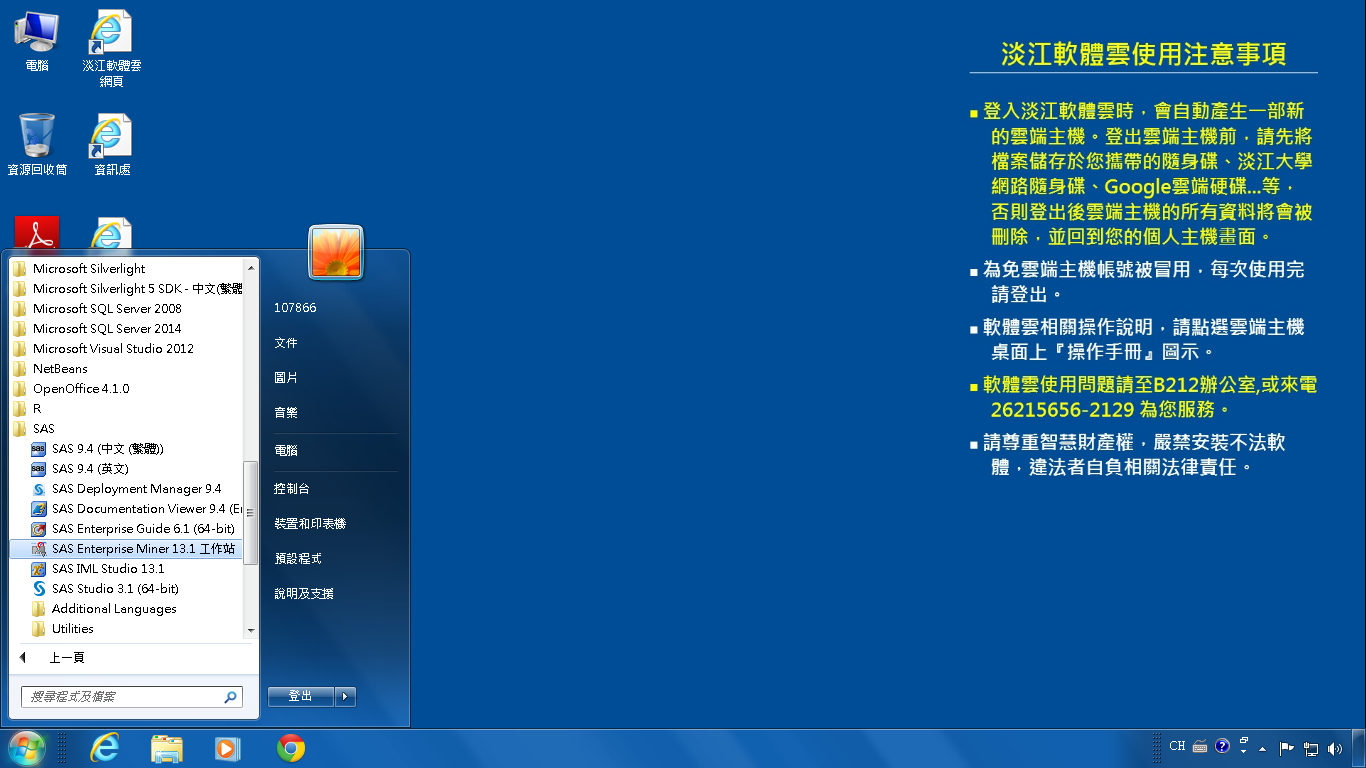 38
SAS EM 資料匯入4步驟
Step 1. 新增專案 (New Project)
Step 2. 新增資料館 (New / Library)
Step 3. 建立資料來源 (Create Data Source)
Step 4. 建立流程圖 (Create Diagram)
39
Step 1. 新增專案 (New Project)
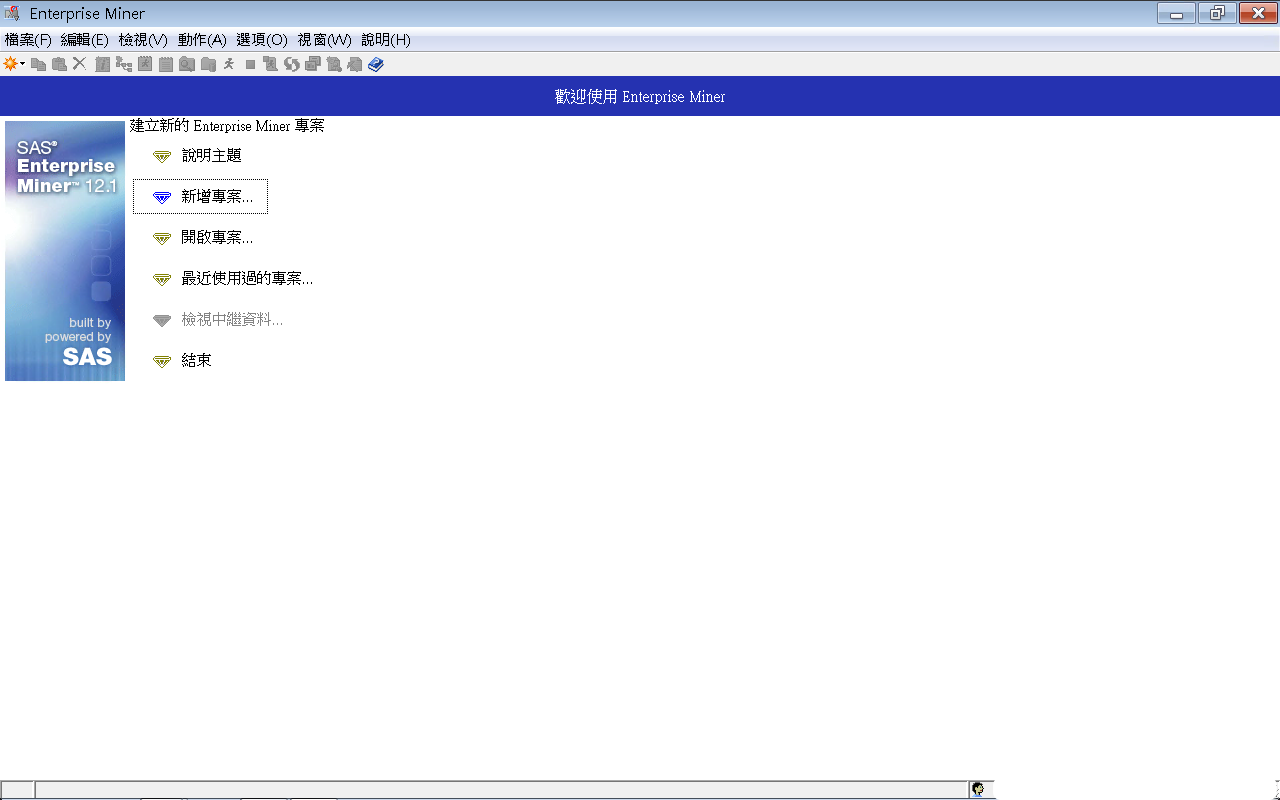 40
Step 1. 新增專案 (New Project)
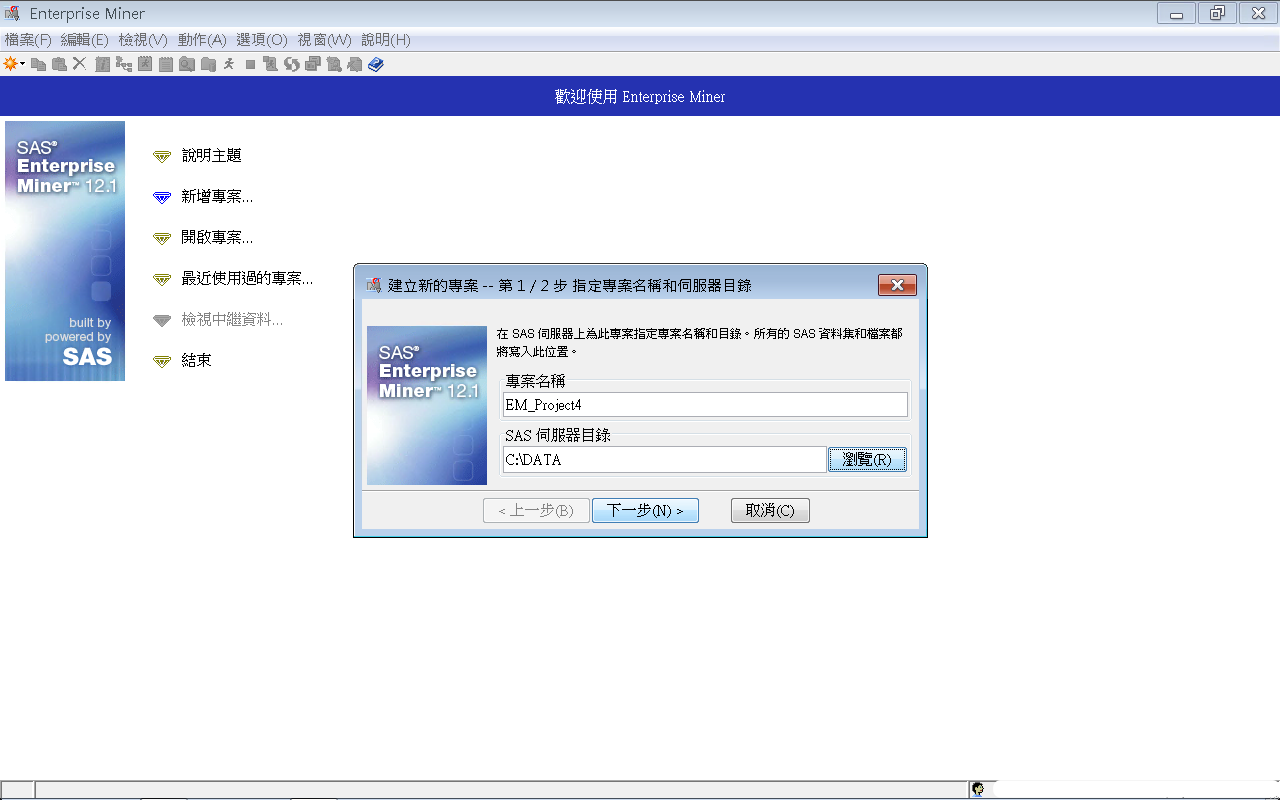 41
Step 1. 新增專案 (New Project)
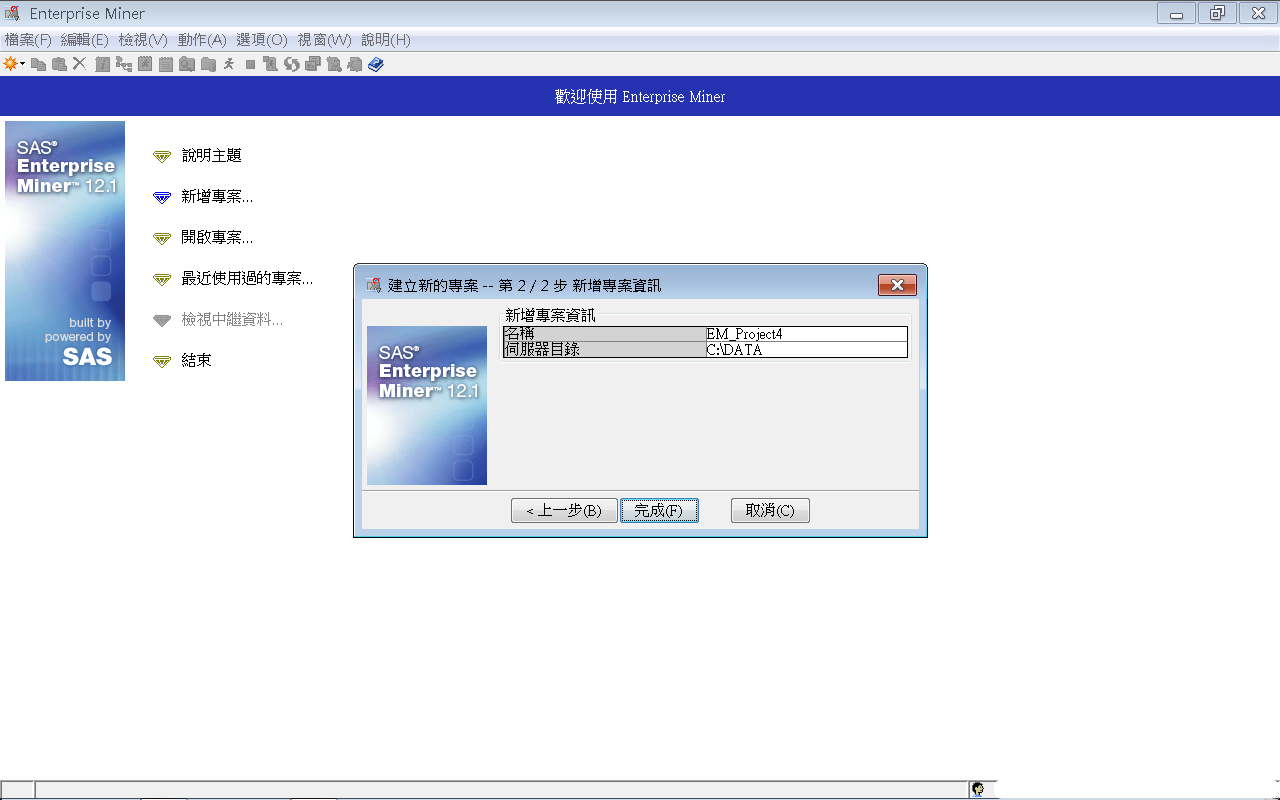 42
SAS Enterprise Miner (EM_Project3)
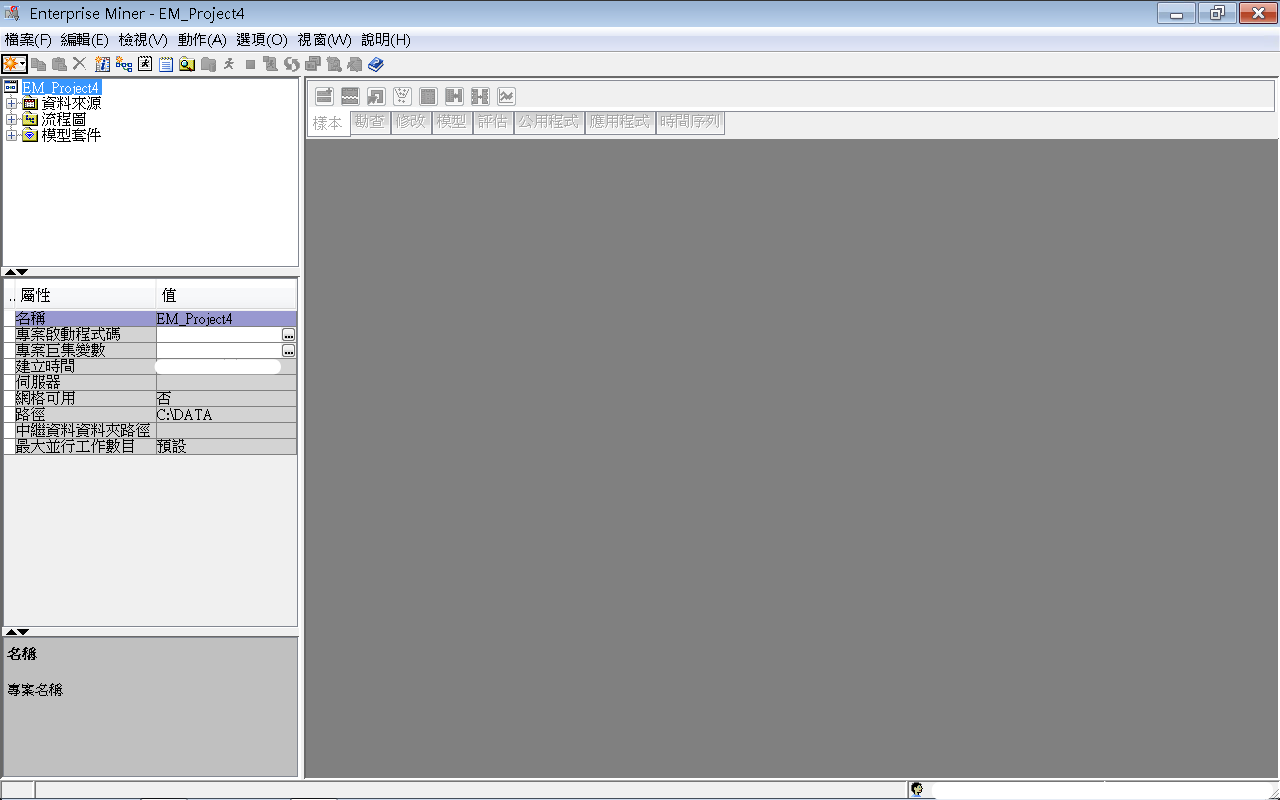 43
Step 2. 新增資料館 (New / Library)
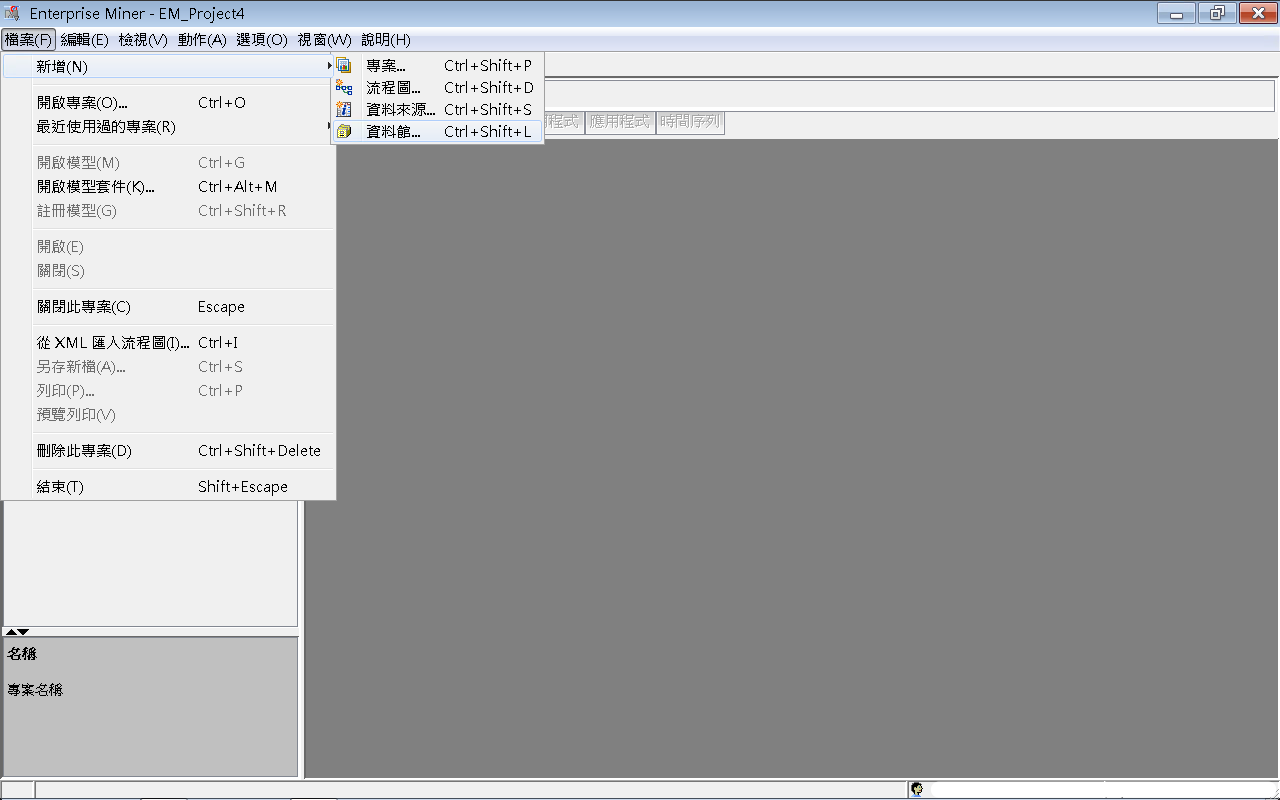 44
Step 2. 新增資料館 (New / Library)
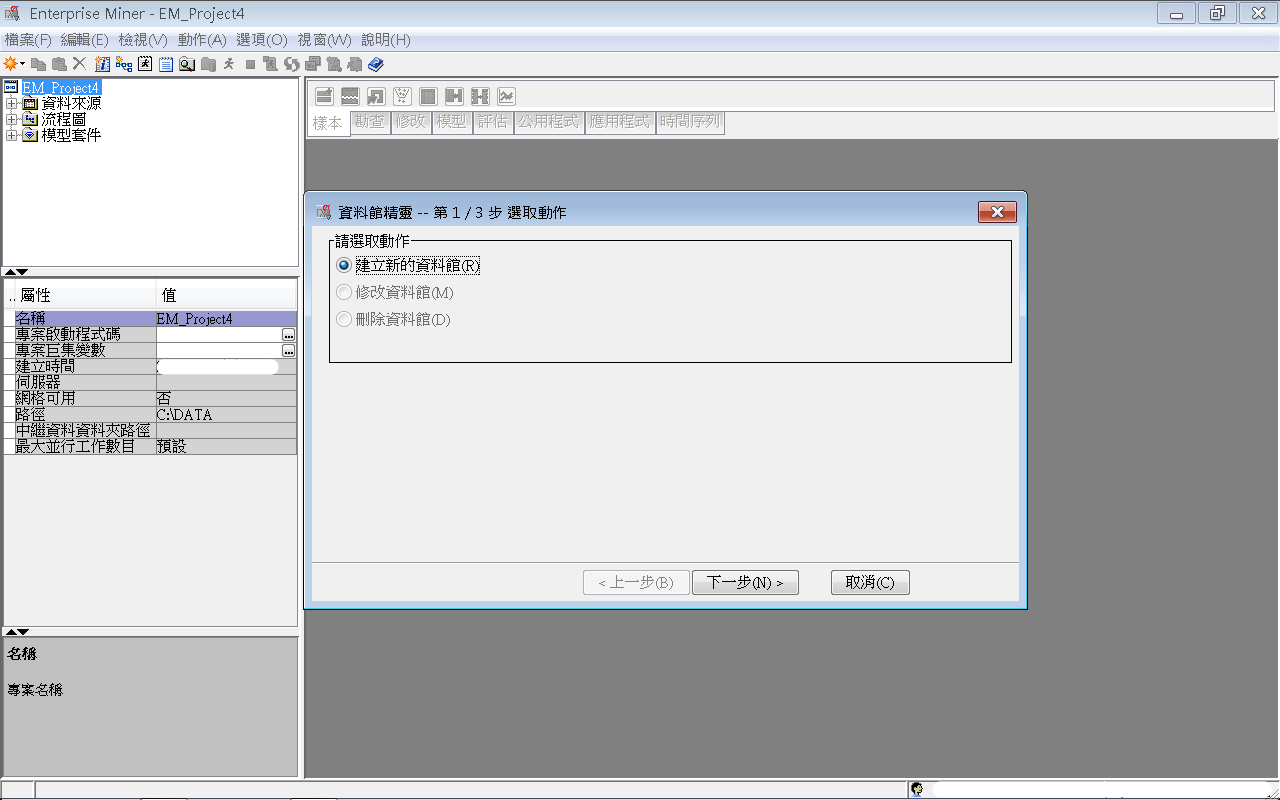 45
Step 2. 新增資料館 (New / Library)
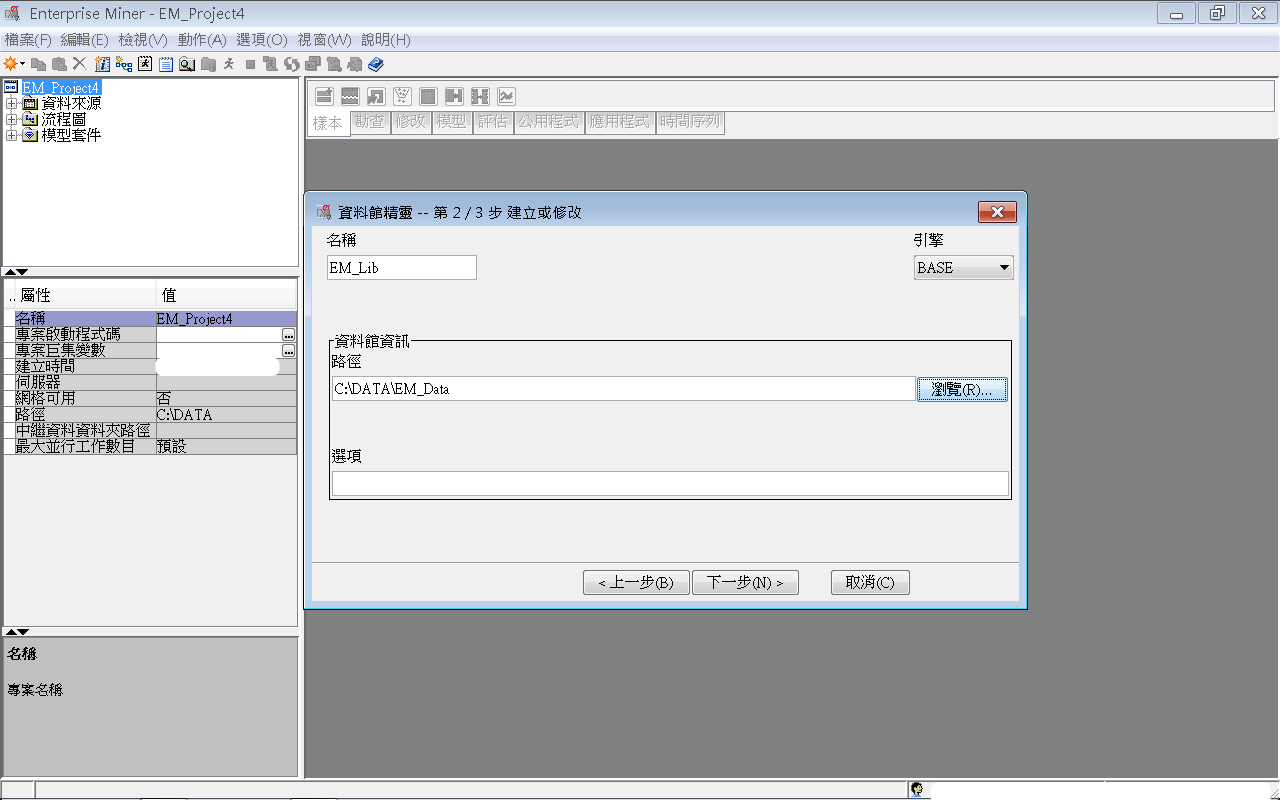 46
Step 2. 新增資料館 (New / Library)
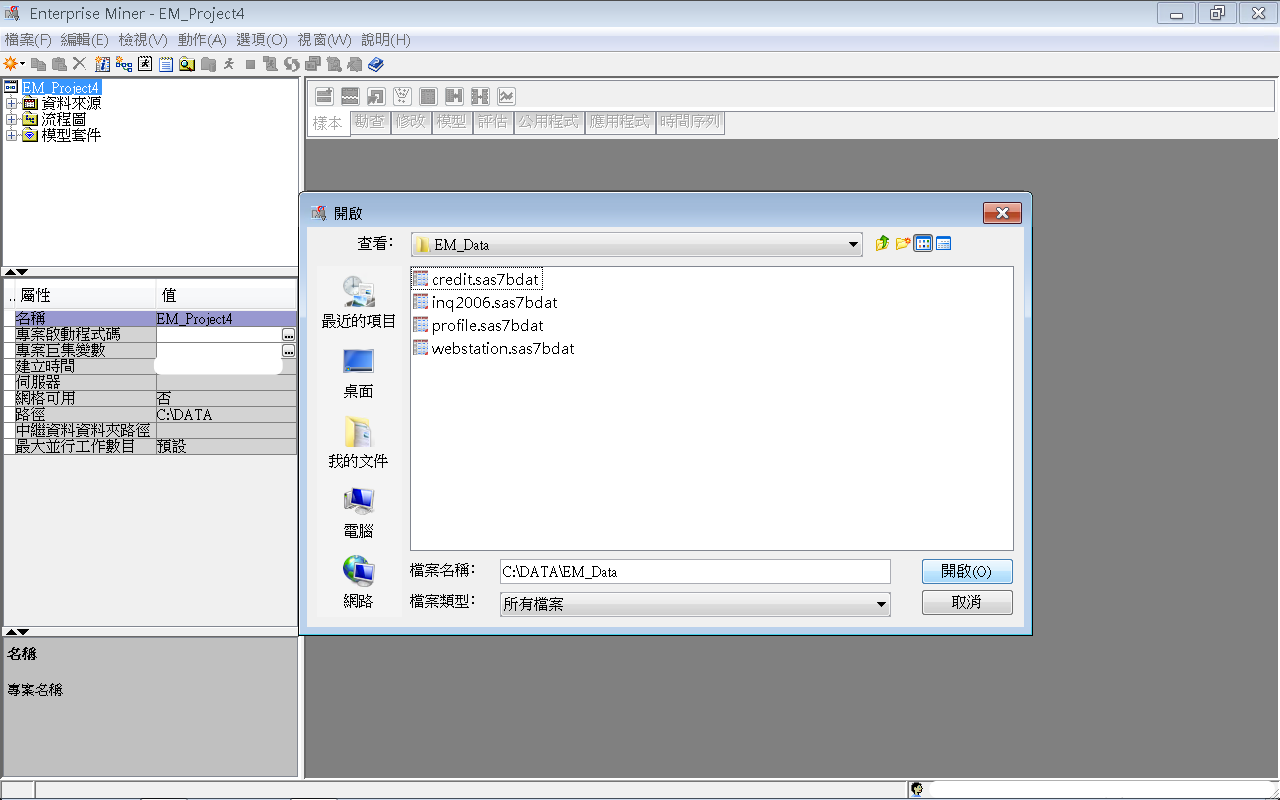 47
Step 2. 新增資料館 (New / Library)
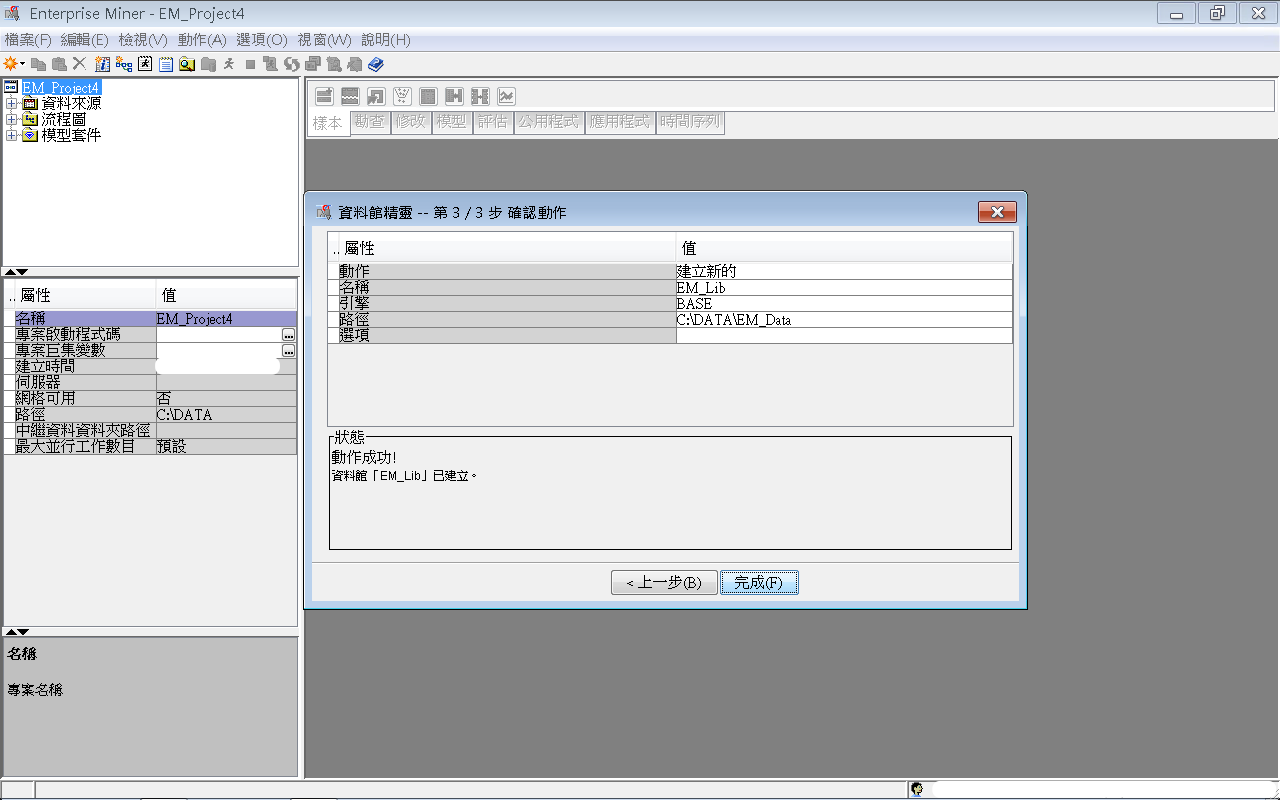 48
Step 3. 建立資料來源 (Create Data Source)
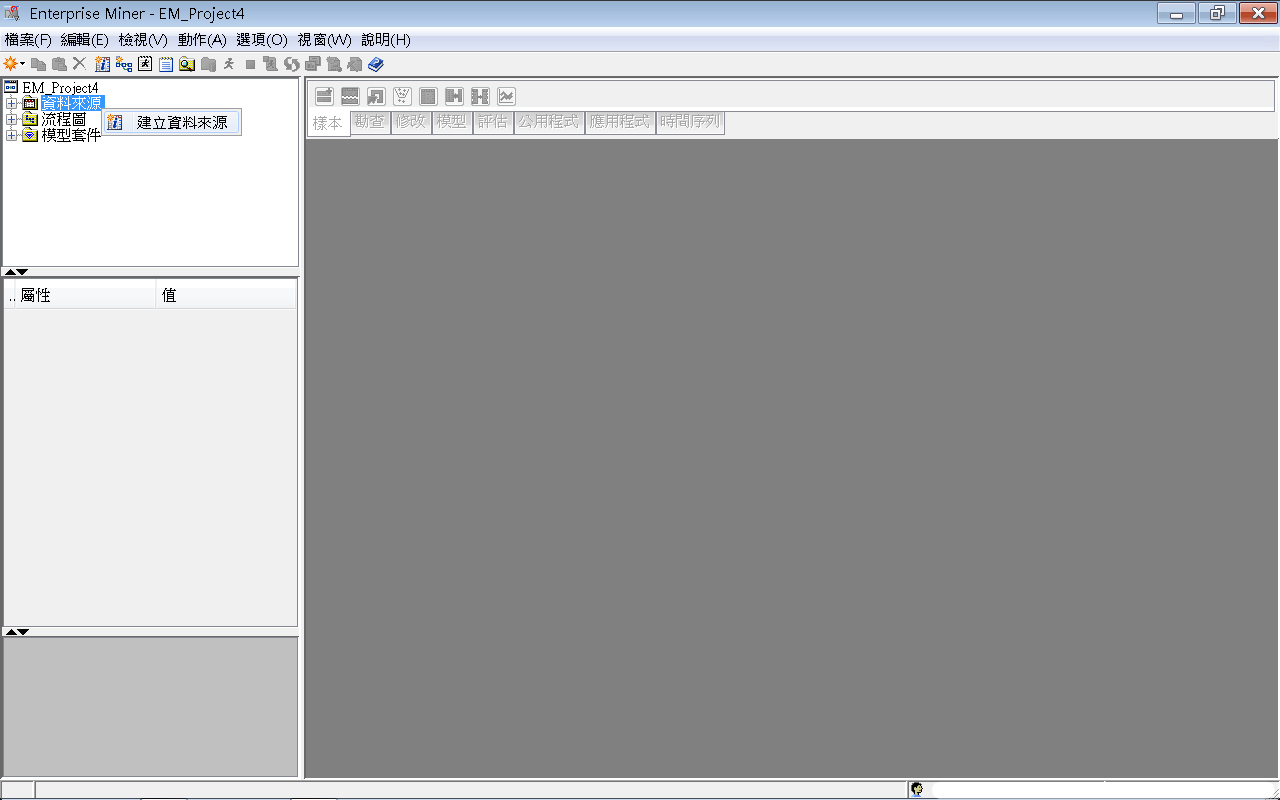 49
Step 3. 建立資料來源 (Create Data Source)
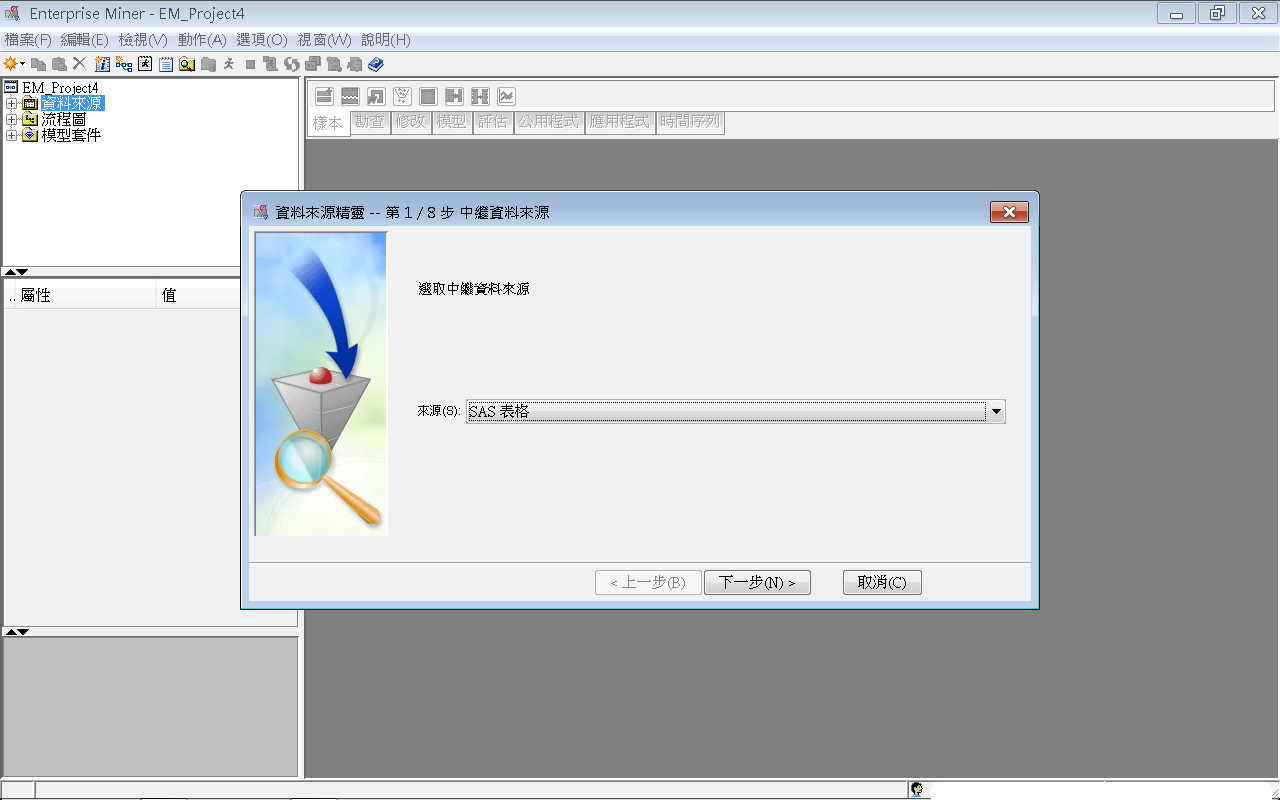 50
Step 3. 建立資料來源 (Create Data Source)
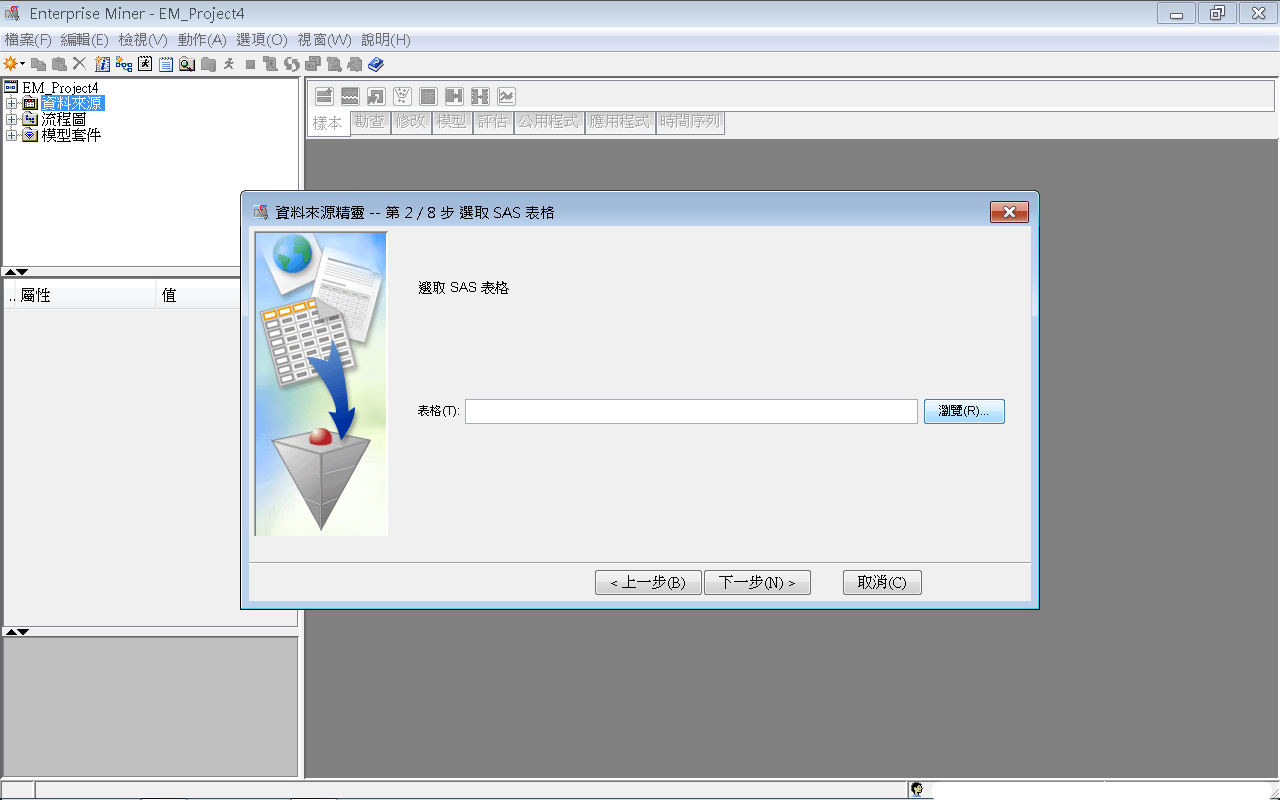 51
Step 3. 建立資料來源 (Create Data Source)
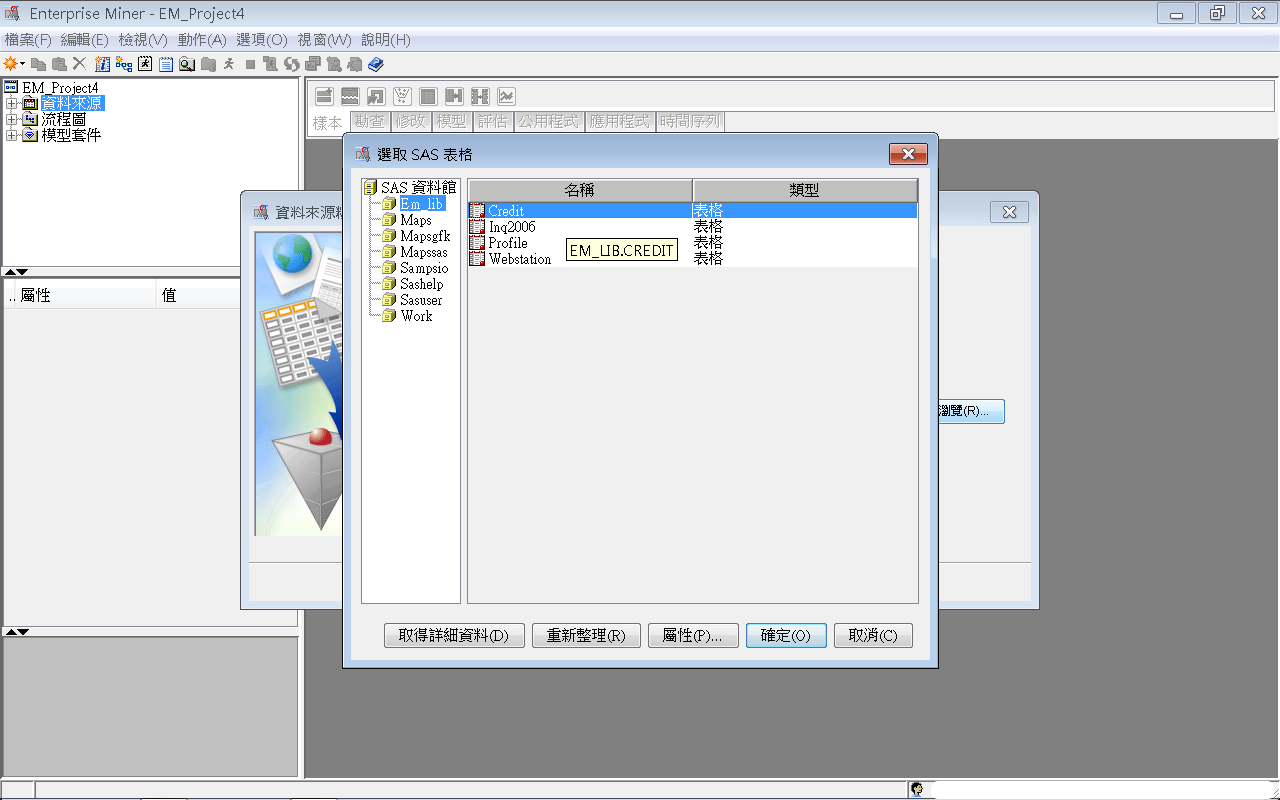 52
Step 3. 建立資料來源 (Create Data Source)
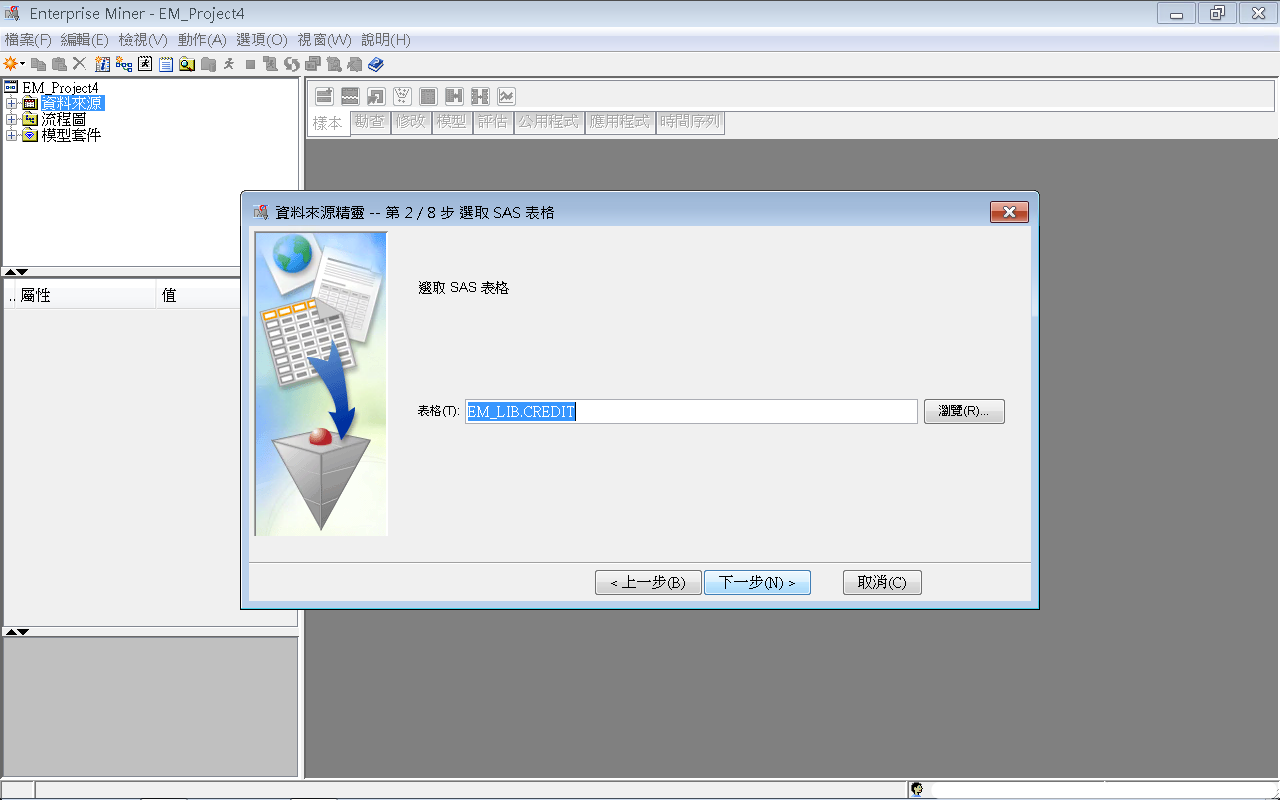 DatabaseName.TableName
LibraryName.TableName
EM_LIB.CREDIT
53
Step 3. 建立資料來源 (Create Data Source)
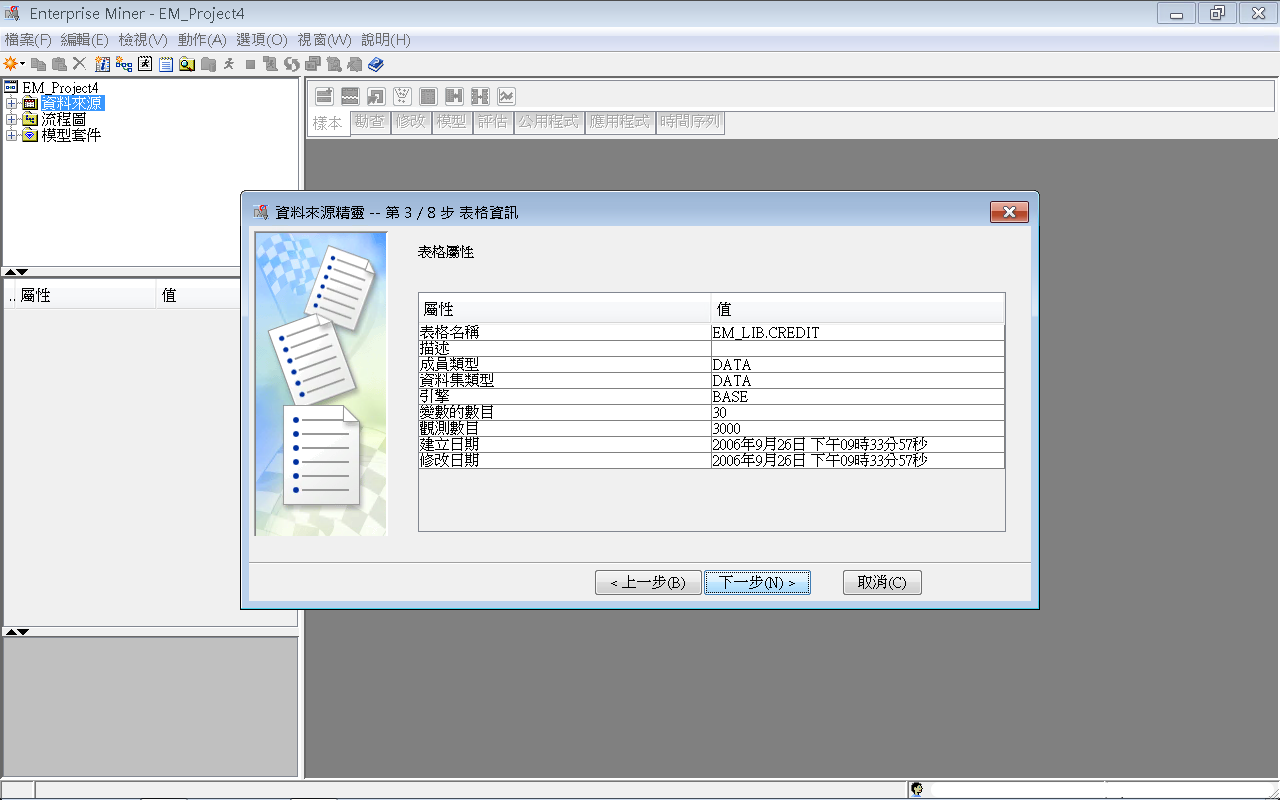 54
Step 3. 建立資料來源 (Create Data Source)
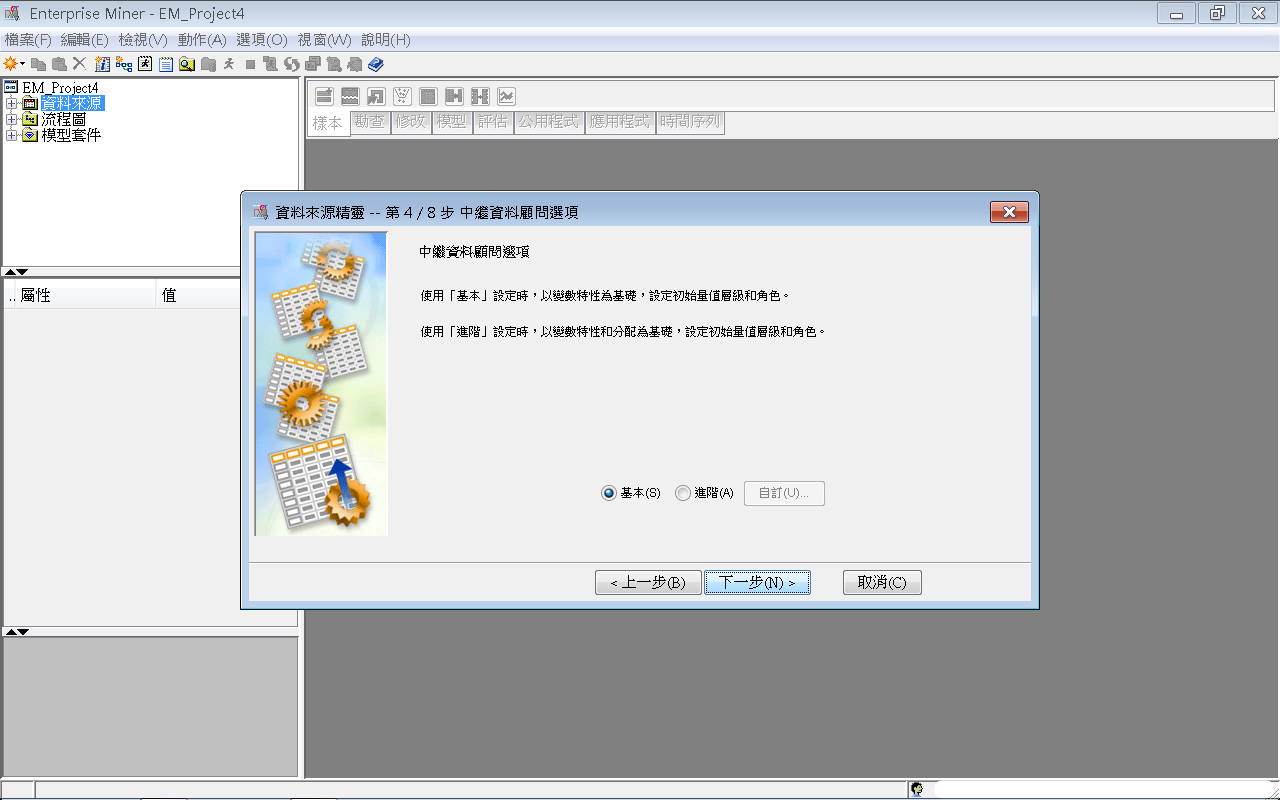 55
Step 3. 建立資料來源 (Create Data Source)
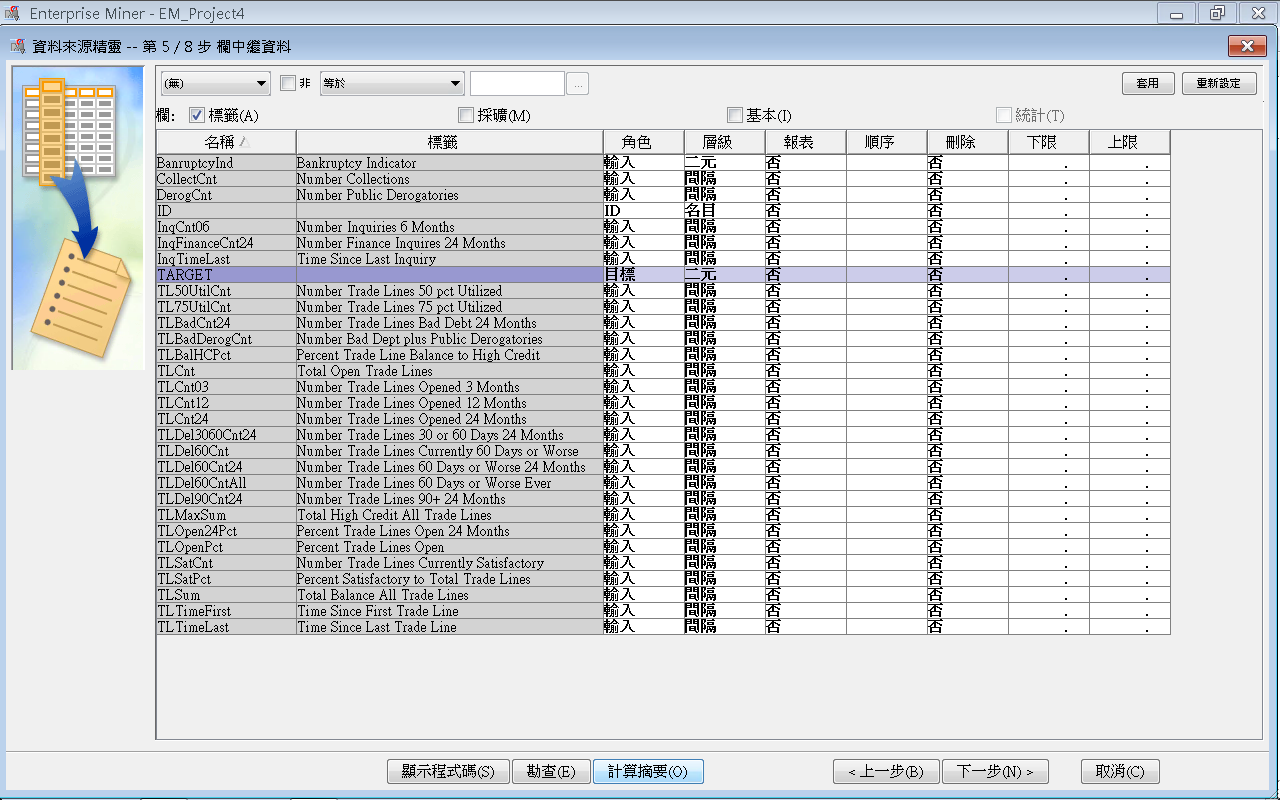 資料型態 (層級) 修改：
將 BanruptcyInd 資料型態改為 Binary
將 TARGET 資料型態改為 Binary
56
Step 3. 建立資料來源 (Create Data Source)
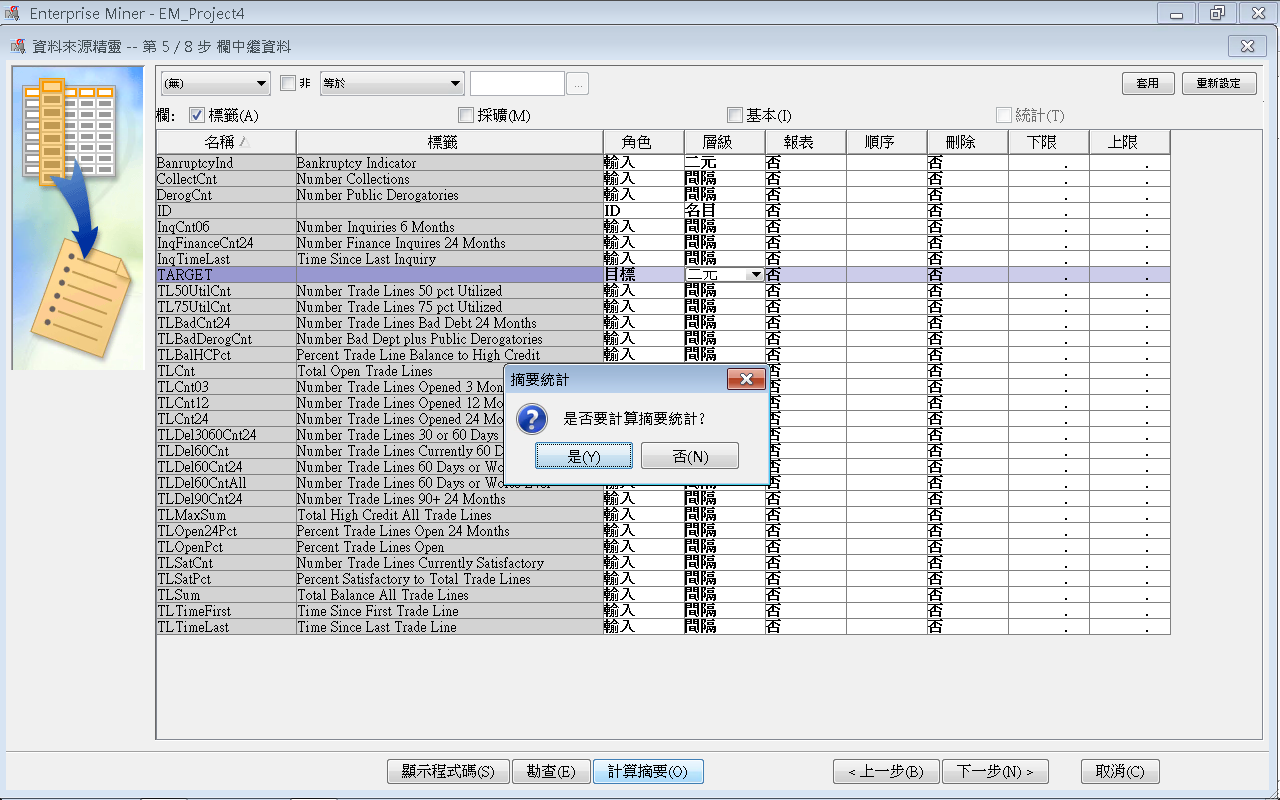 57
Step 3. 建立資料來源 (Create Data Source)
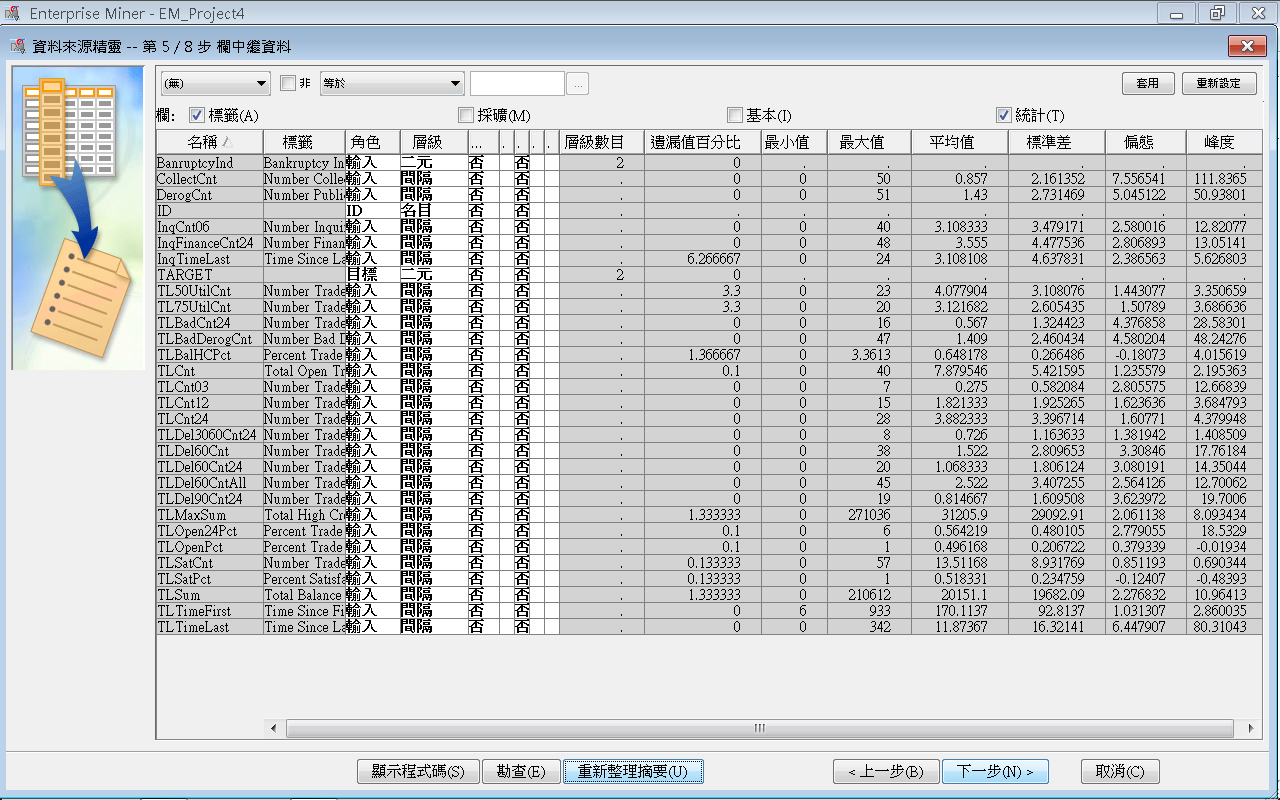 58
Step 3. 建立資料來源 (Create Data Source)
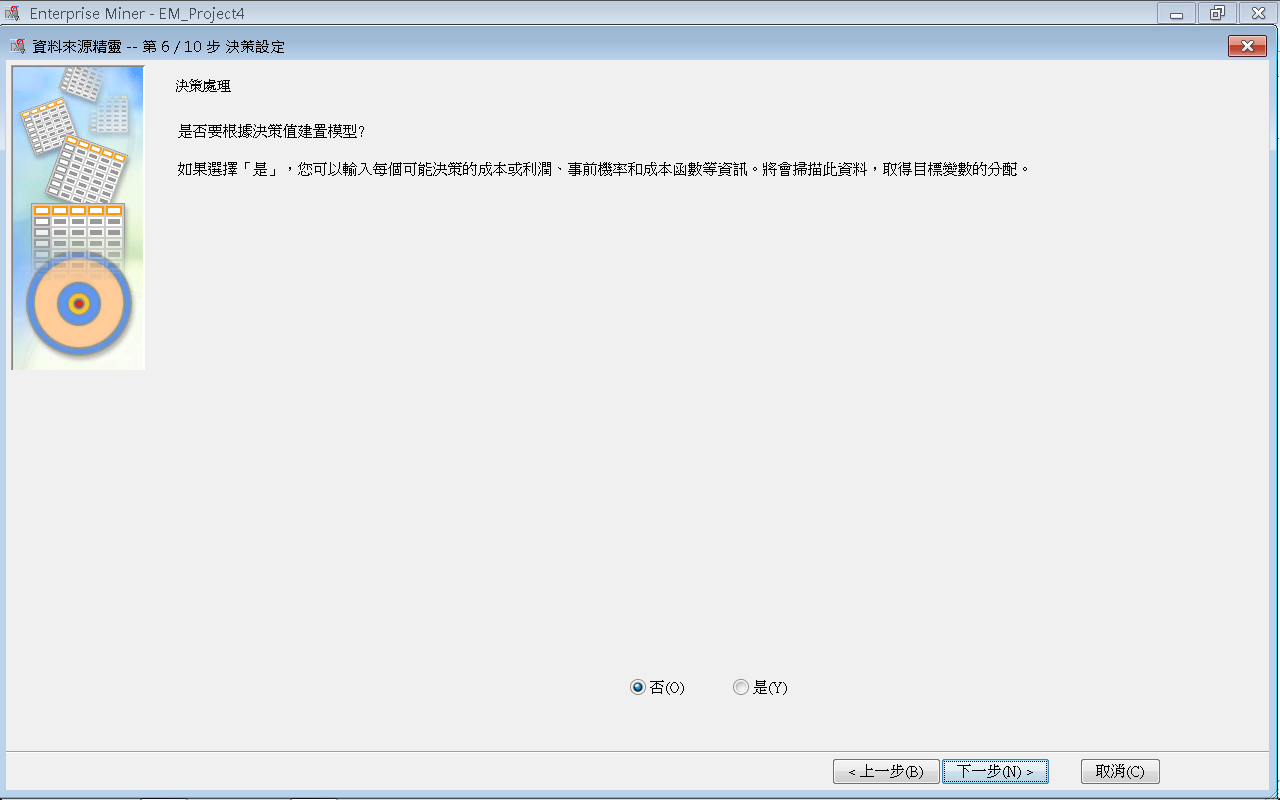 59
Step 3. 建立資料來源 (Create Data Source)
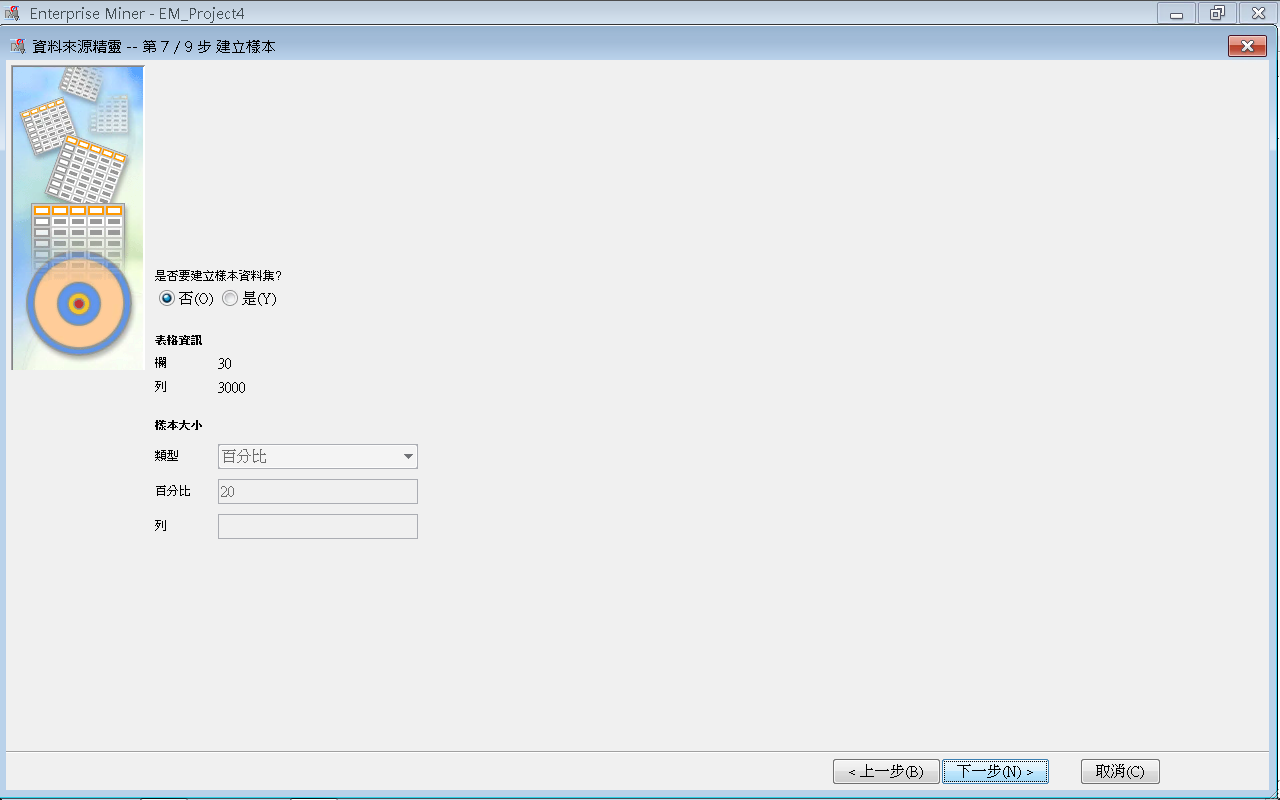 60
Step 3. 建立資料來源 (Create Data Source)
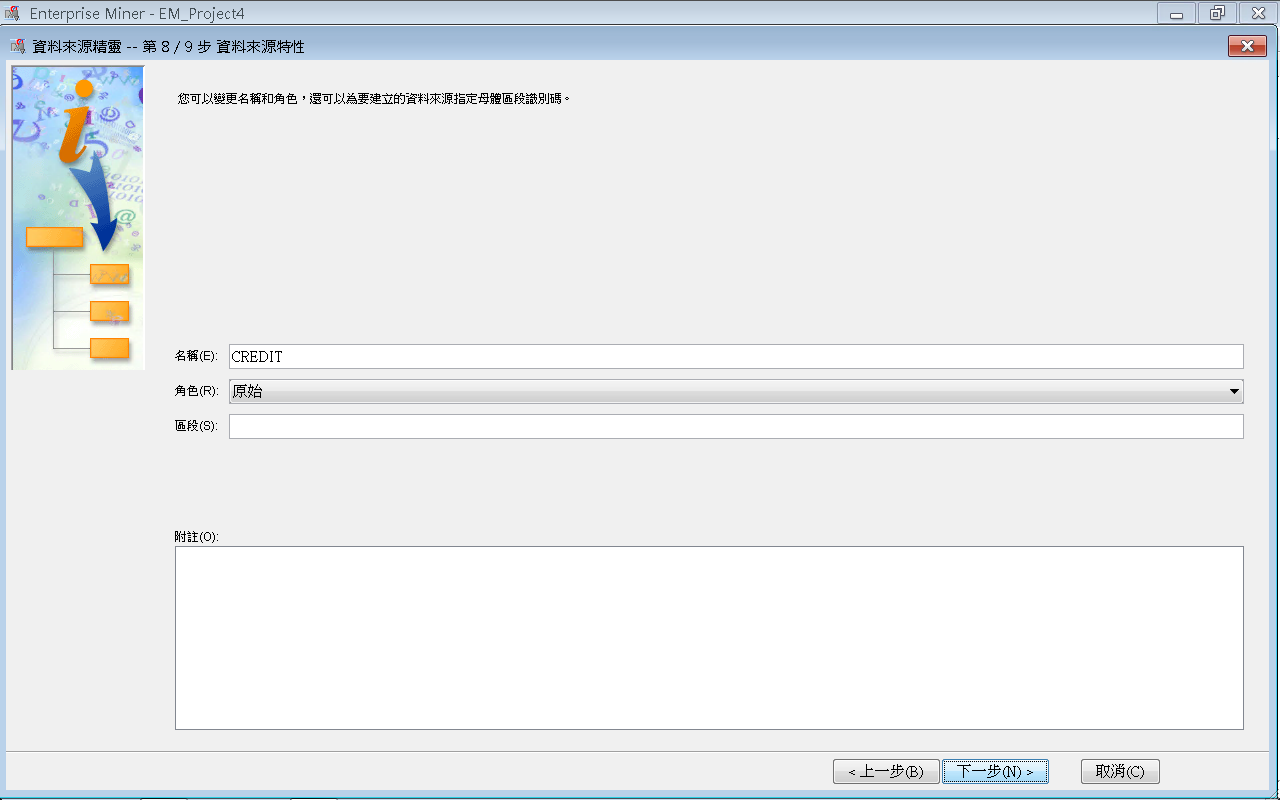 Data Source Attribute
Role: Raw
61
Step 3. 建立資料來源 (Create Data Source)
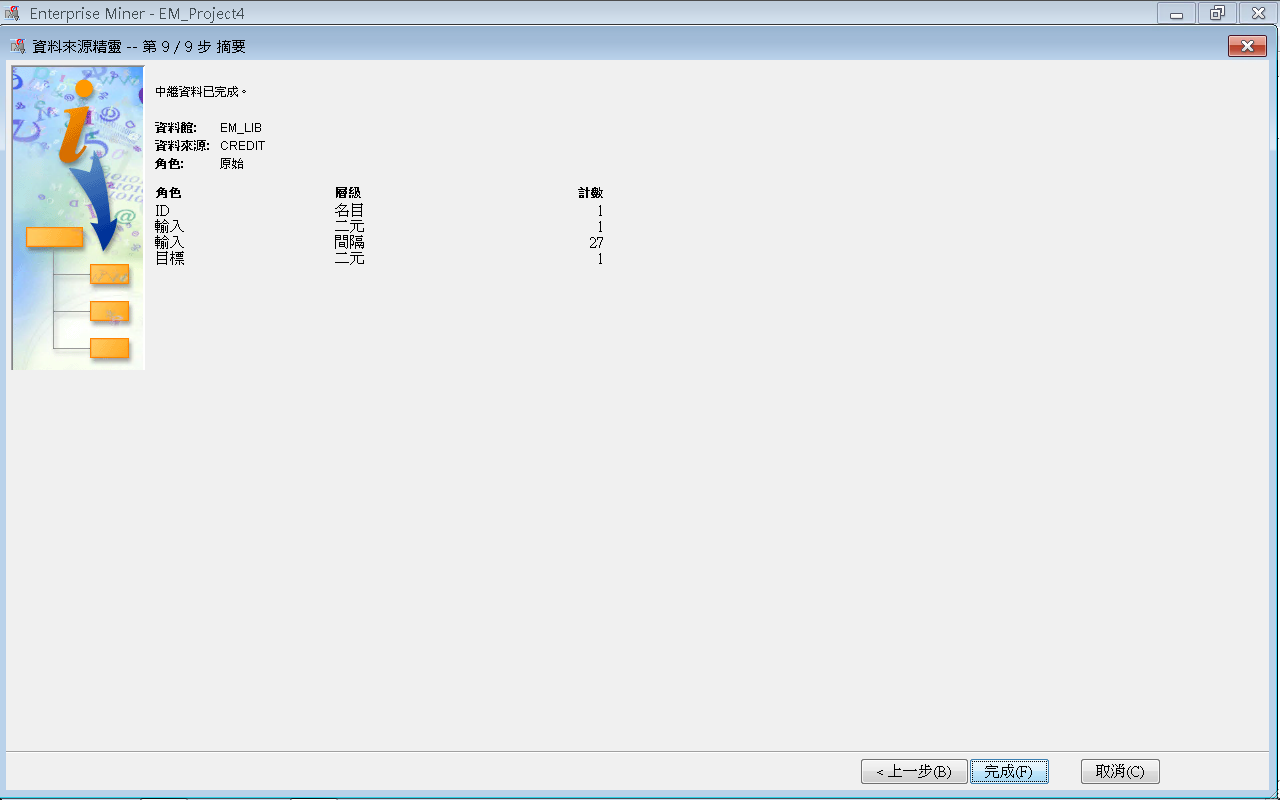 62
Step 3. 建立資料來源 (Create Data Source)
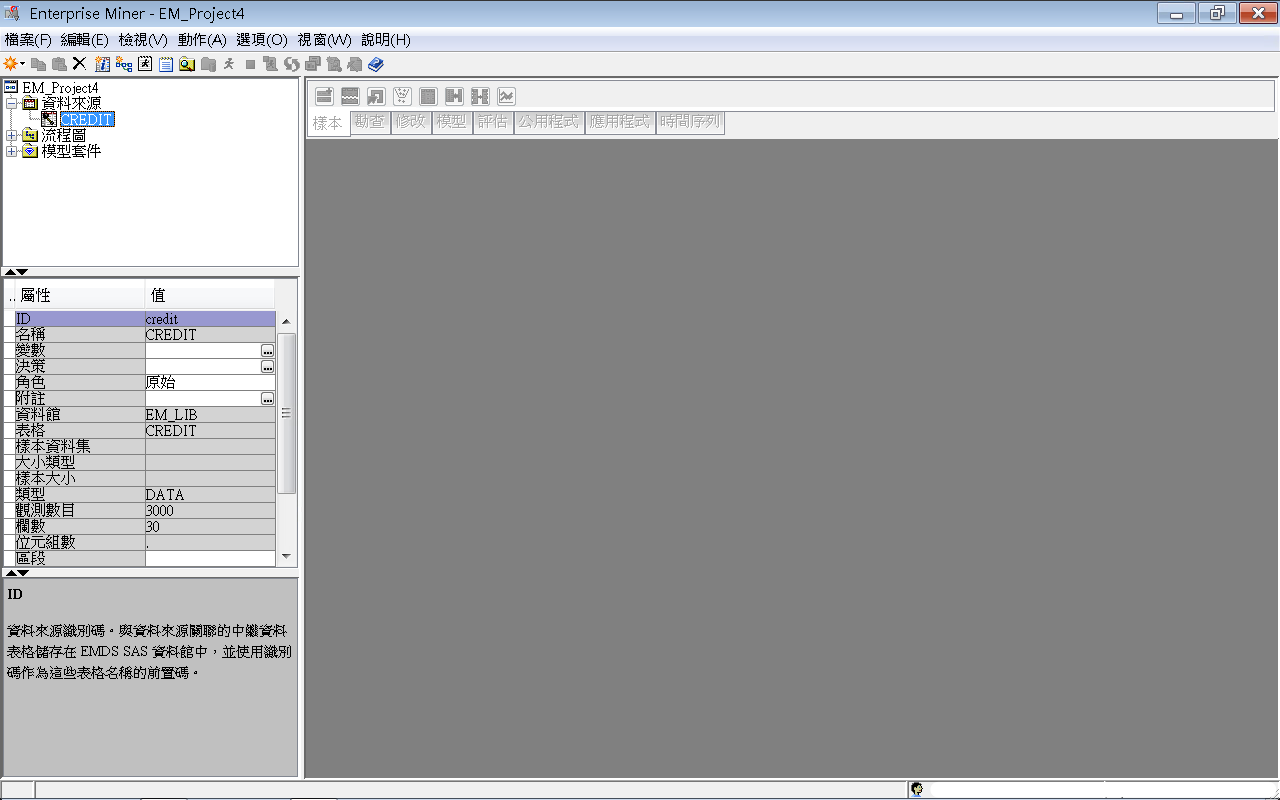 63
Step 4. 建立流程圖 (Create Diagram)
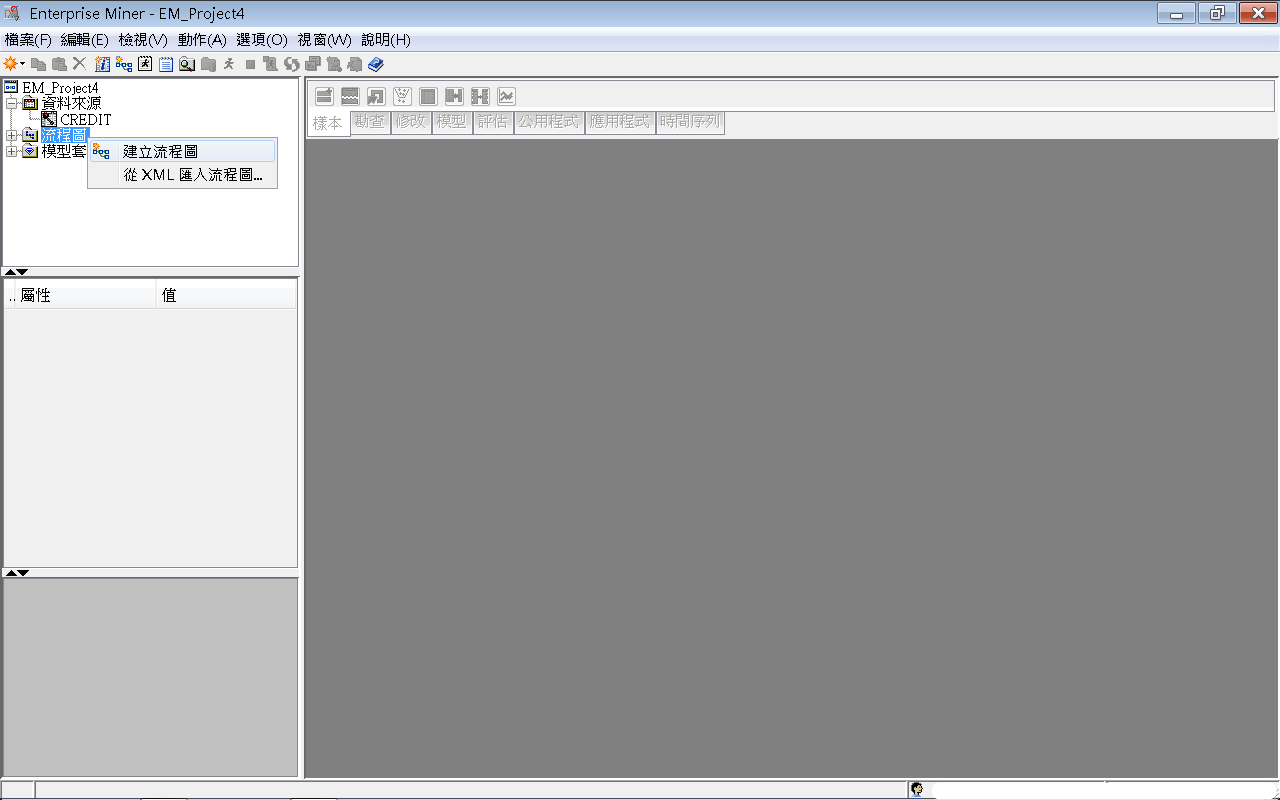 64
Step 4. 建立流程圖 (Create Diagram)
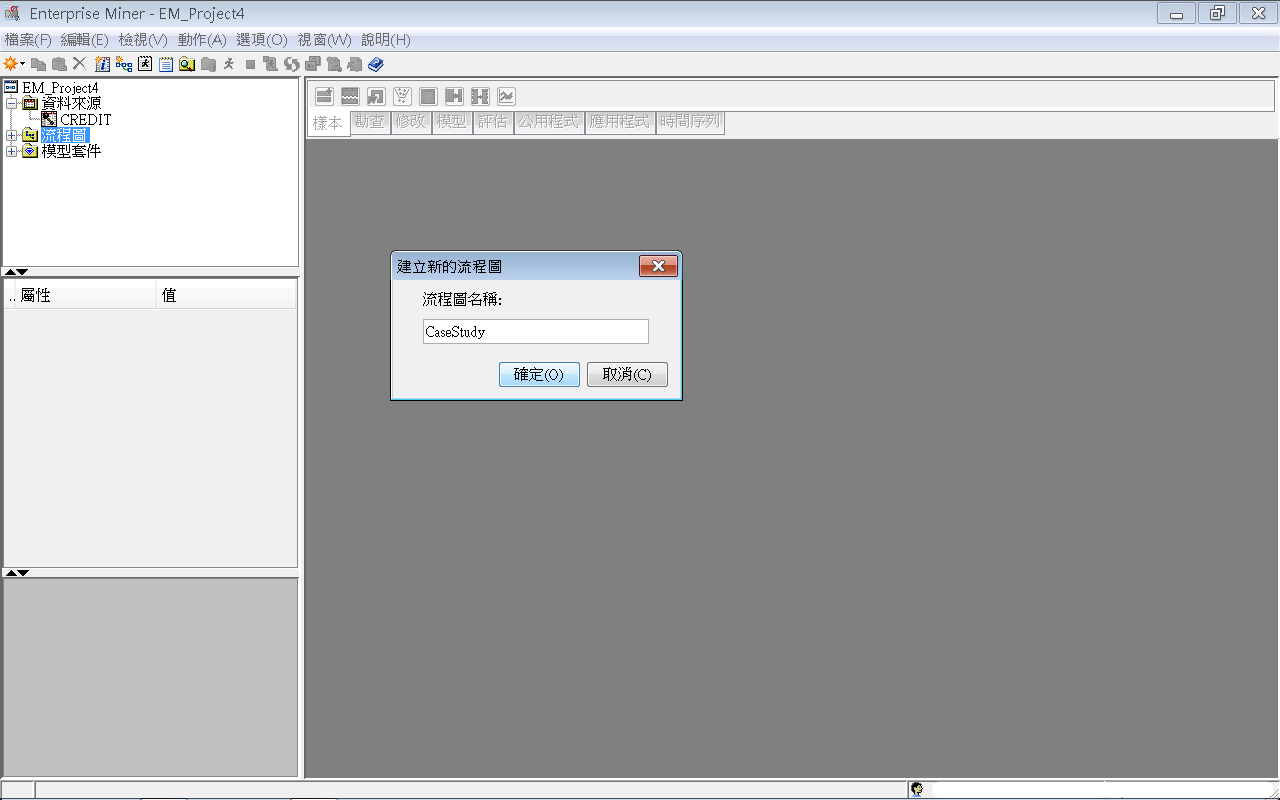 65
Step 4. 建立流程圖 (Create Diagram)
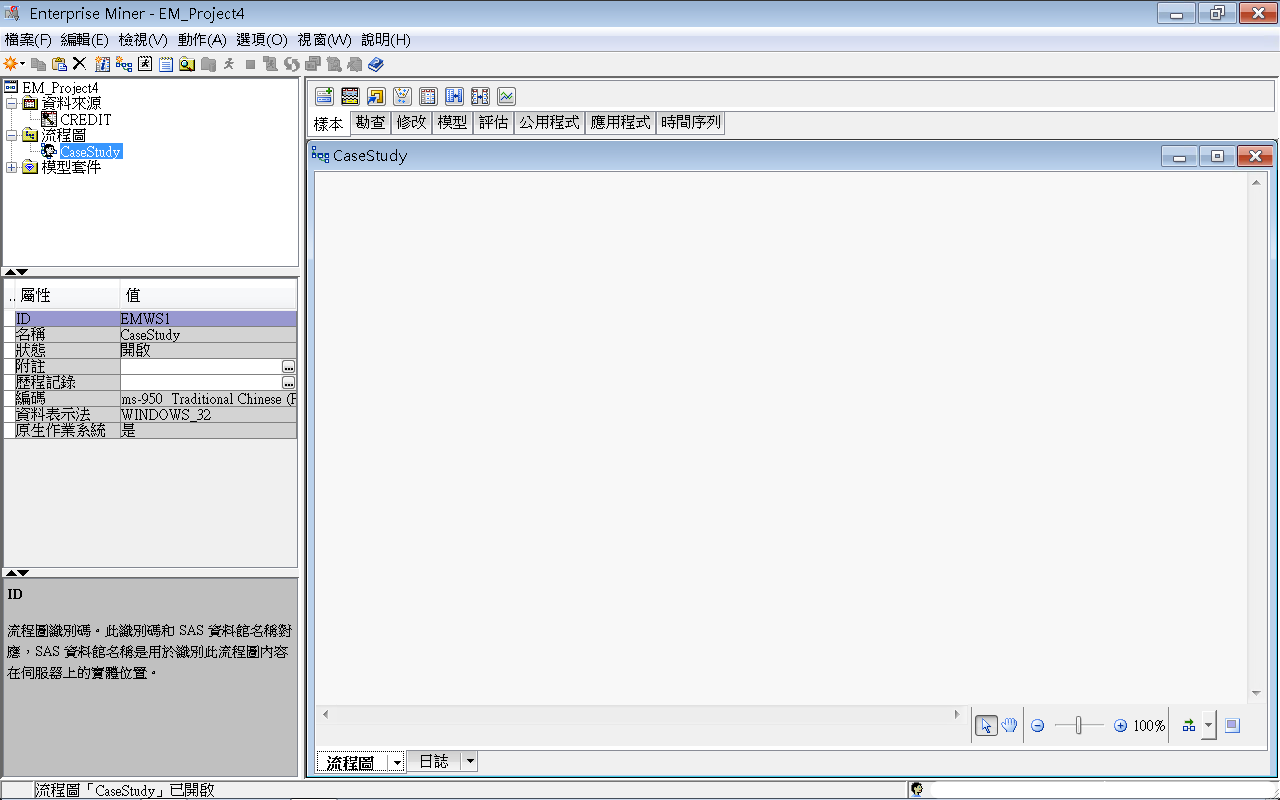 66
SAS Enterprise Miner (SAS EM)  Case Study
SAS EM 資料匯入4步驟
Step 1. 新增專案 (New Project)
Step 2. 新增資料館 (New / Library)
Step 3. 建立資料來源 (Create Data Source)
Step 4. 建立流程圖 (Create Diagram)  
SAS EM SEMMA 建模流程
67
案例情境模型流程
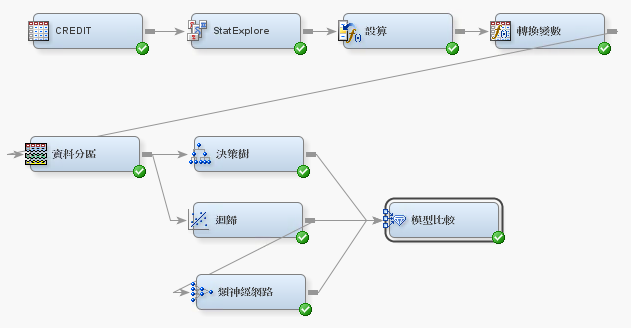 68
樣本資料匯入 (Sample)
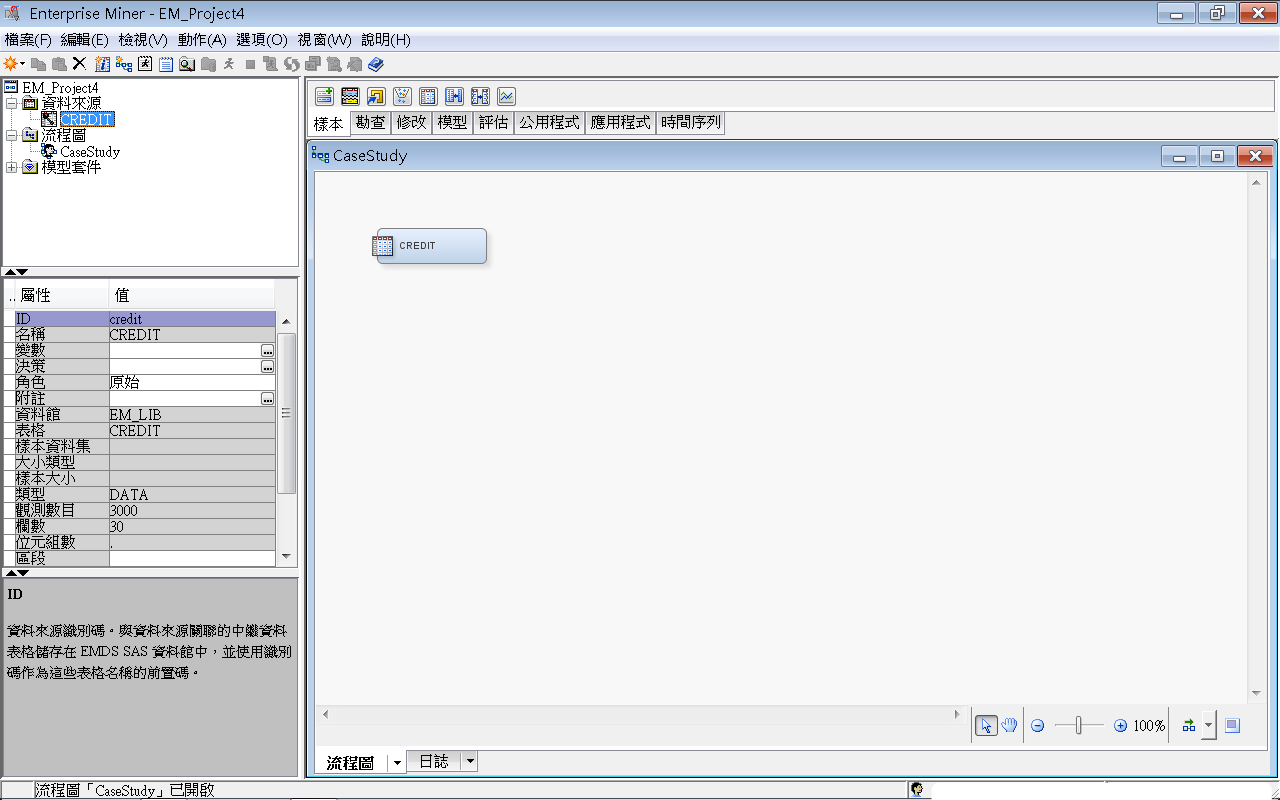 69
樣本資料匯入 (Sample)EM_LIB.CREDIT
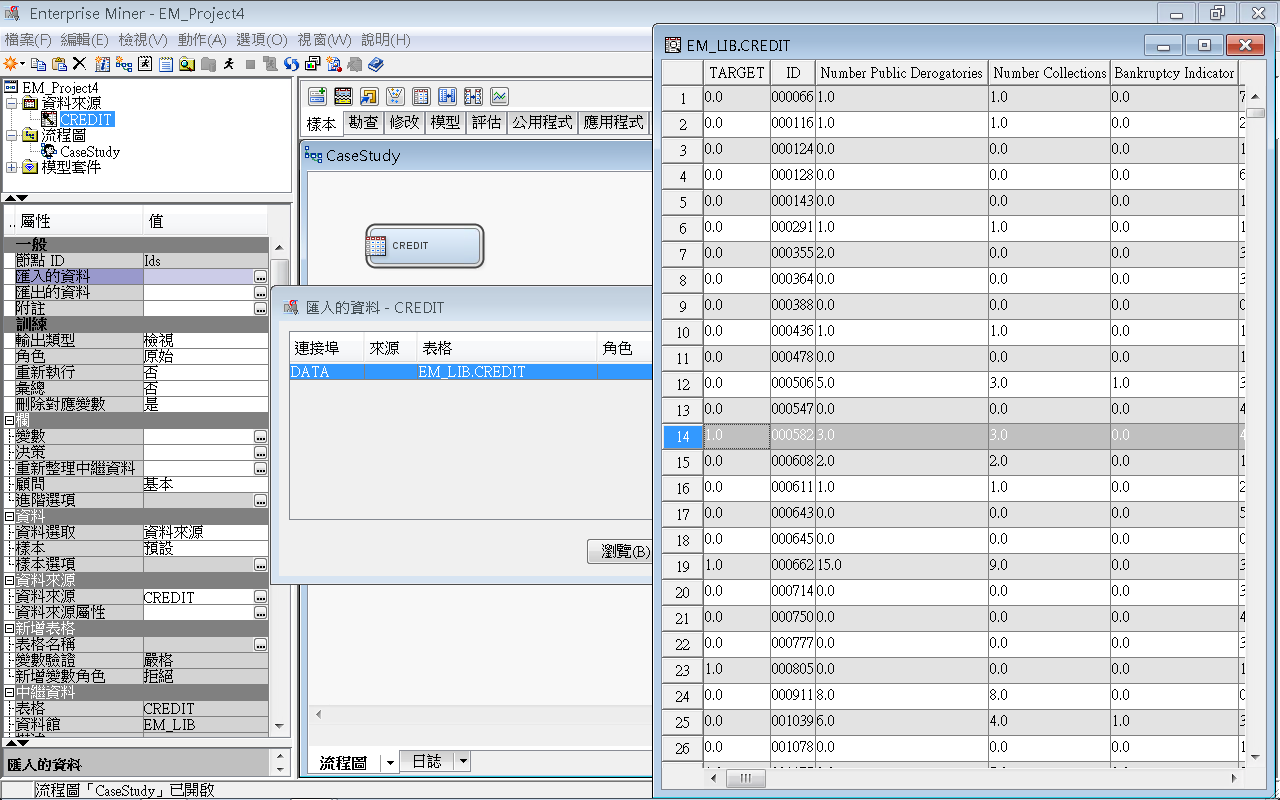 70
勘查－StatExplore (摘要統計)
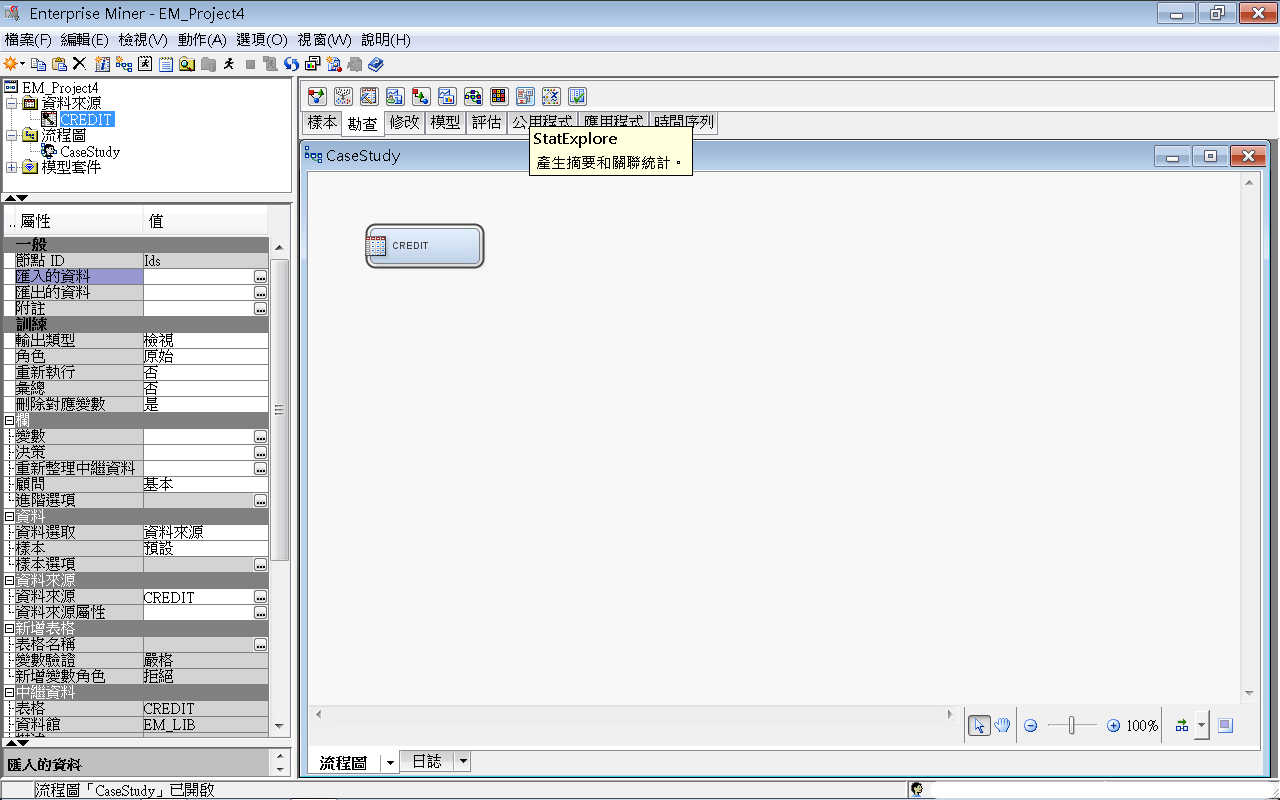 71
勘查－StatExplore (摘要統計)
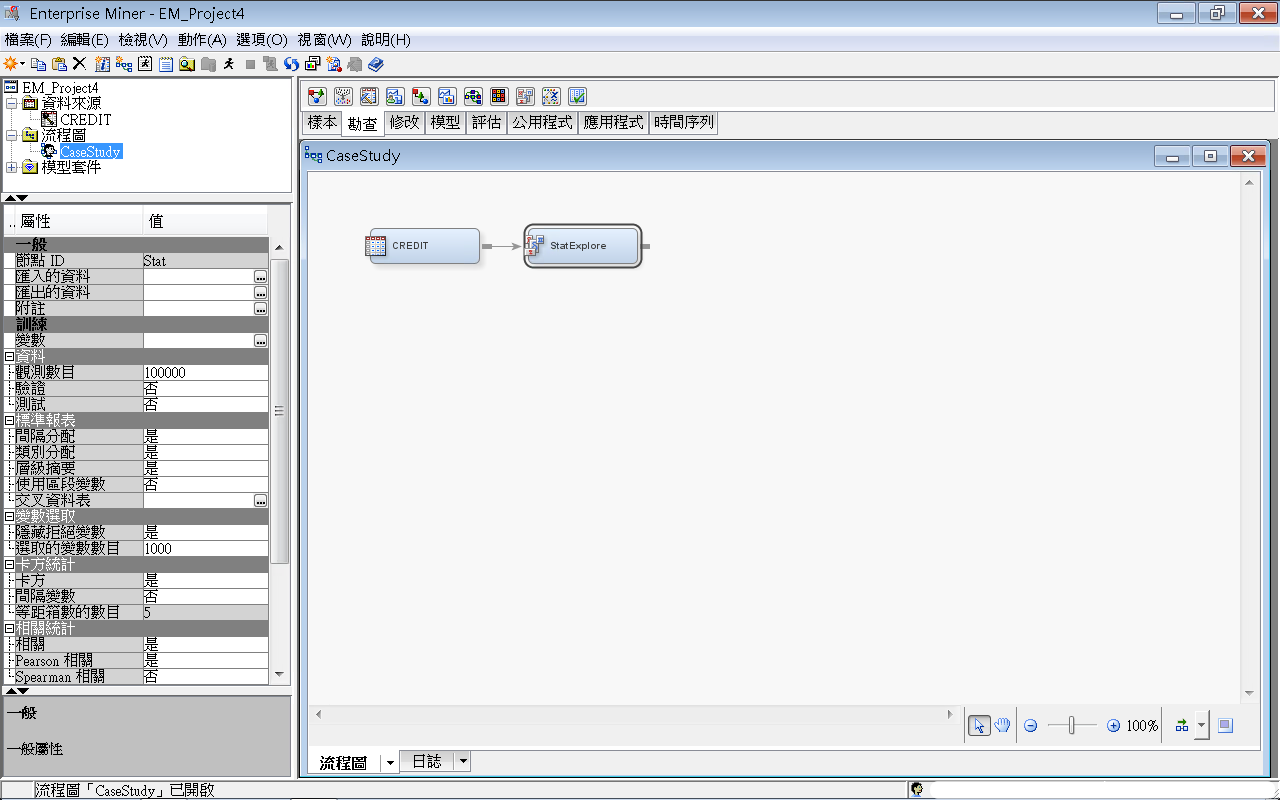 72
勘查－StatExplore (摘要統計)
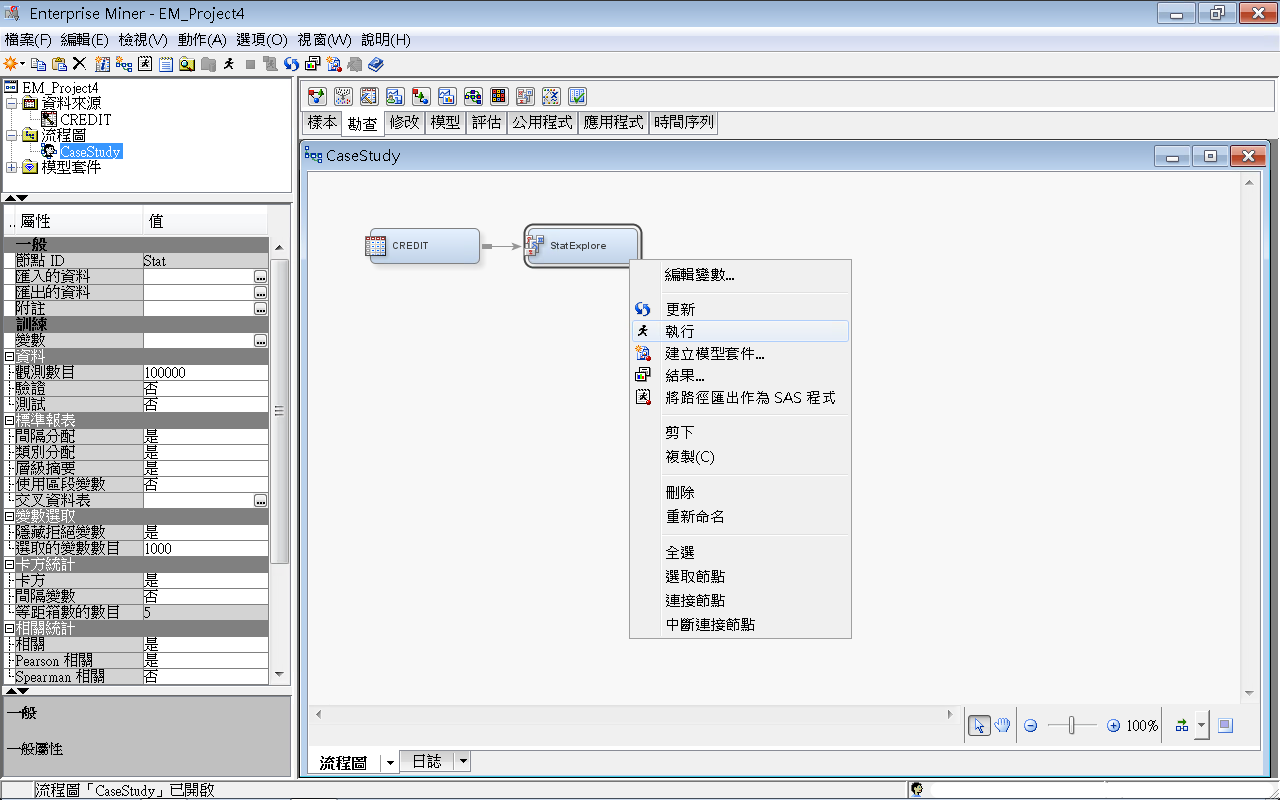 73
勘查－StatExplore (摘要統計)
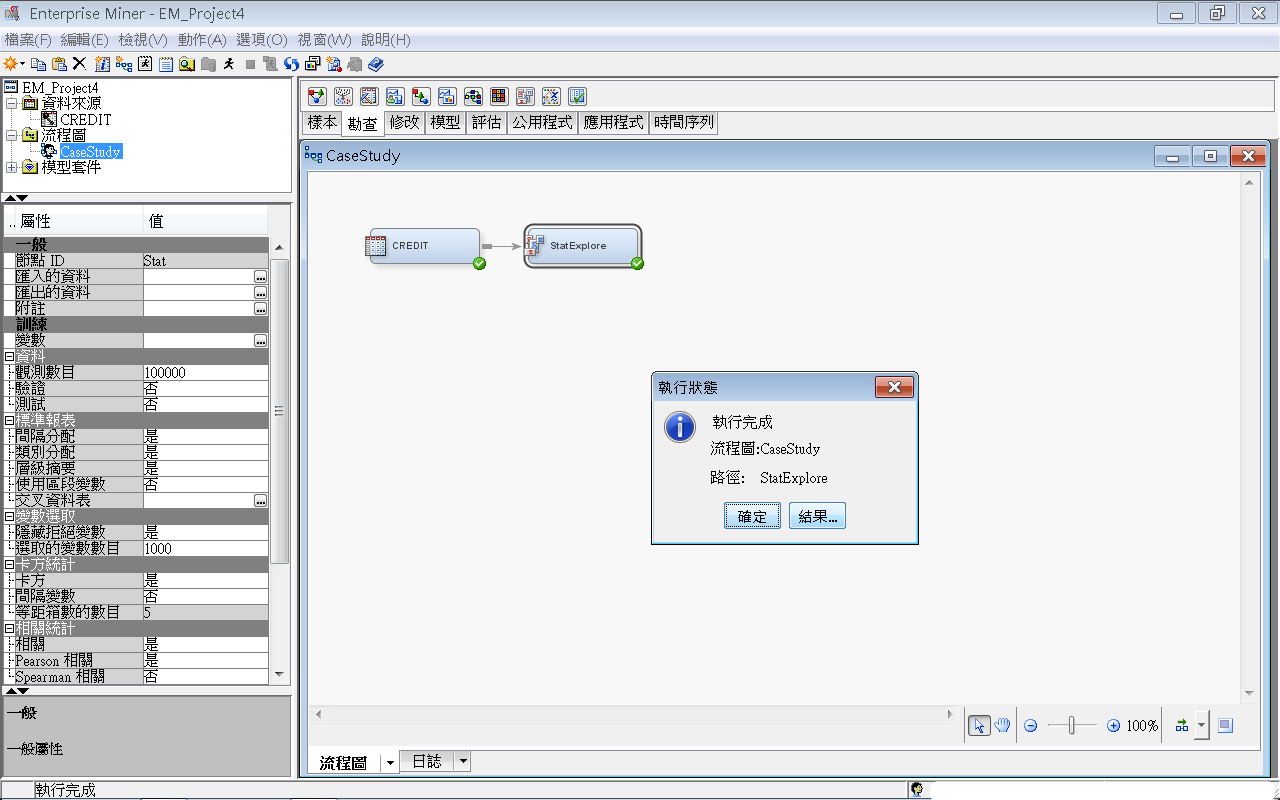 74
勘查－StatExplore (摘要統計)
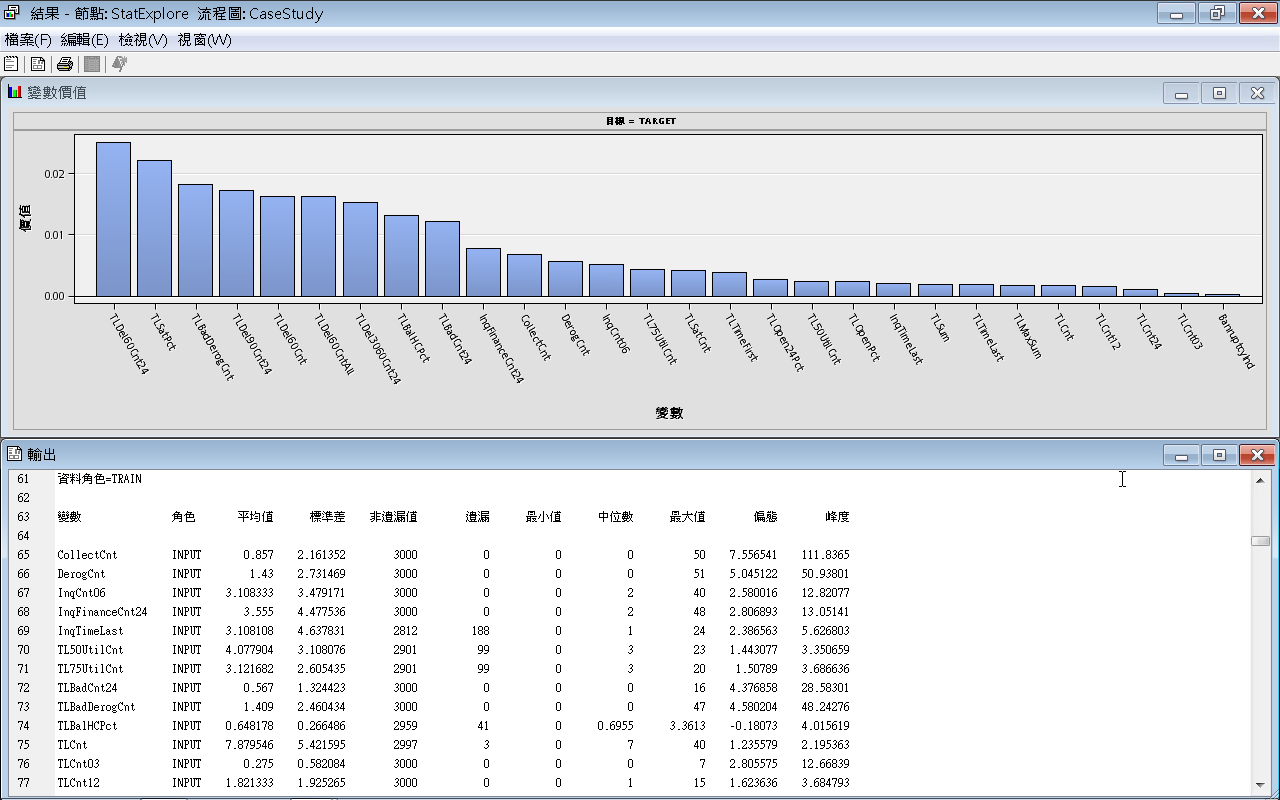 75
勘查－StatExplore (摘要統計)
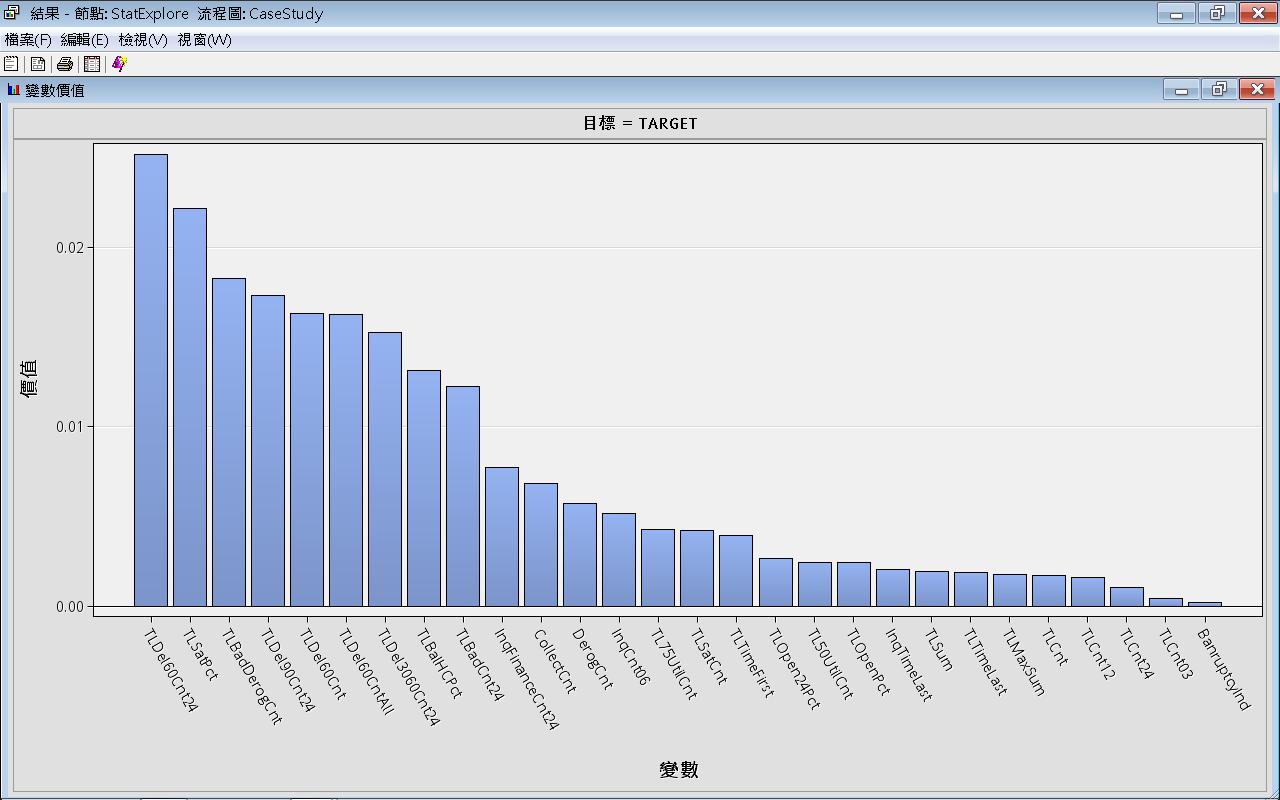 76
勘查－StatExplore (摘要統計)
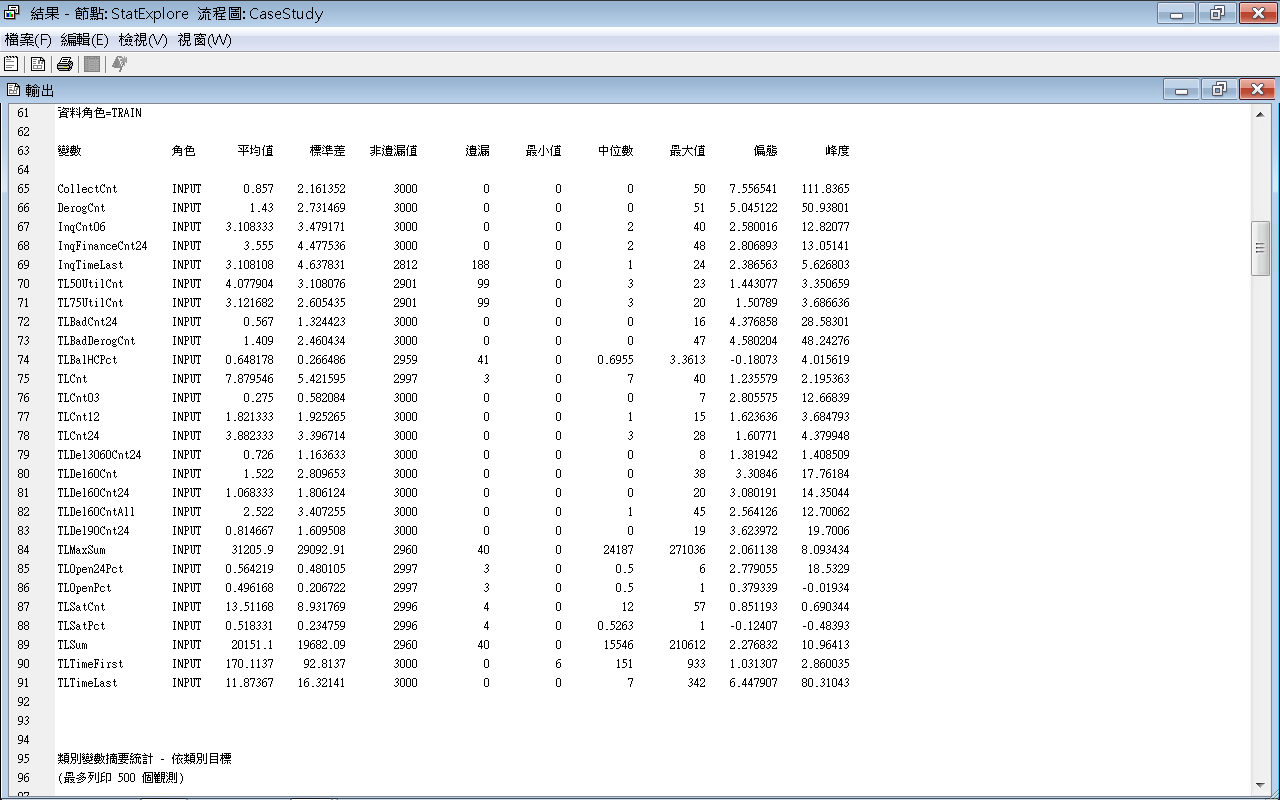 77
修改－設算(Impute)－遺失值處理
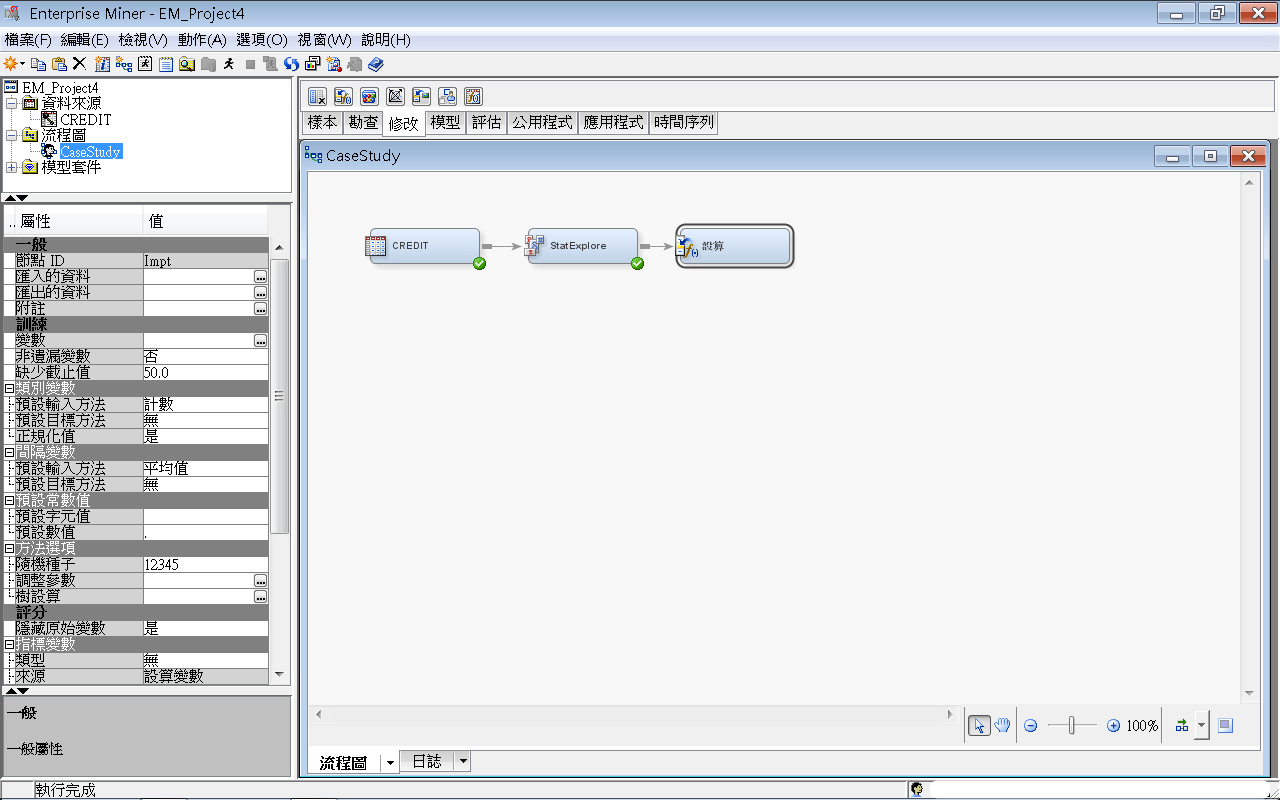 遺失值處理 Impute
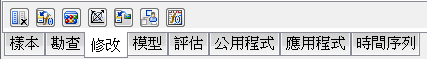 78
設算(Impute)－遺失值處理
設定 間隔變數/預設輸入方法樹 (Tree)
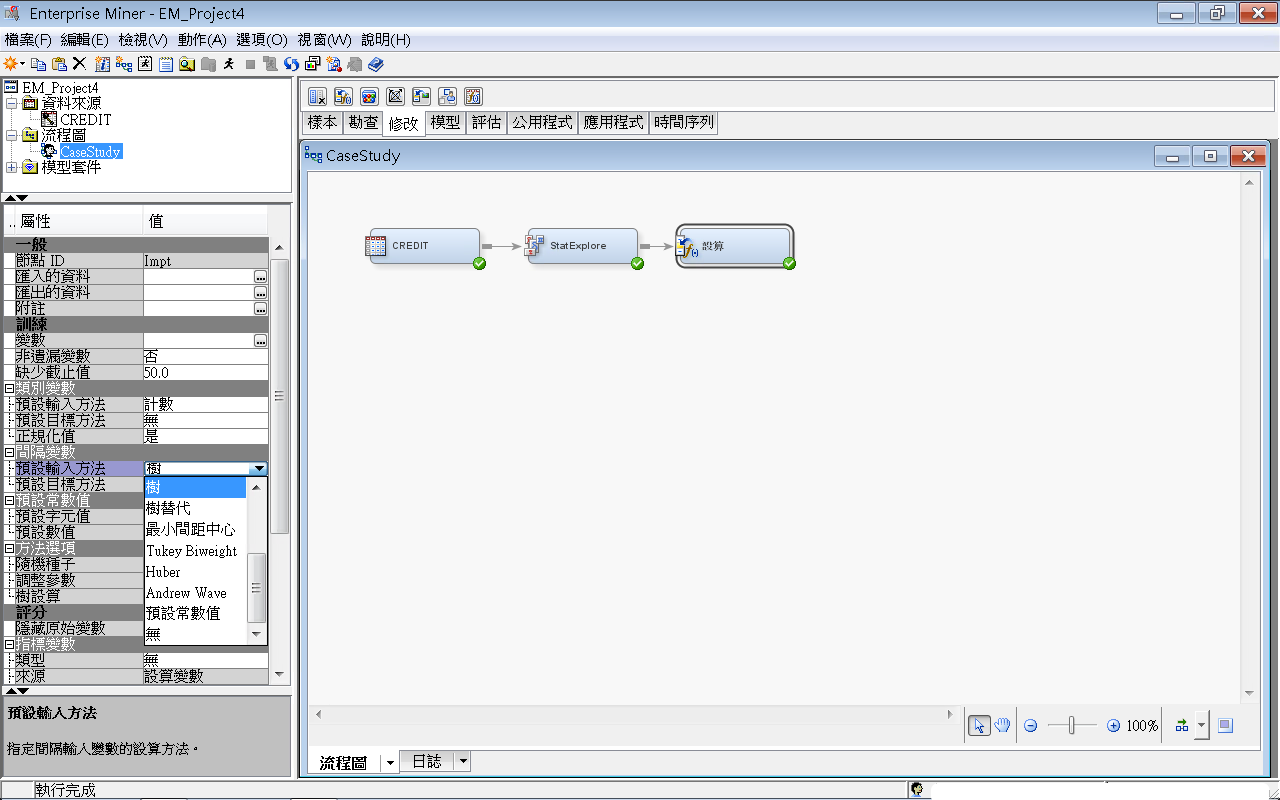 遺失值處理
設定 間隔變數/預設輸入方法
將預設 平均值 改為 樹 (Tree) 補值
79
修改－設算(Impute)－遺失值處理
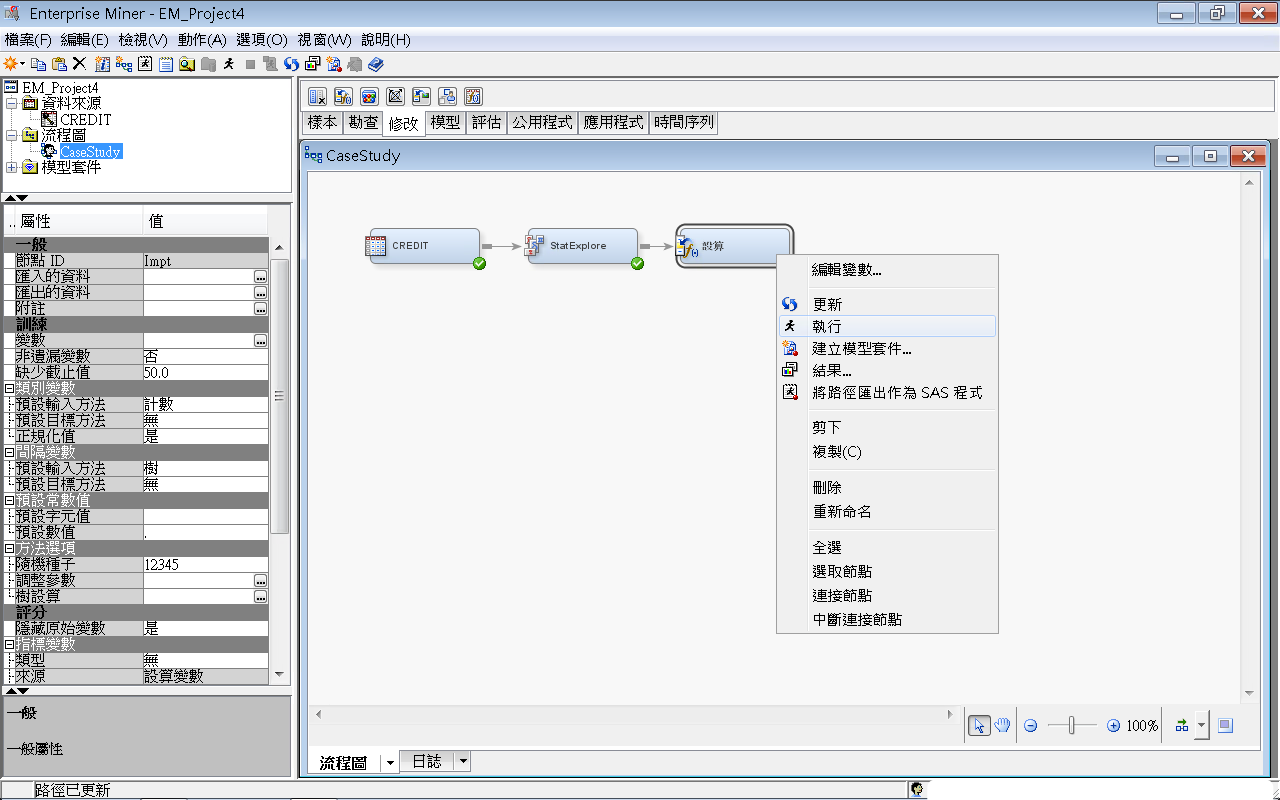 80
修改－設算(Impute)－遺失值處理
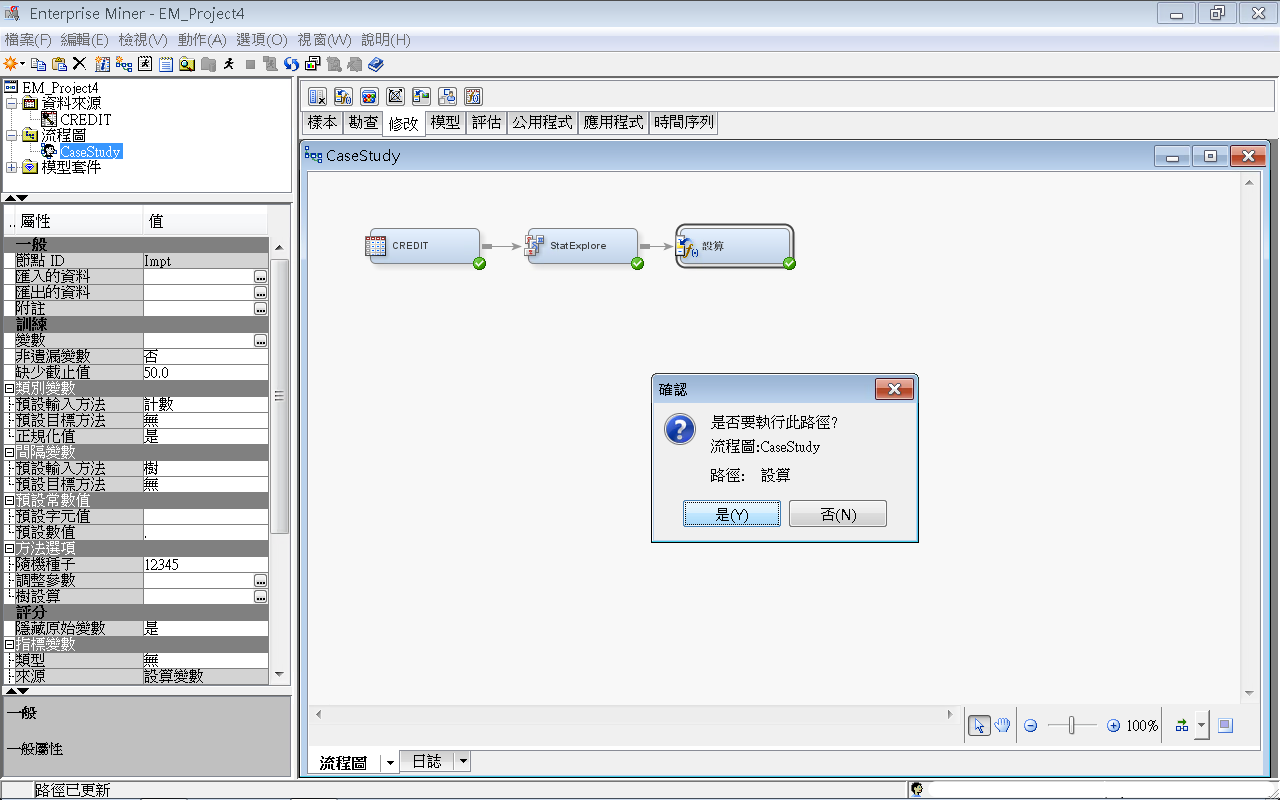 81
修改－設算(Impute)－遺失值處理
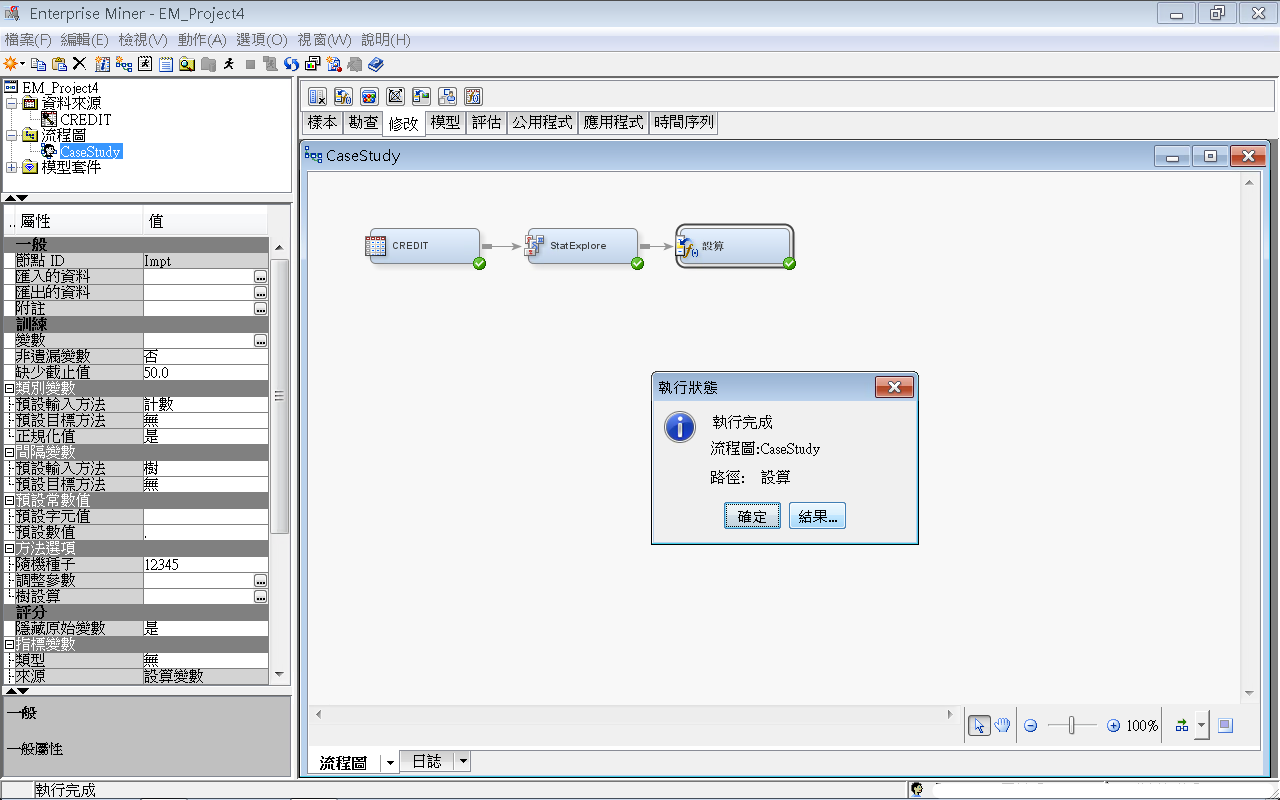 82
修改－設算(Impute)－遺失值處理結果
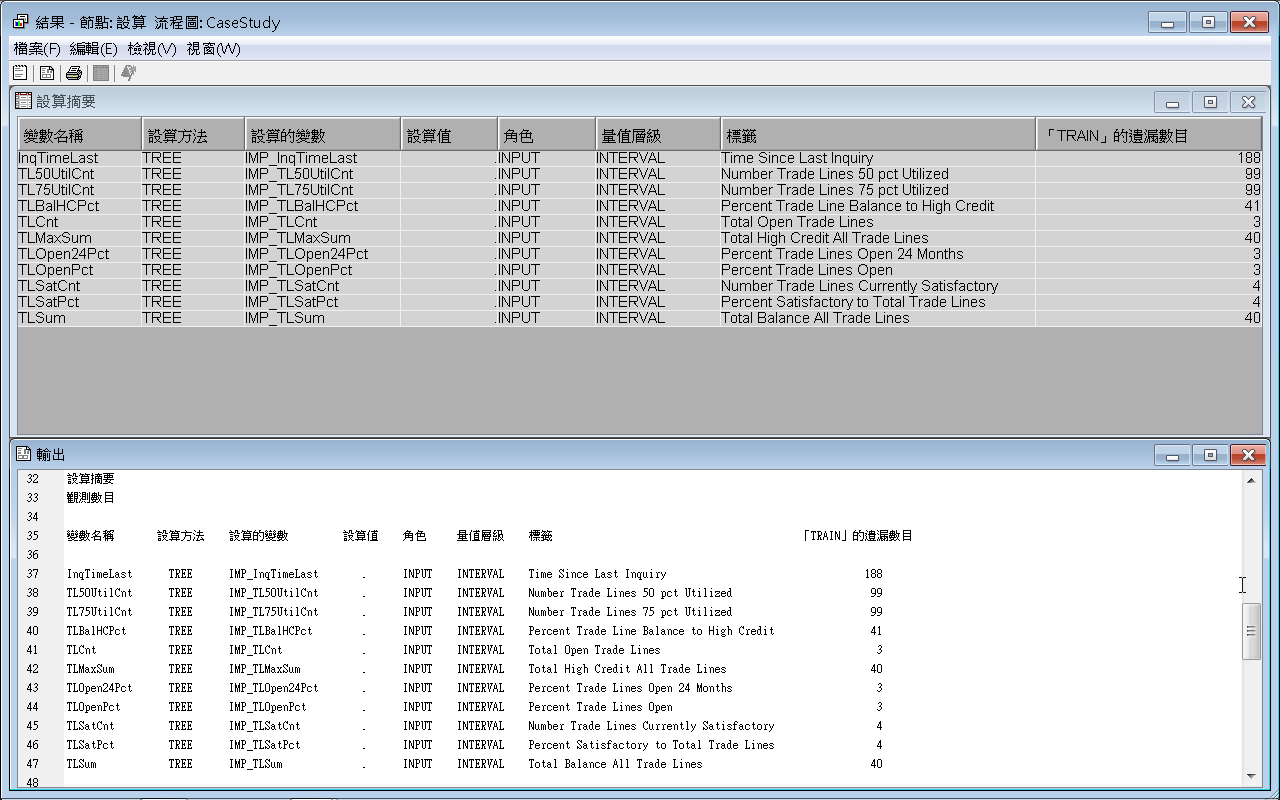 83
設算(Impute)－匯出的資料－瀏覽
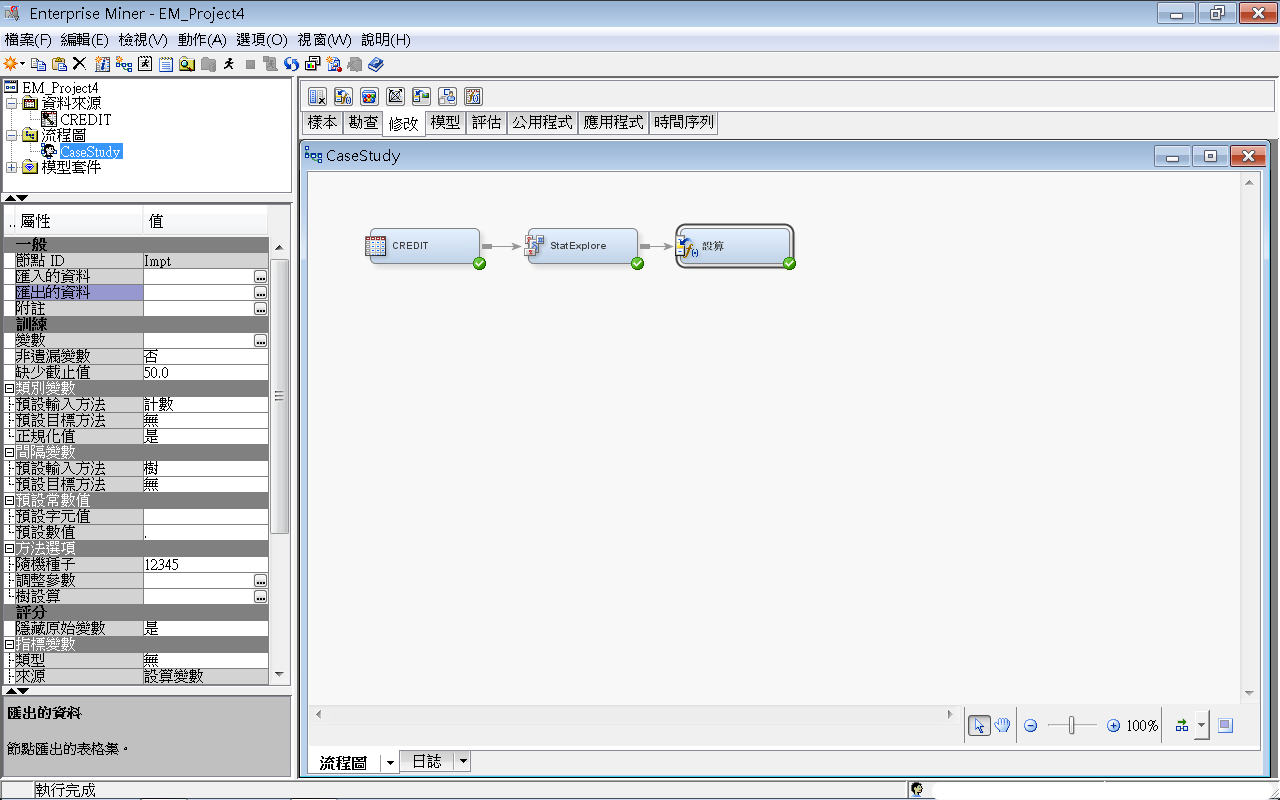 84
設算(Impute)－匯出的資料－瀏覽
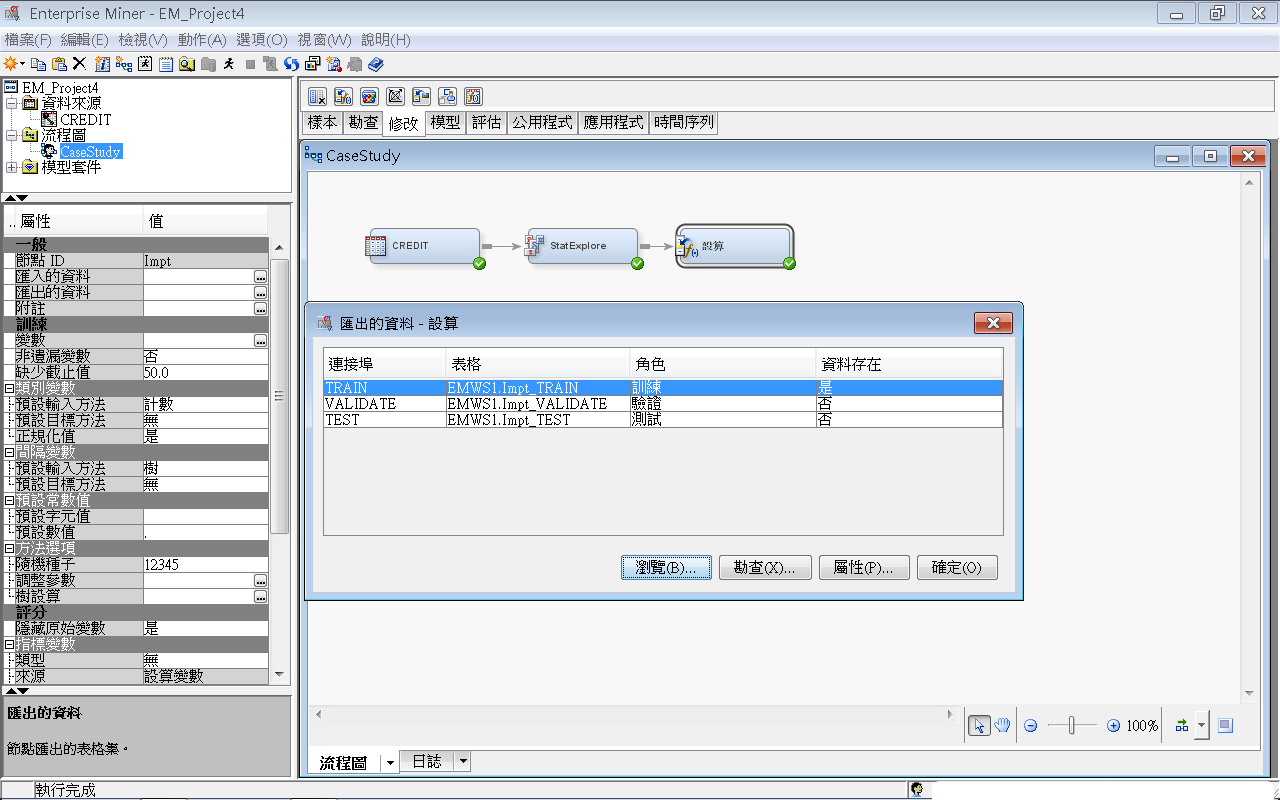 85
設算(Impute)－匯出的資料－瀏覽
遺失值處理結果
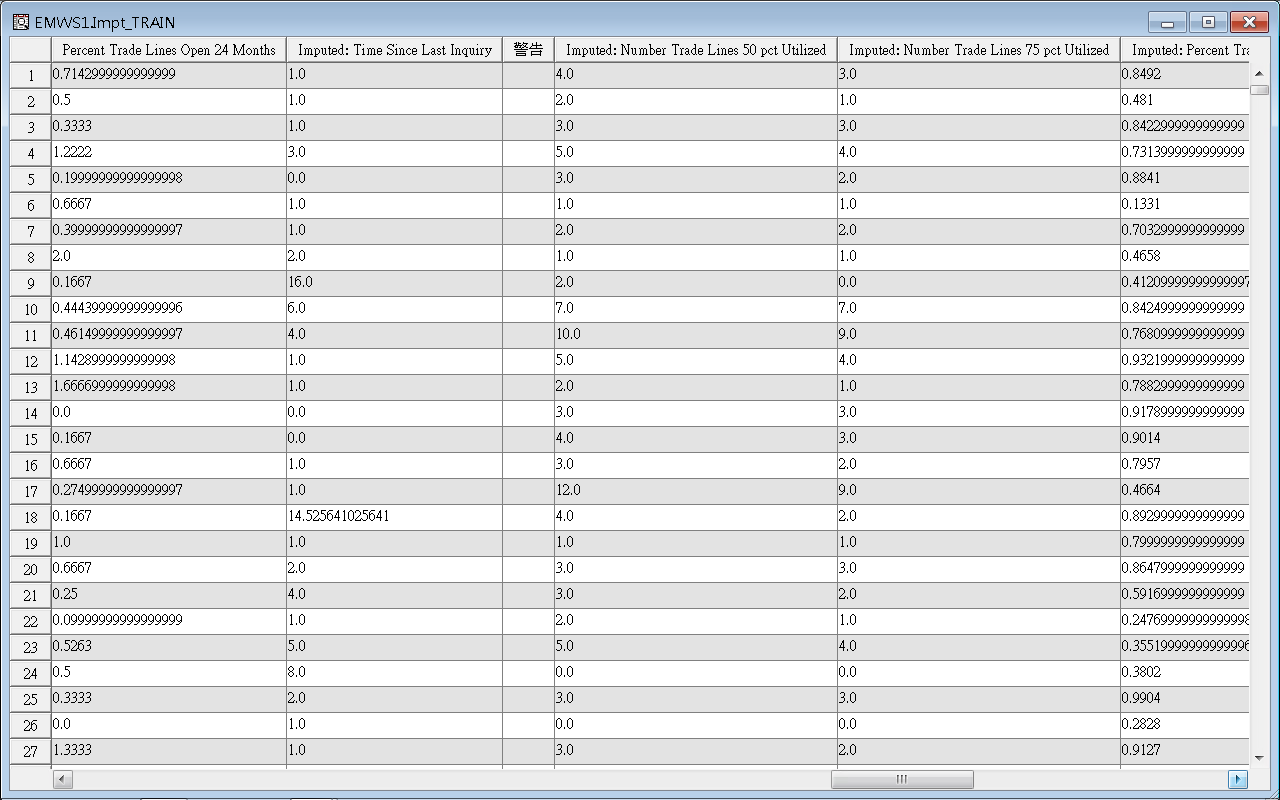 86
修改－變數轉換(Transform Variable) ：產生衍生變數
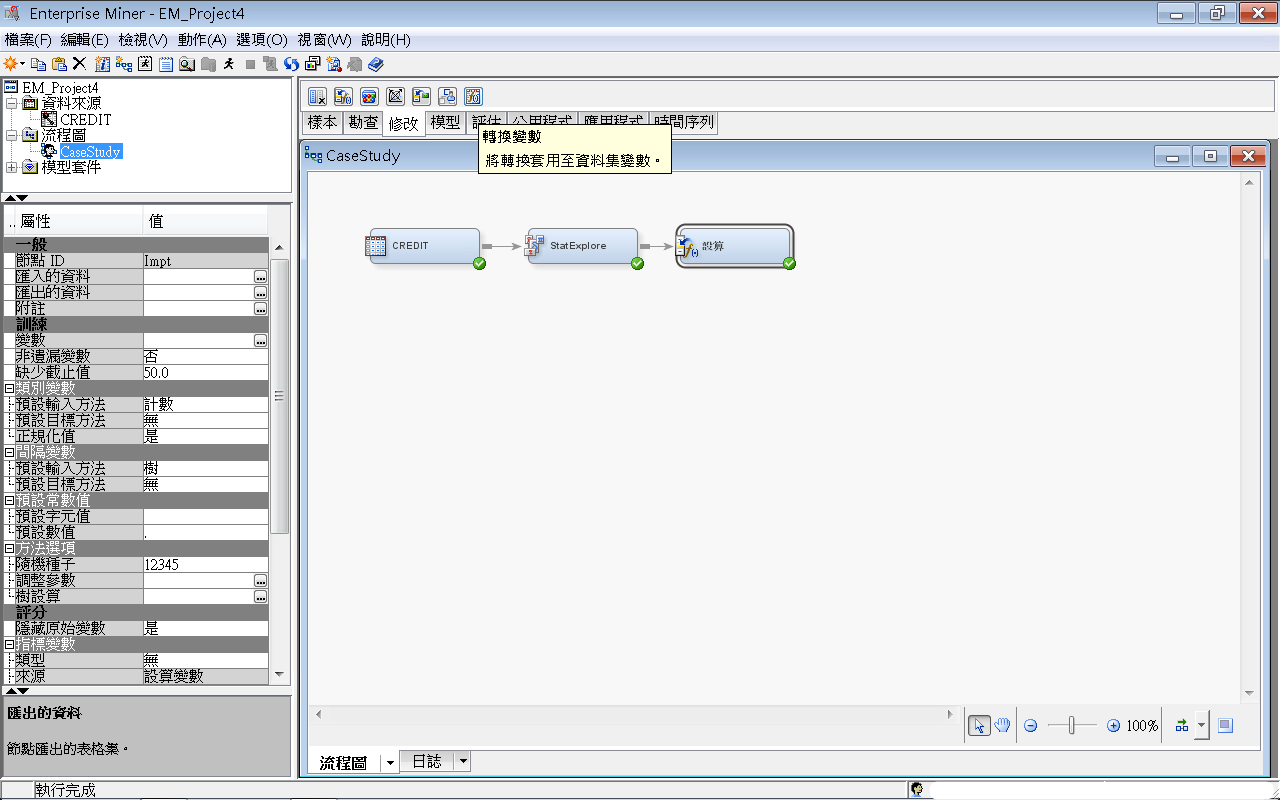 變數轉換 (Transform Variable)
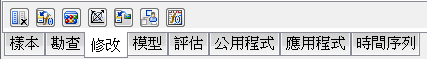 87
修改－變數轉換(Transform Variable) ：產生衍生變數
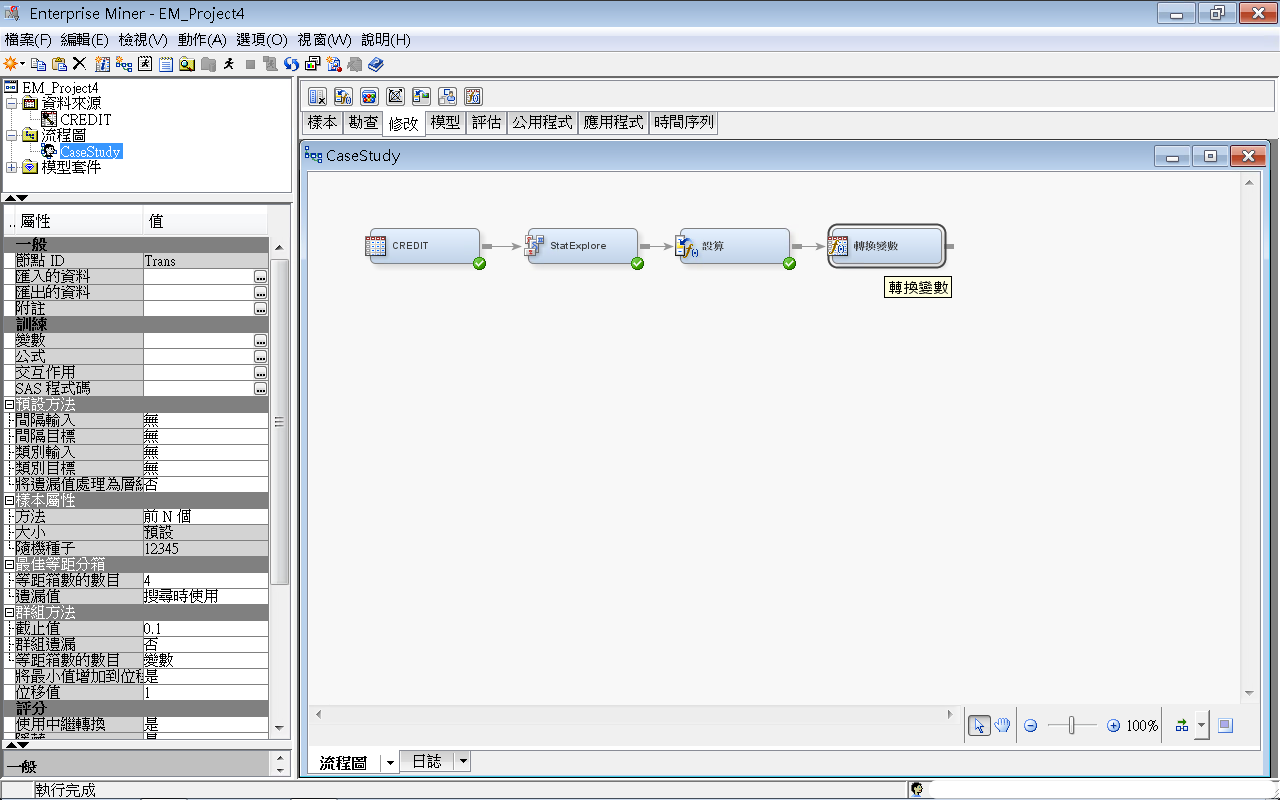 88
修改－變數轉換(Transform Variable) ：產生衍生變數
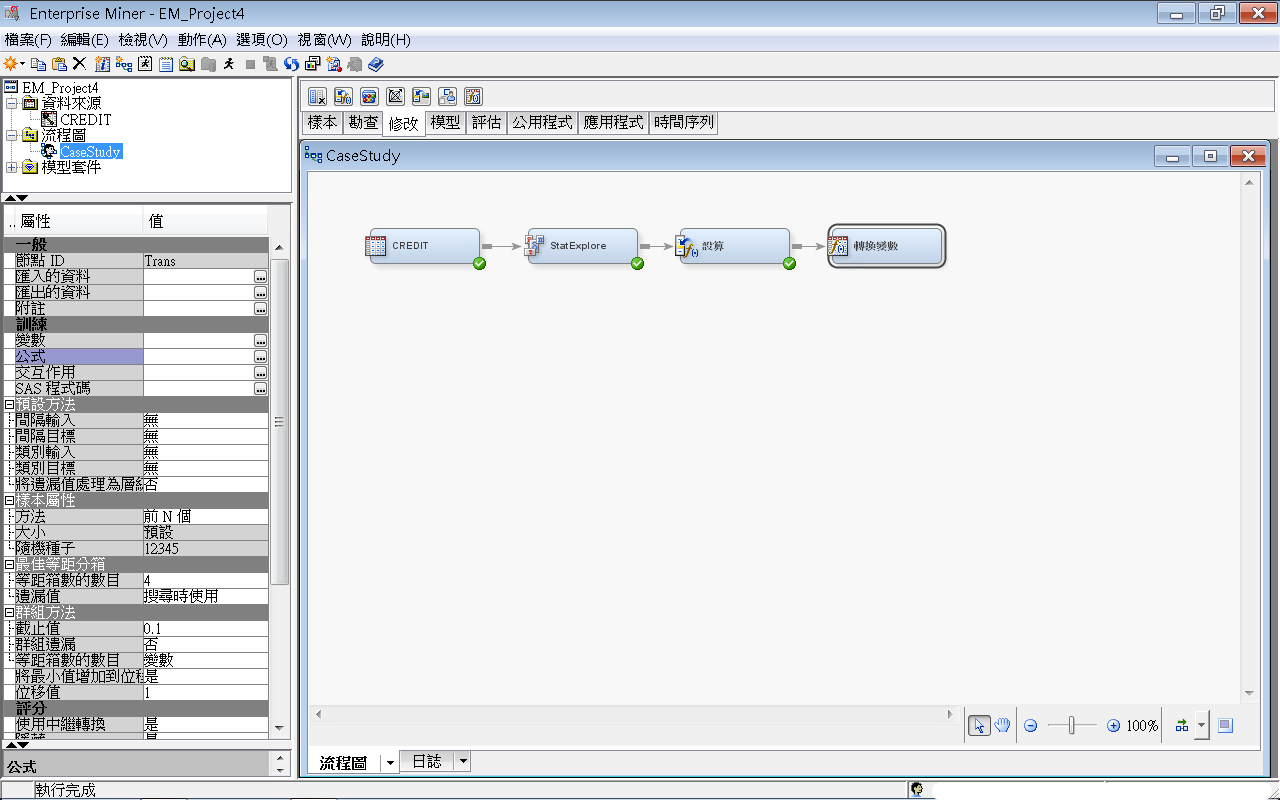 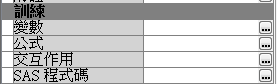 89
修改－變數轉換(Transform Variable) ：產生衍生變數
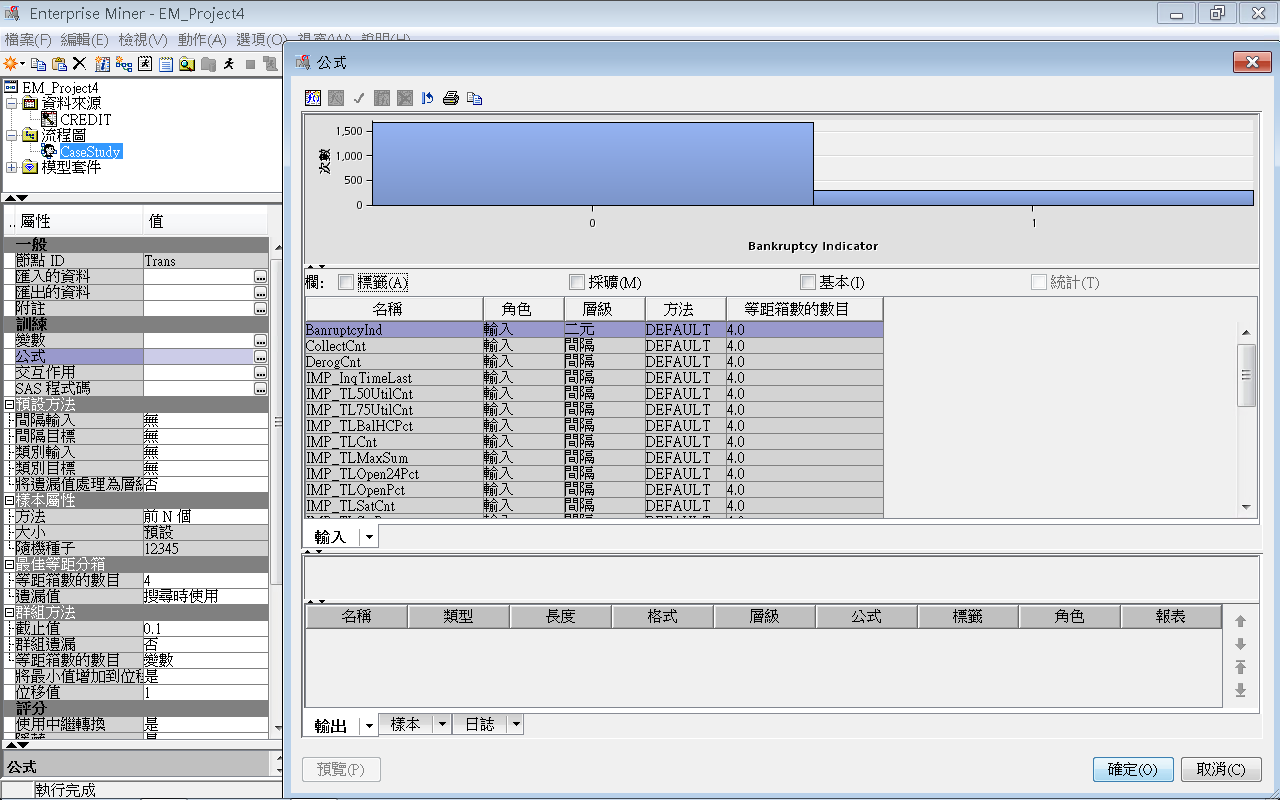 90
修改－變數轉換(Transform Variable) ：產生衍生變數
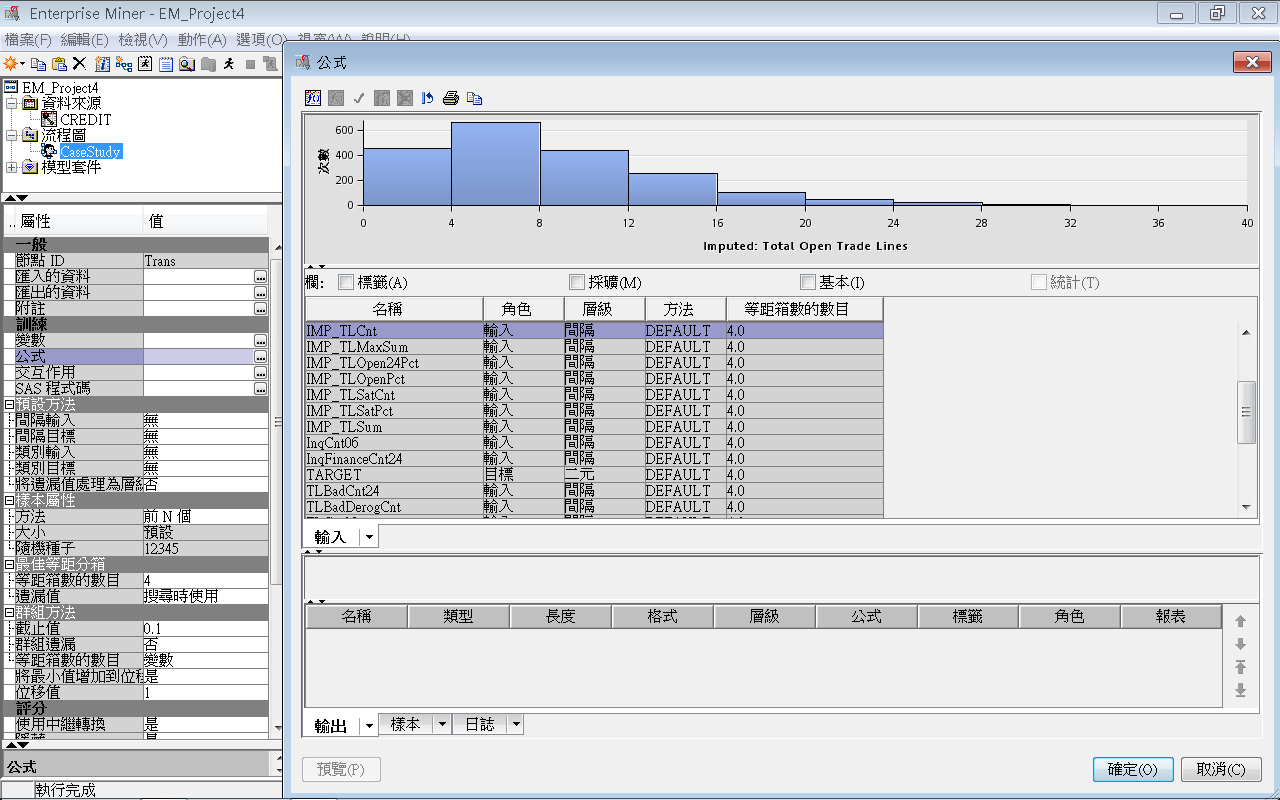 91
修改－變數轉換(Transform Variable) ：產生衍生變數
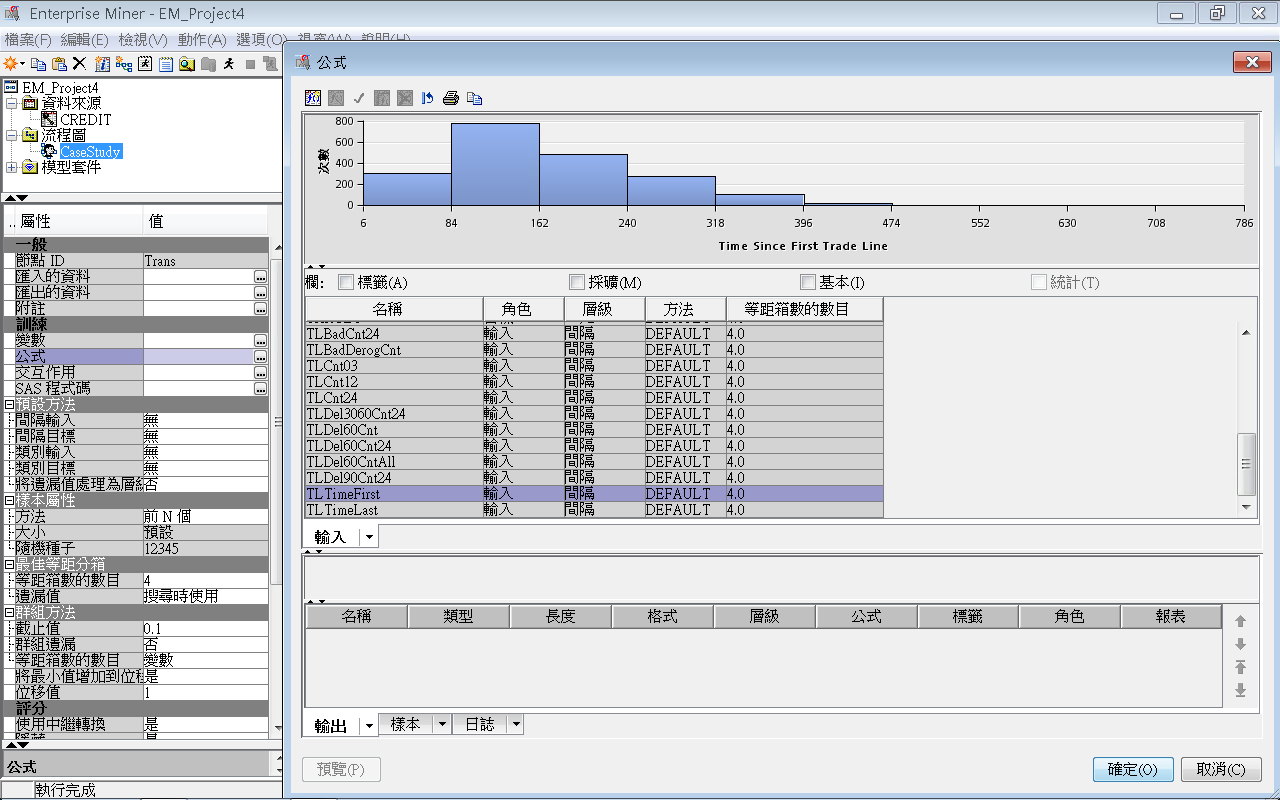 92
修改－變數轉換(Transform Variable) ：產生衍生變數
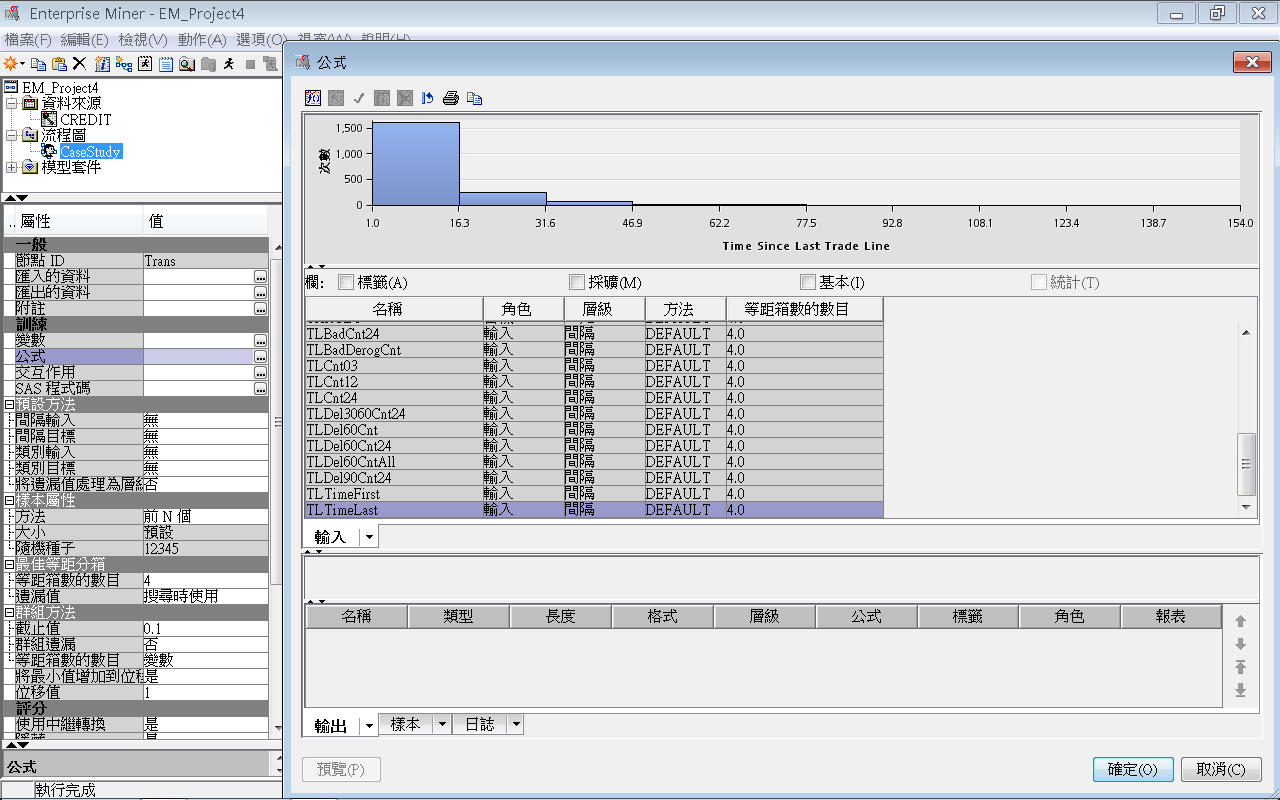 93
修改－變數轉換(Transform Variable) ：產生衍生變數
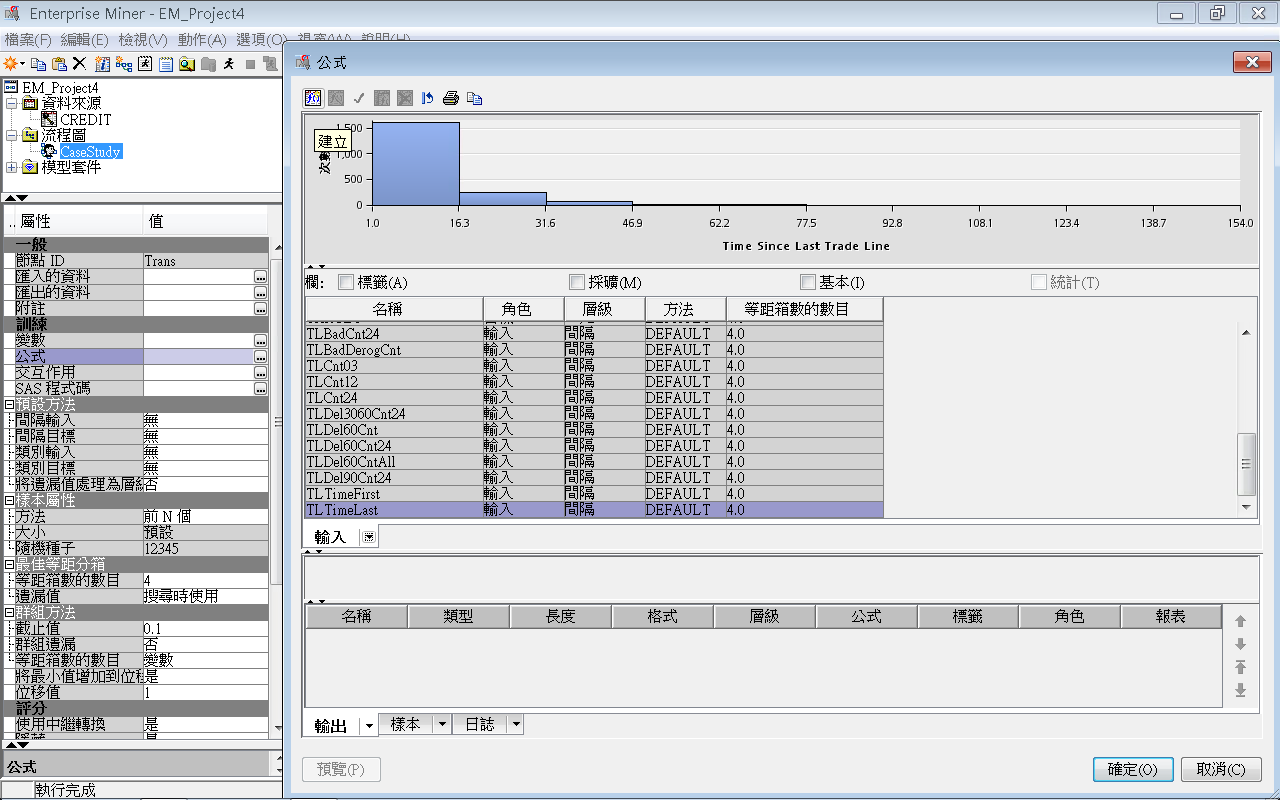 94
修改－變數轉換(Transform Variable) ：產生衍生變數
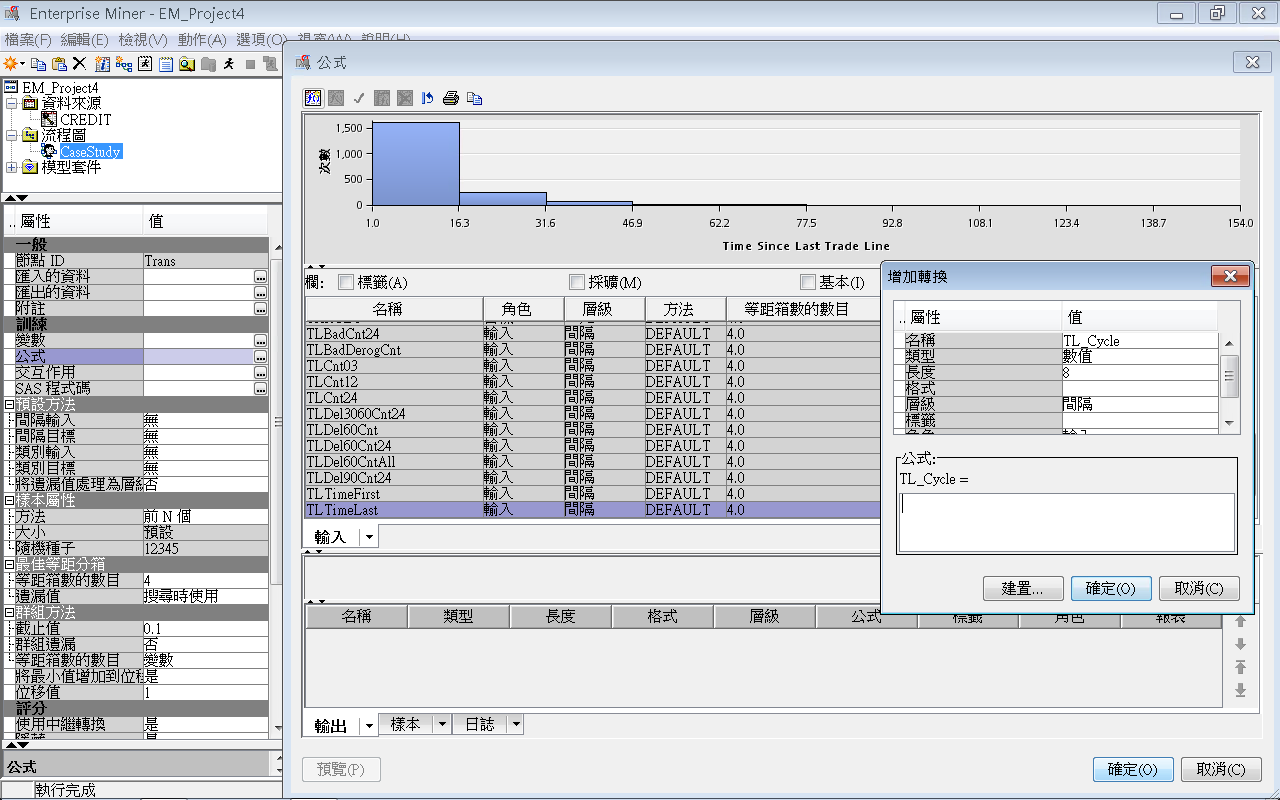 95
修改－變數轉換(Transform Variable) ：產生衍生變數
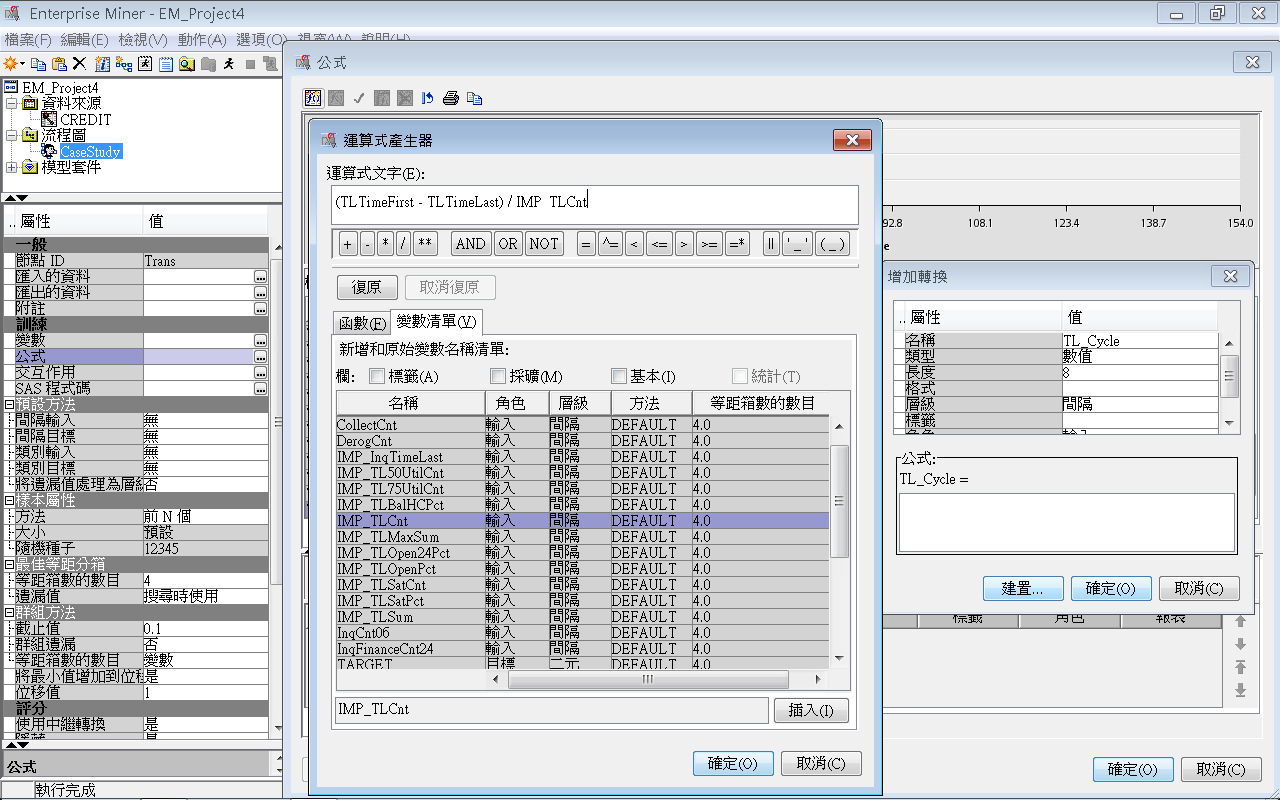 TL_Cycle = (TLTimeFirst - TLTimeLast) / IMP_TLCnt
96
修改－變數轉換(Transform Variable) ：產生衍生變數
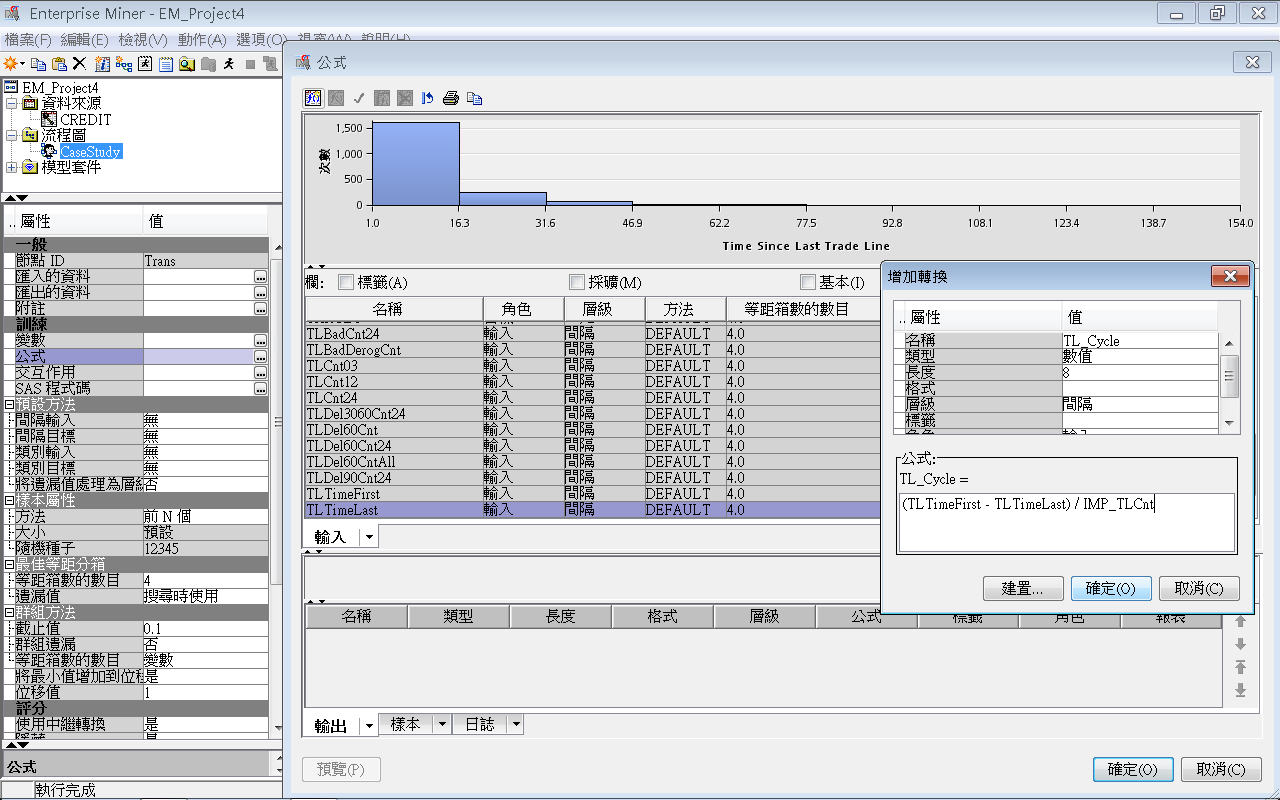 TL_Cycle = (TLTimeFirst - TLTimeLast) / IMP_TLCnt
97
修改－變數轉換(Transform Variable) ：產生衍生變數
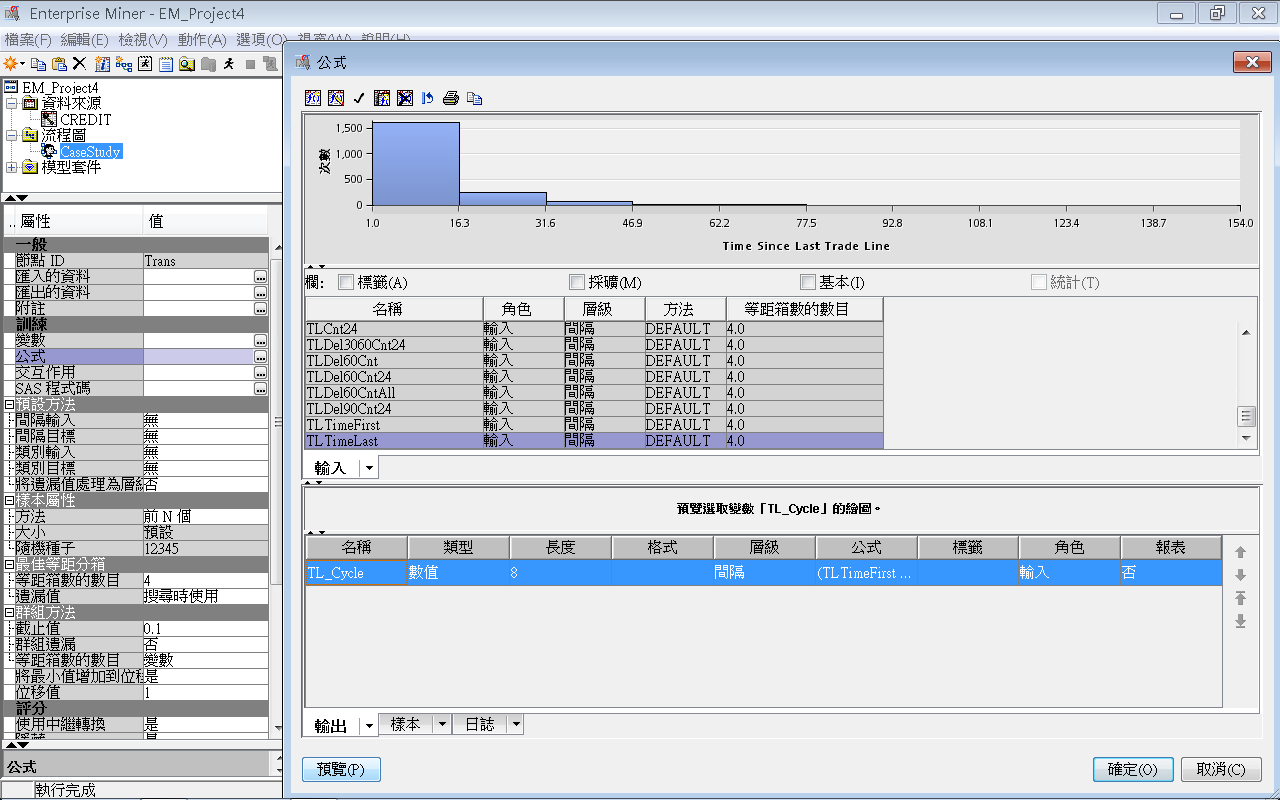 TL_Cycle = (TLTimeFirst - TLTimeLast) / IMP_TLCnt
98
修改－變數轉換(Transform Variable) ：產生衍生變數
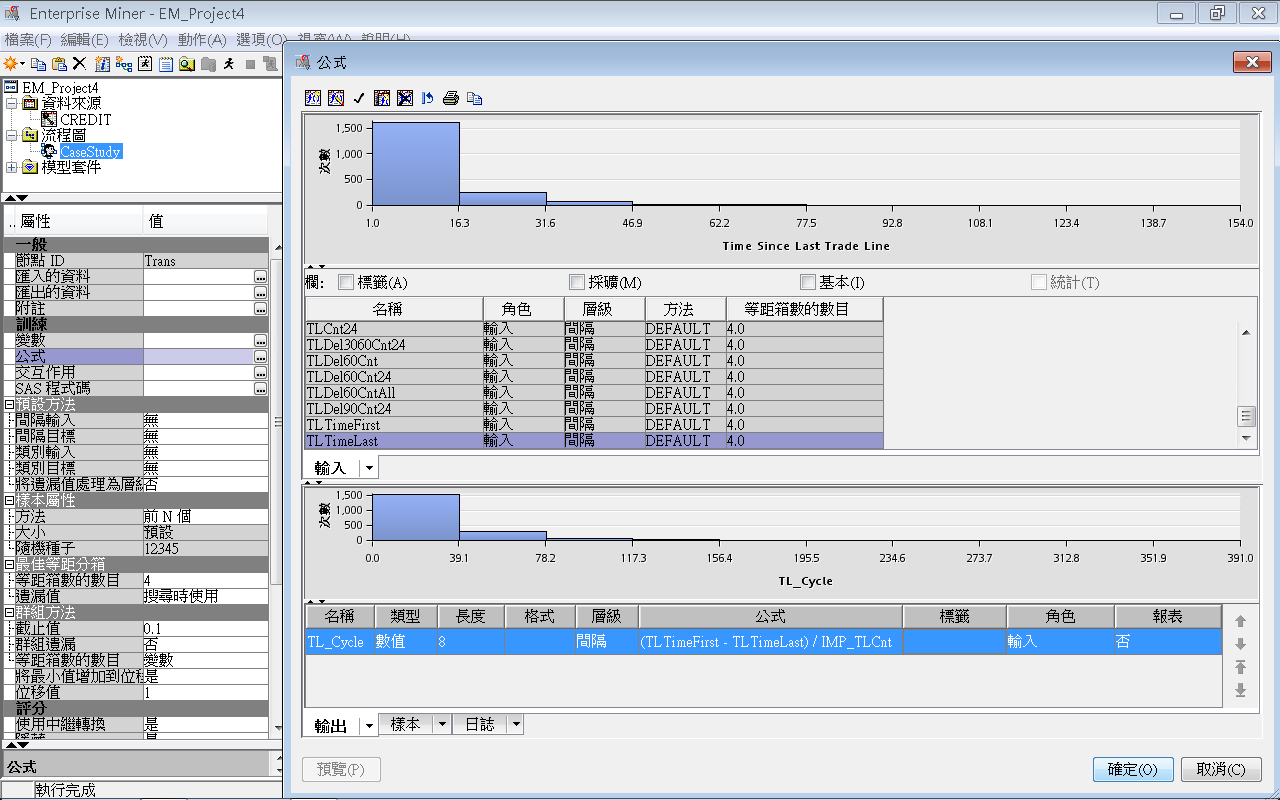 TL_Cycle = (TLTimeFirst - TLTimeLast) / IMP_TLCnt
99
修改－變數轉換(Transform Variable) ：產生衍生變數
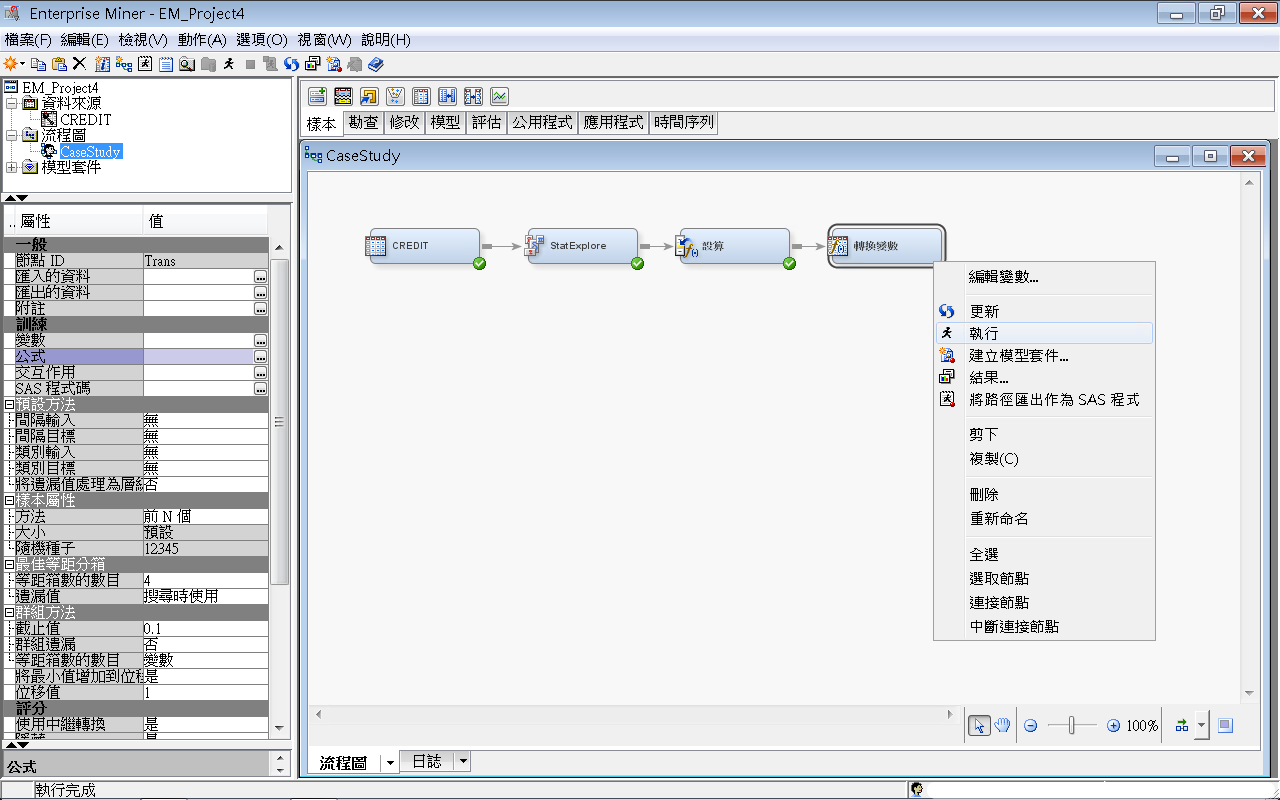 100
修改－變數轉換(Transform Variable) ：產生衍生變數
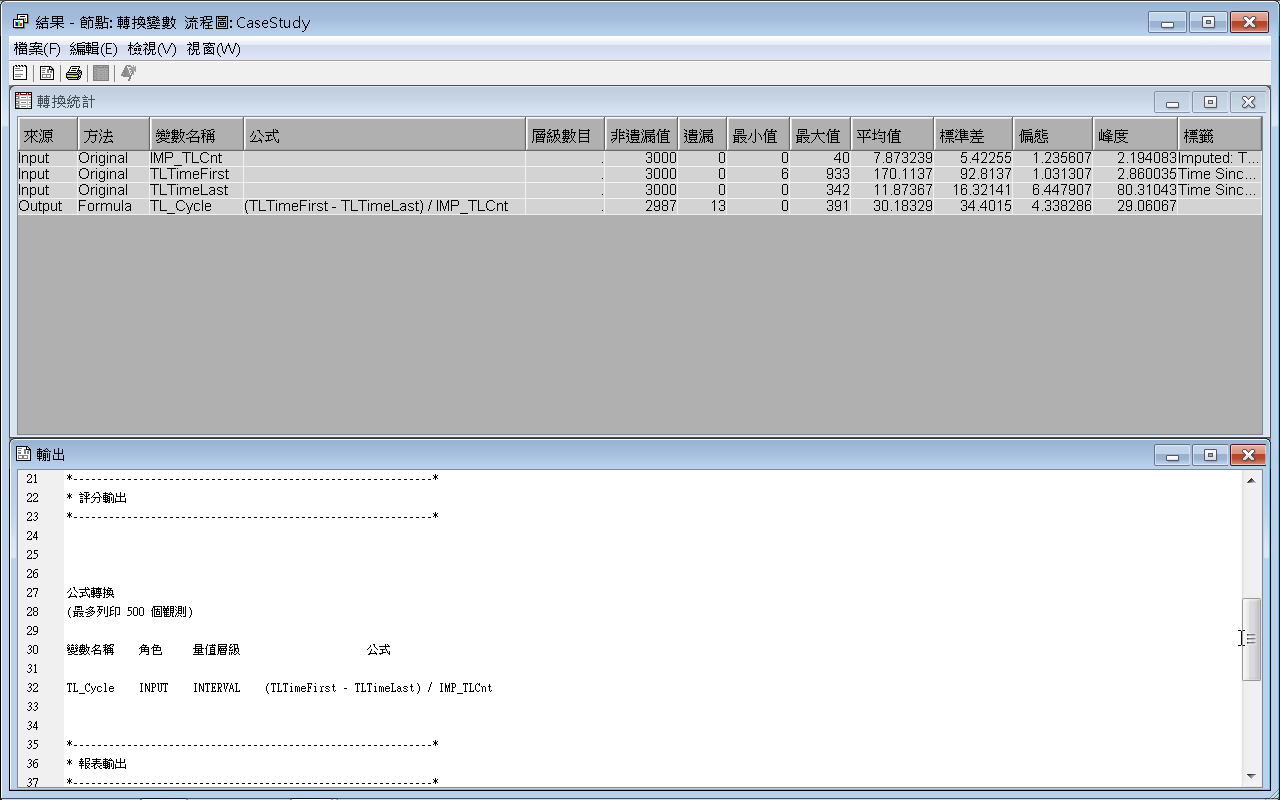 101
樣本－資料分區 (Data Partition)
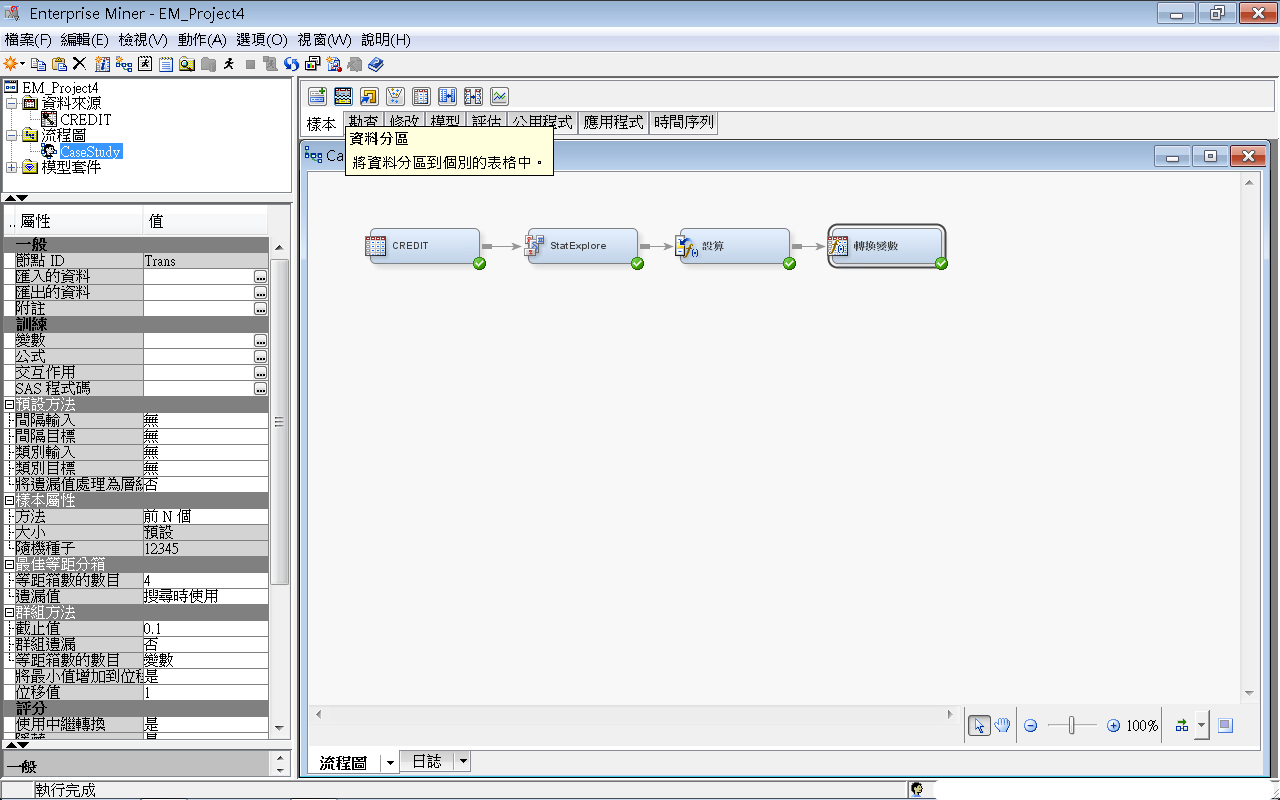 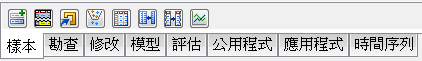 102
樣本－資料分區 (Data Partition)
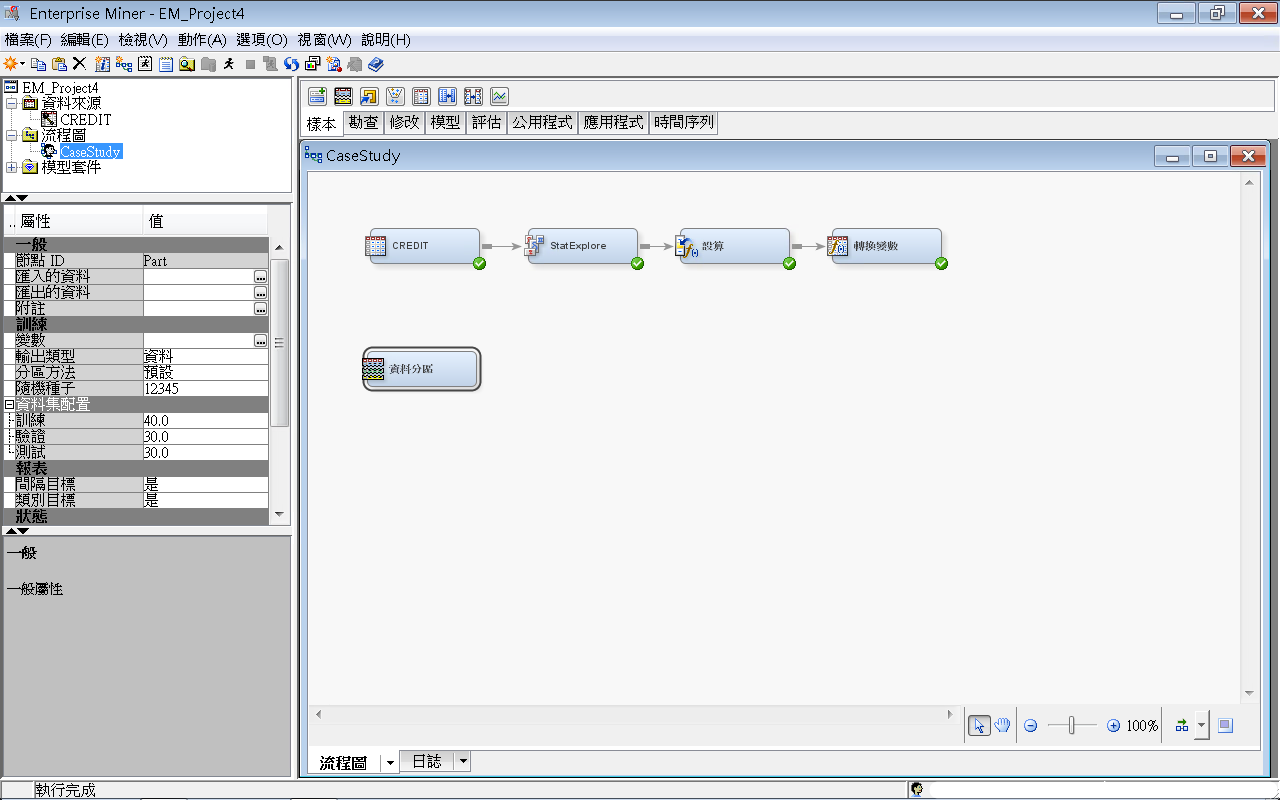 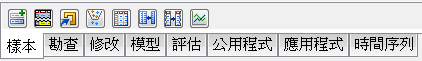 103
樣本－資料分區 (Data Partition)
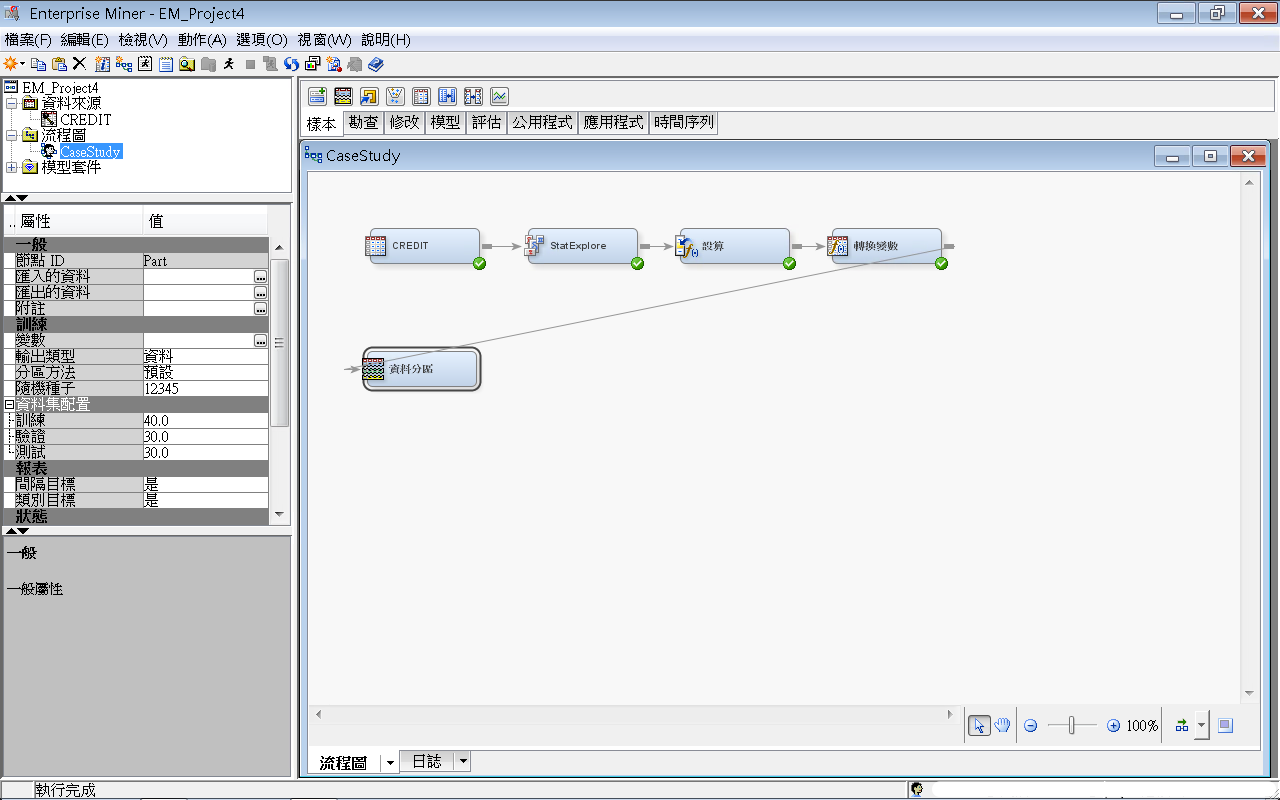 104
樣本－資料分區 (Data Partition)
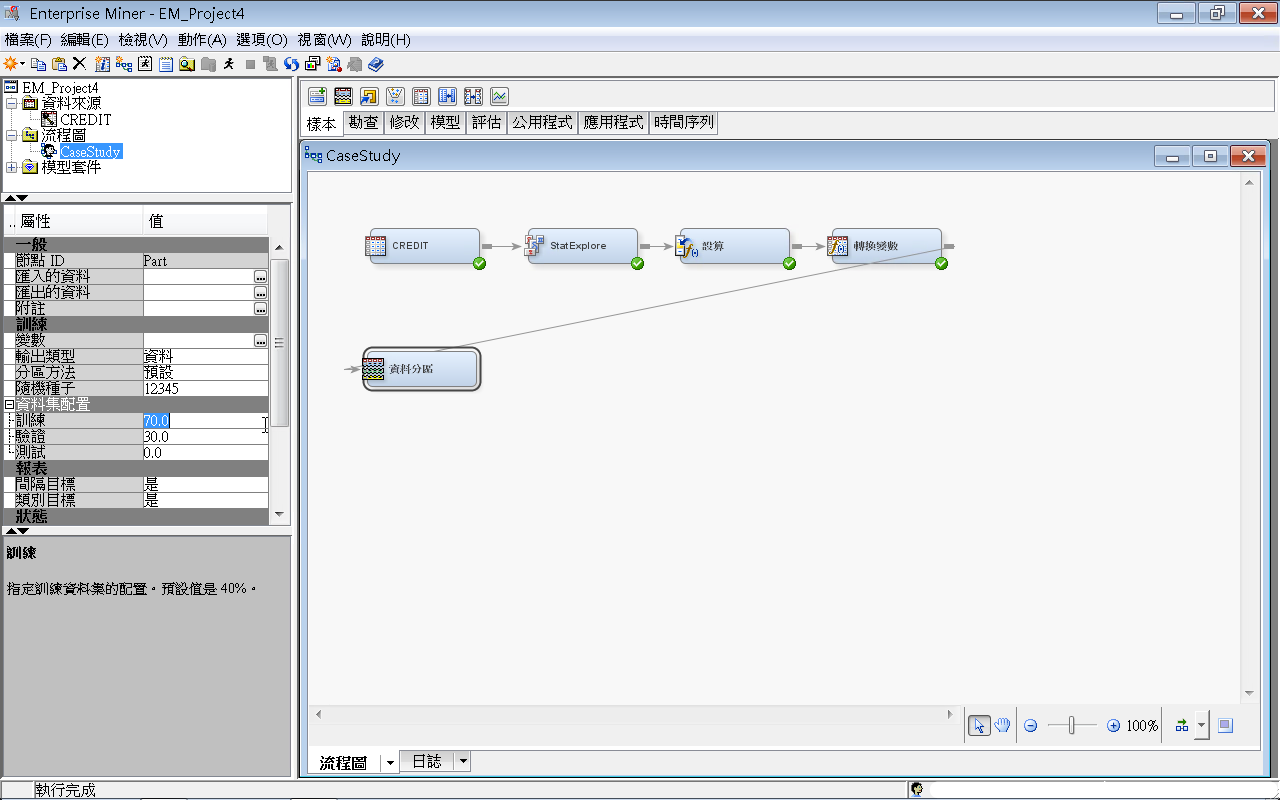 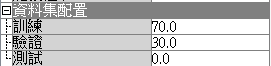 105
樣本－資料分區 (Data Partition)
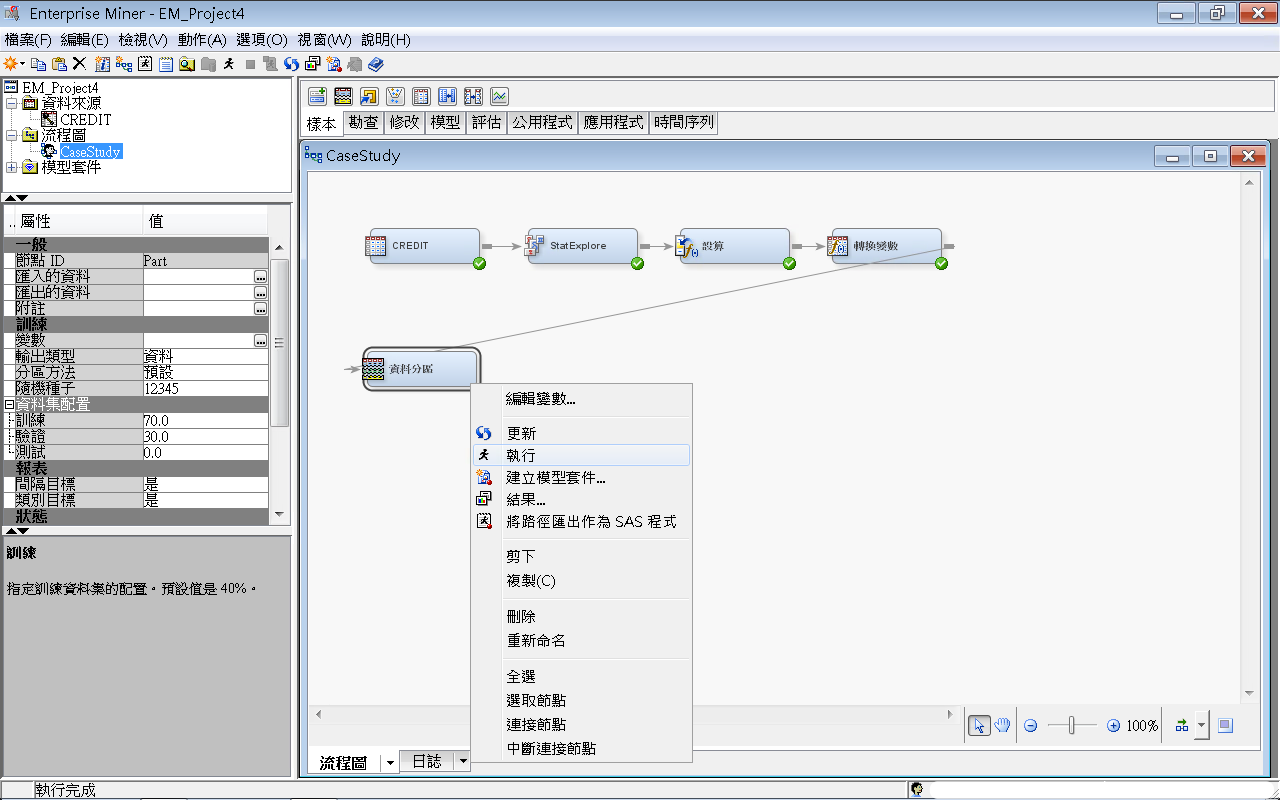 106
樣本－資料分區 (Data Partition)
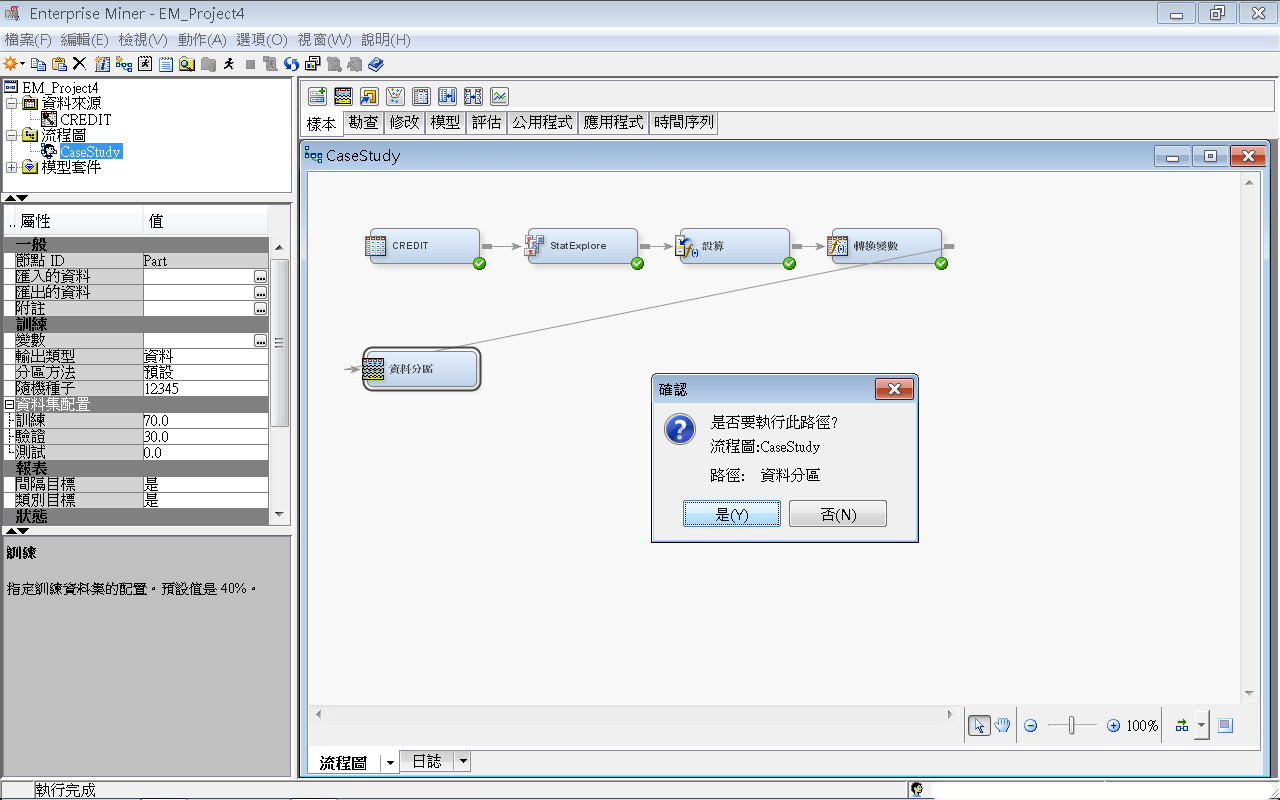 107
樣本－資料分區 (Data Partition)
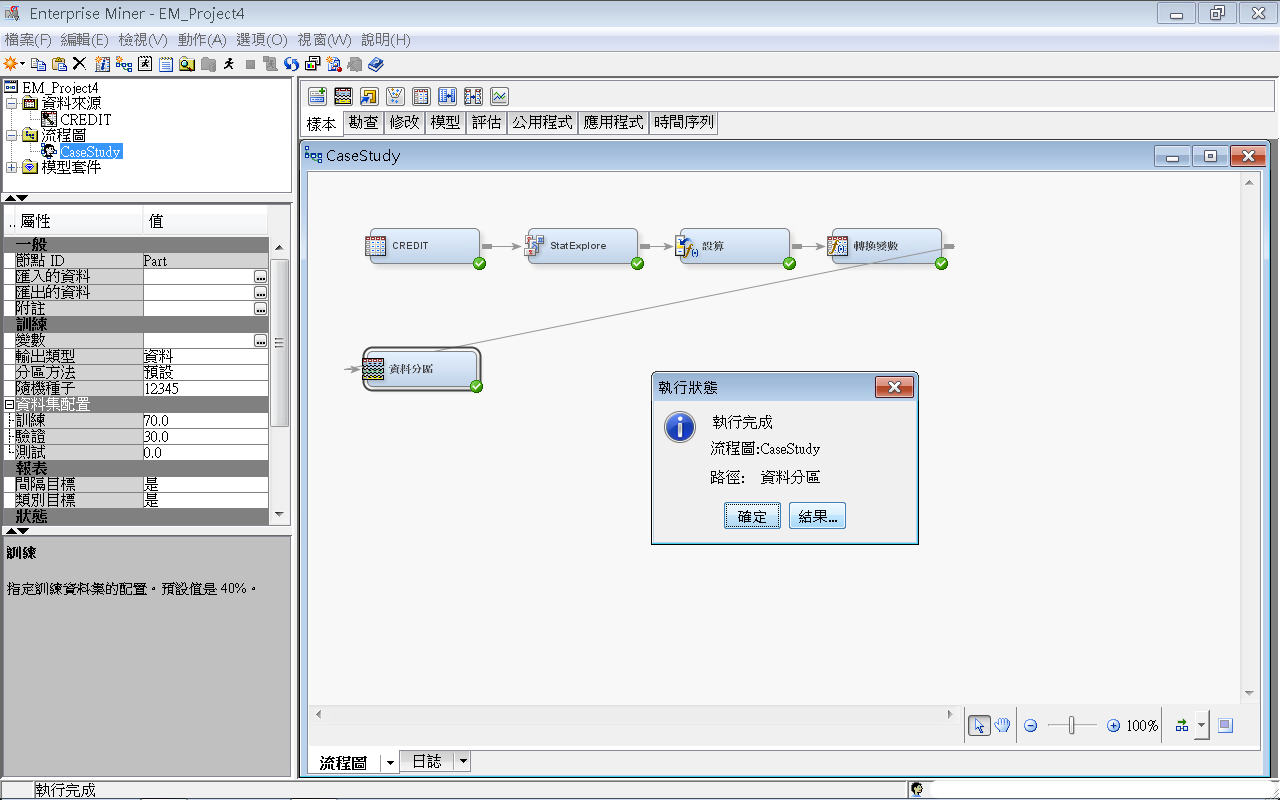 108
樣本－資料分區 (Data Partition) 結果
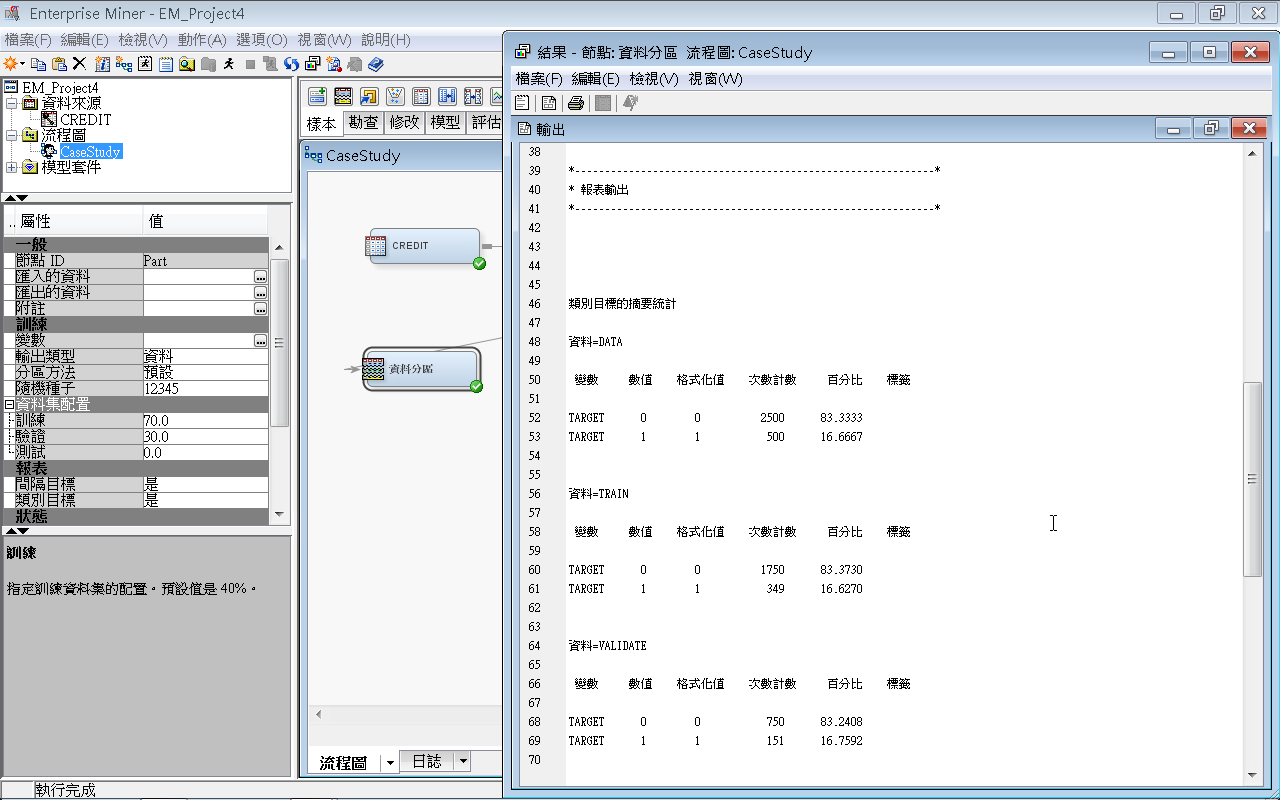 109
模型－決策樹 (Decision Tree)
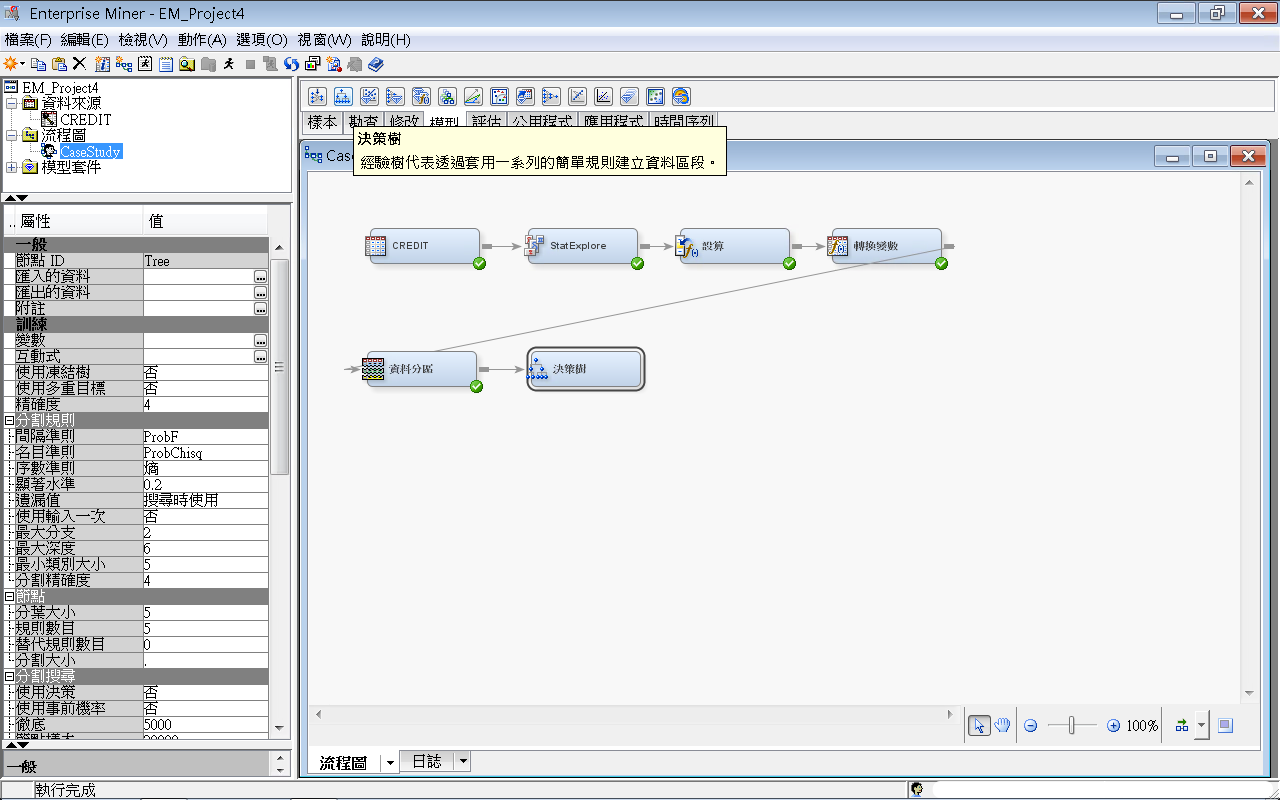 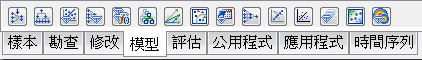 110
模型－迴歸 (Regression)
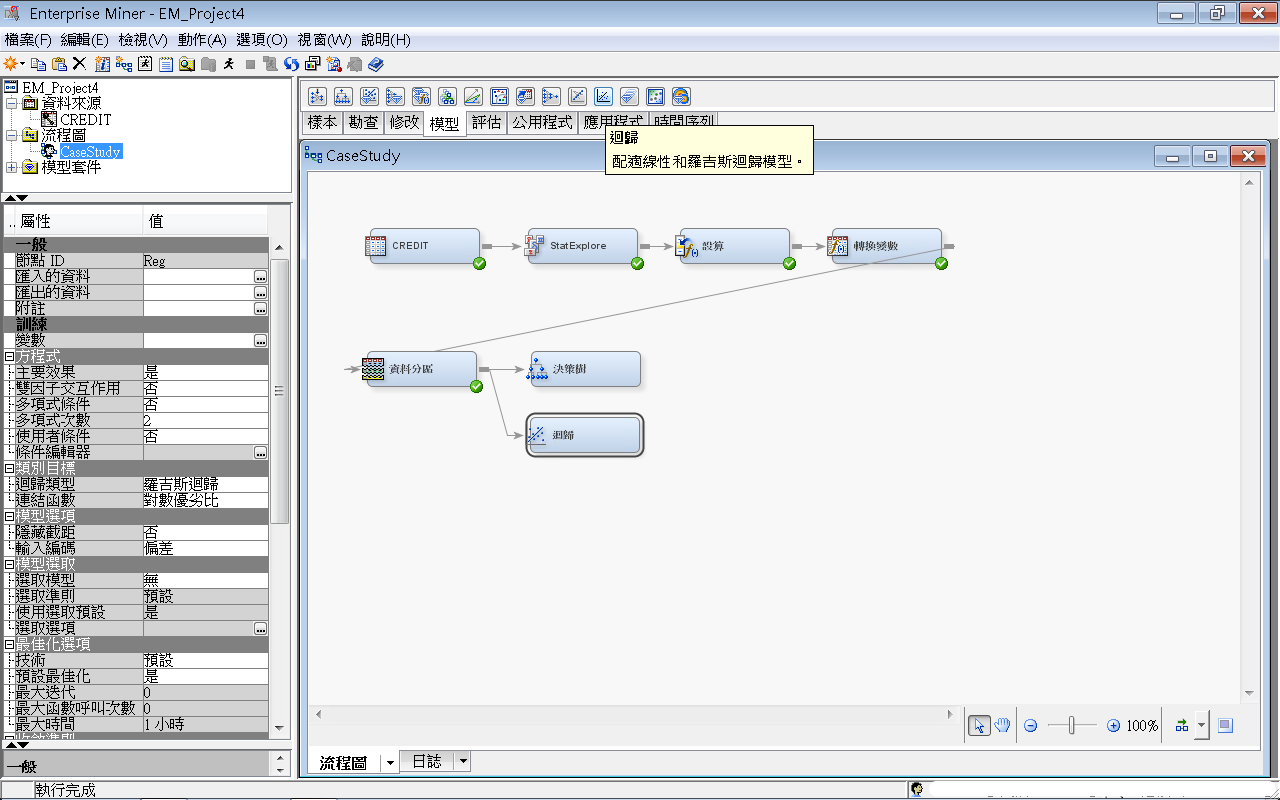 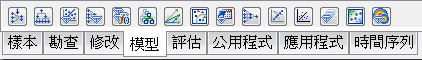 111
模型－迴歸 (Regression)
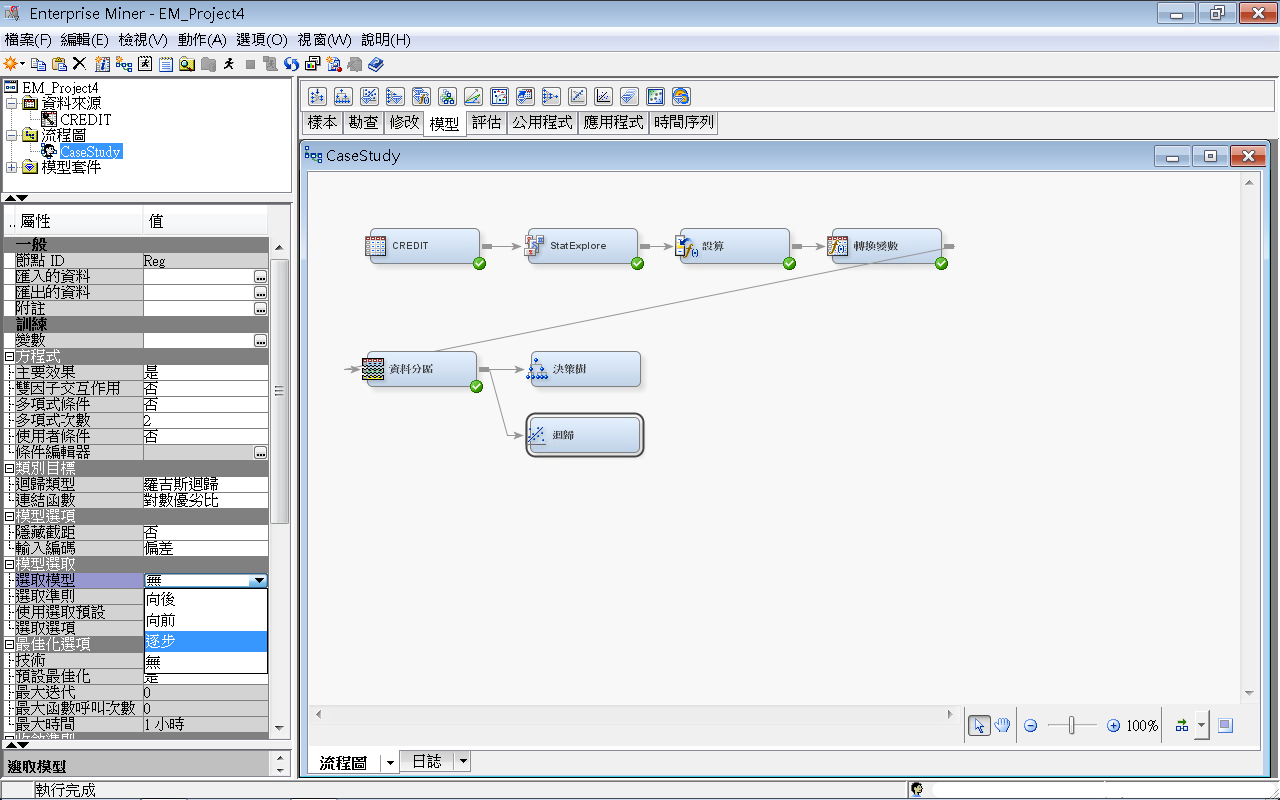 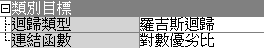 迴歸模型建置參數設定
選取模型：逐步法進行變數篩選
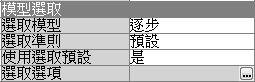 112
模型－迴歸 (Regression)
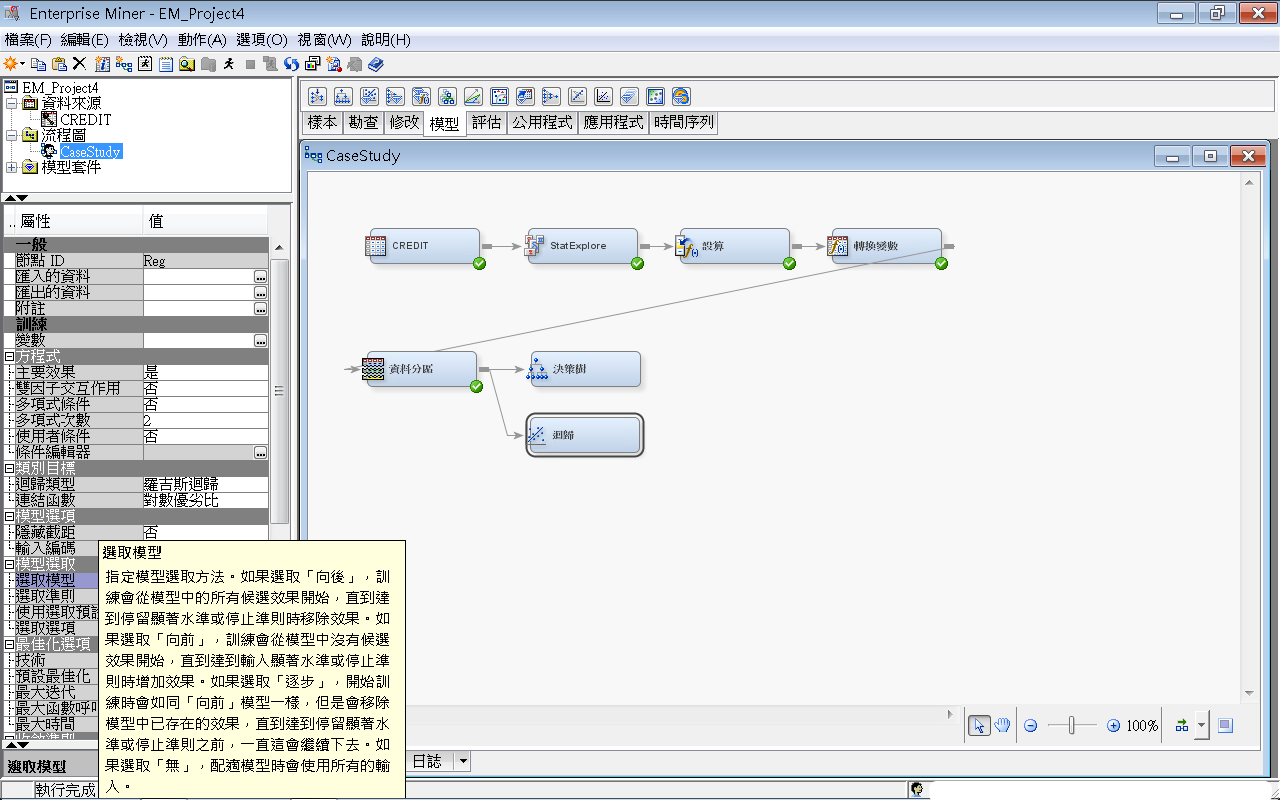 113
模型－迴歸 (Regression)
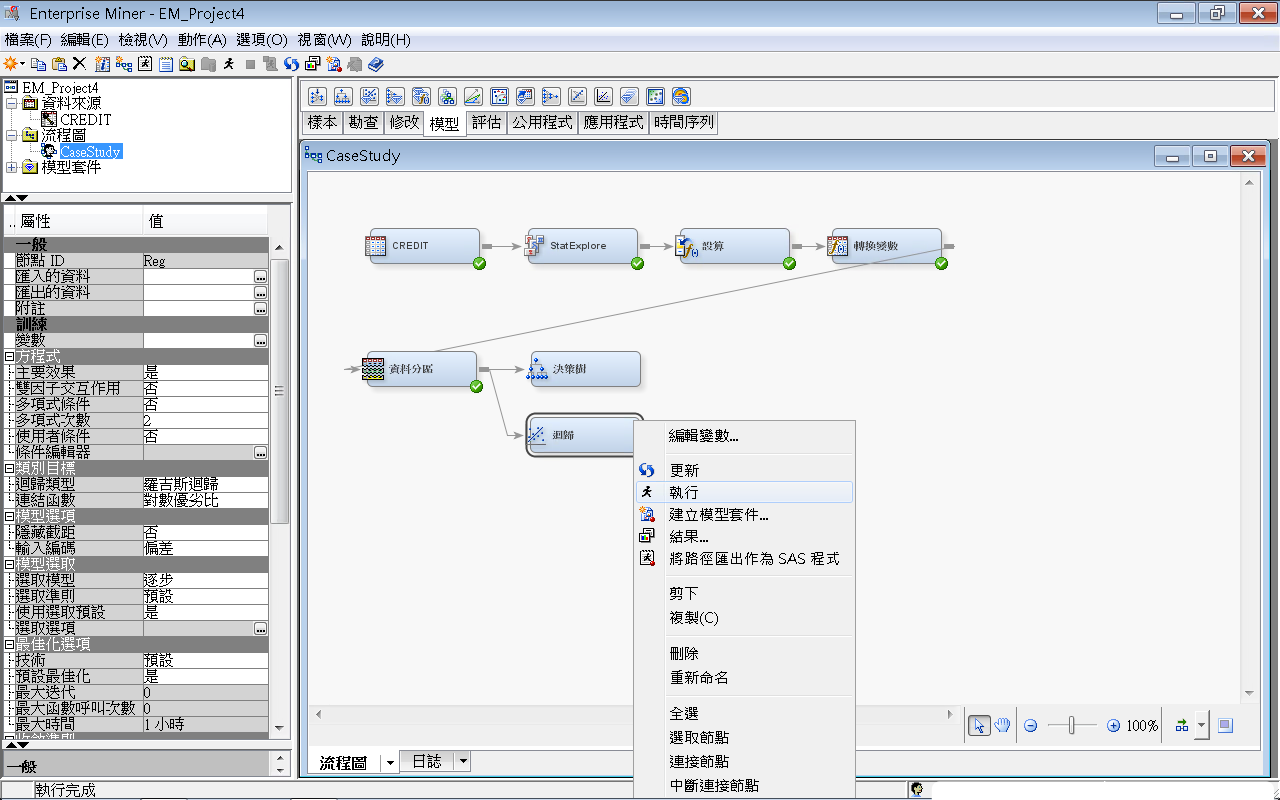 114
模型－迴歸 (Regression)
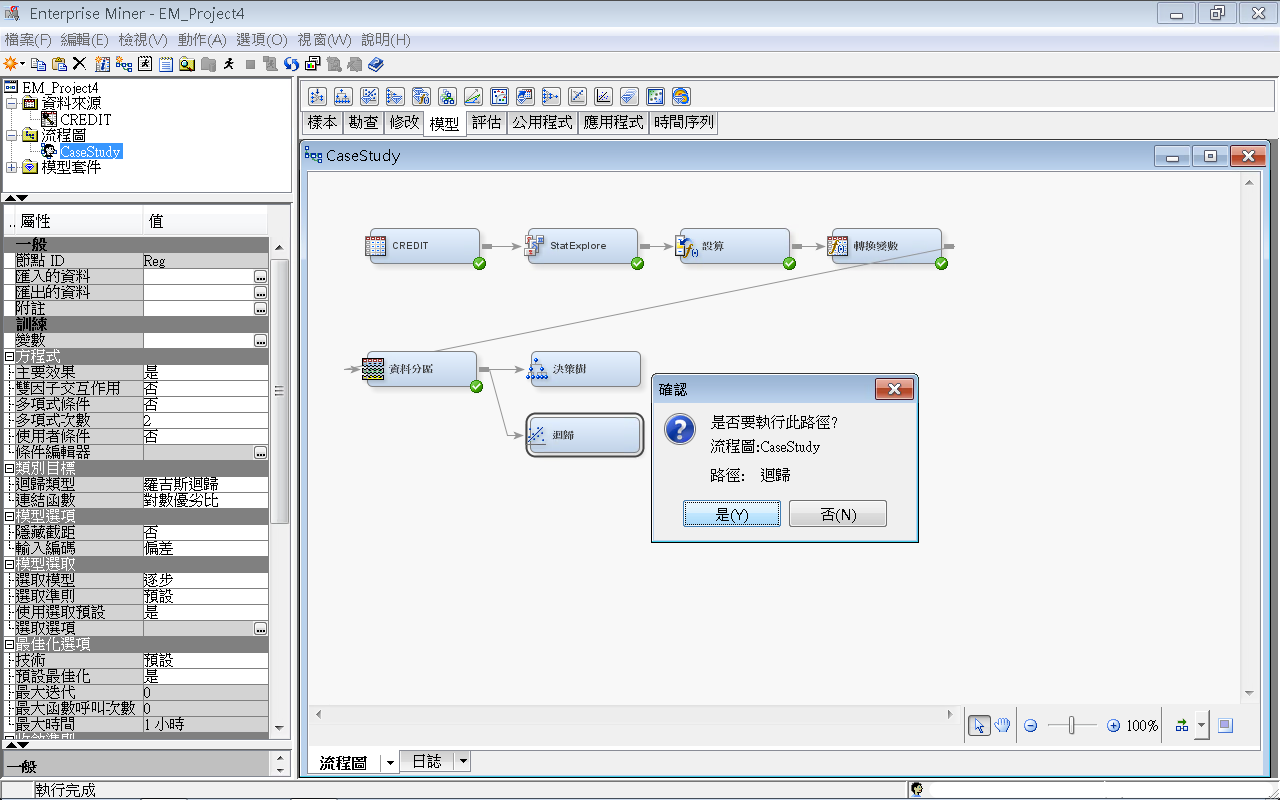 115
模型－迴歸 (Regression)
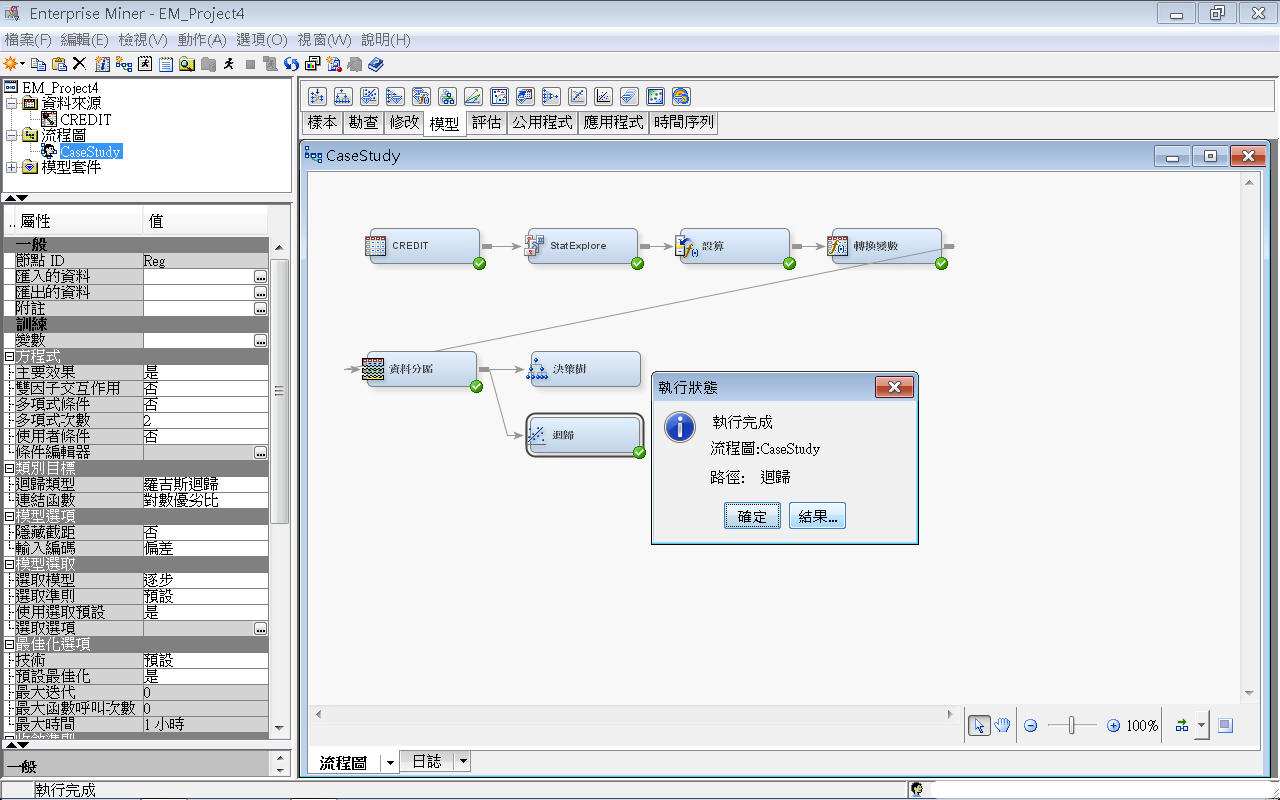 116
迴歸 (Regression) 結果
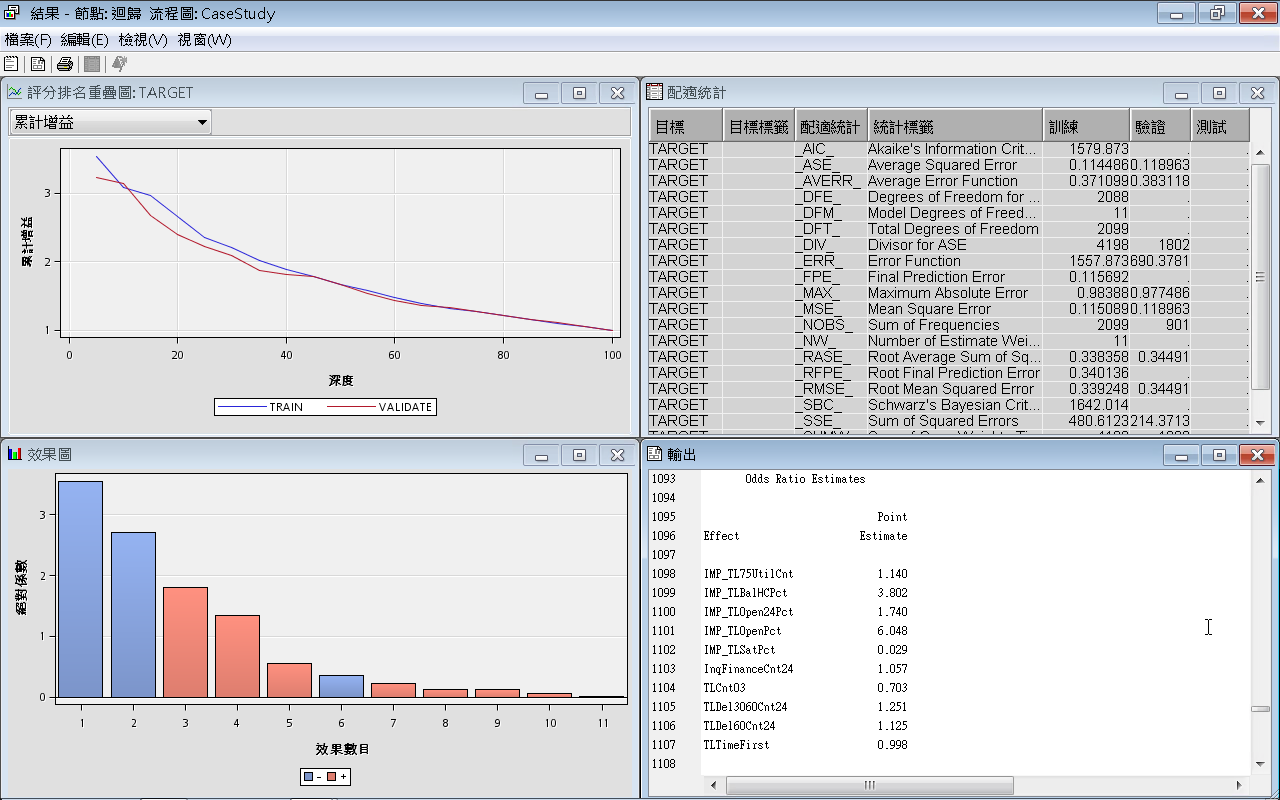 117
類神經網路 (Neural Network)
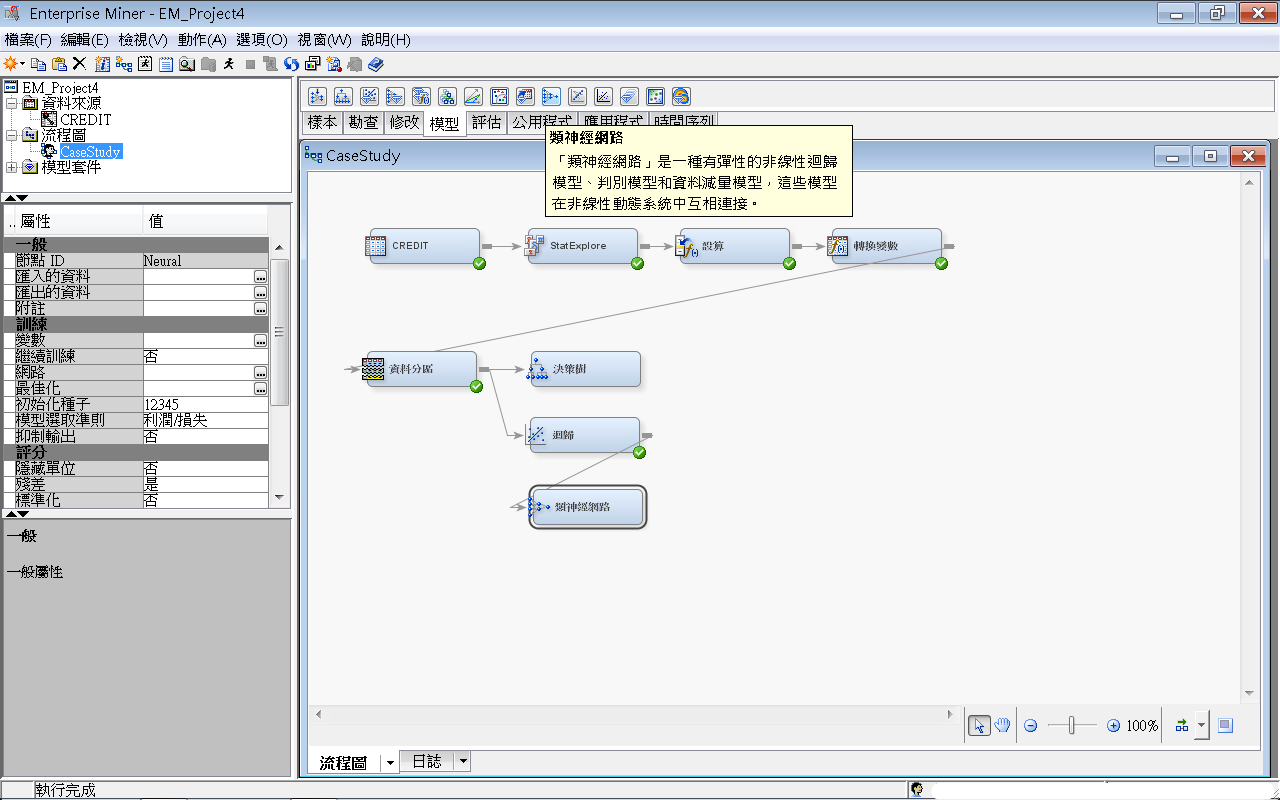 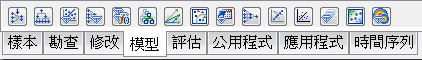 118
類神經網路 (Neural Network)
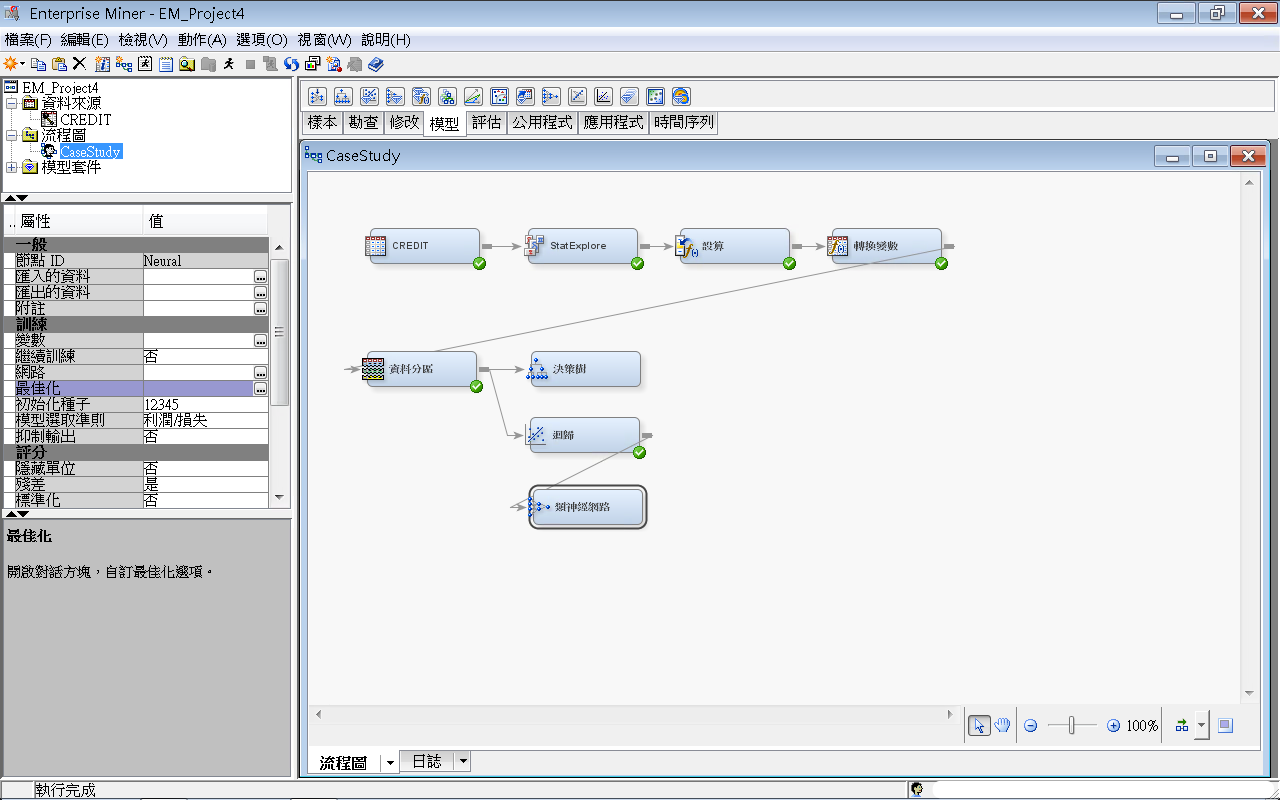 119
類神經網路 (Neural Network)
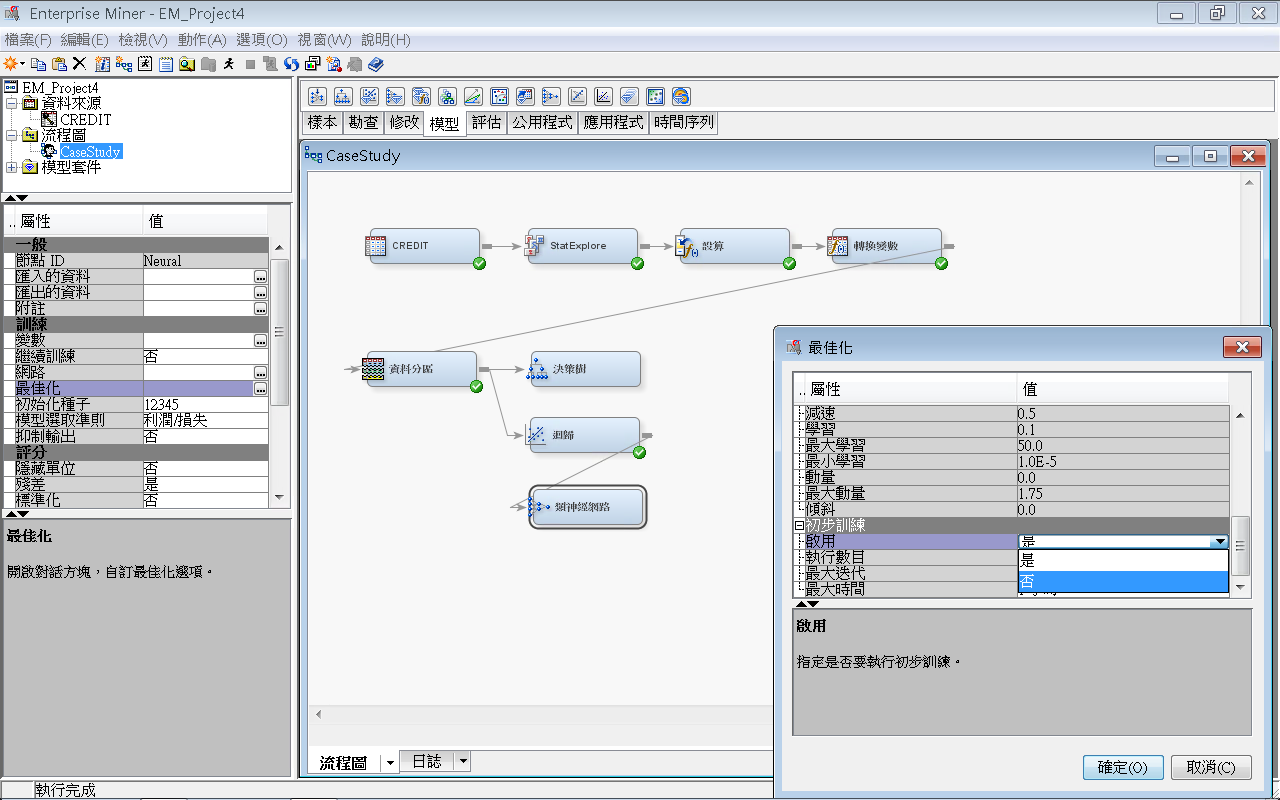 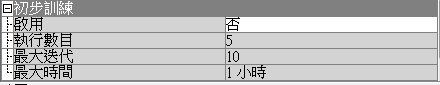 120
類神經網路 (Neural Network)
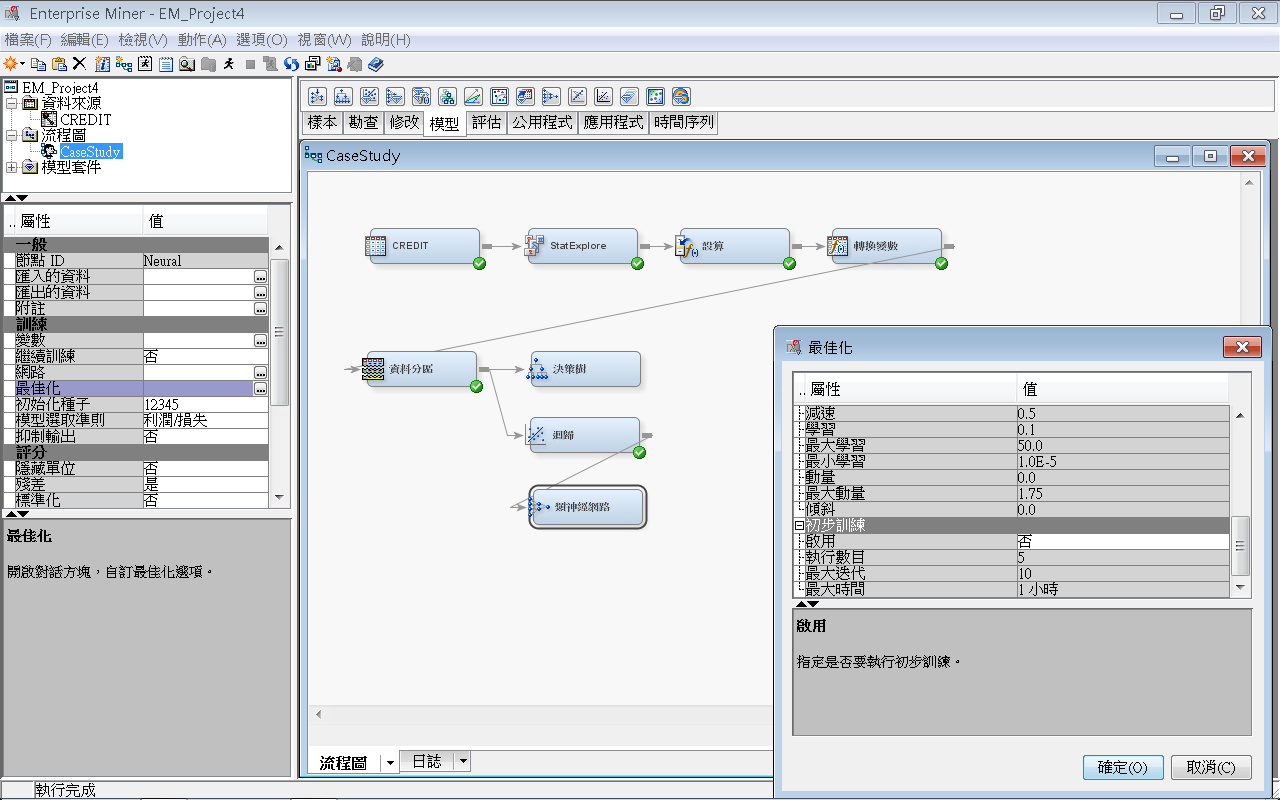 121
類神經網路 (Neural Network)
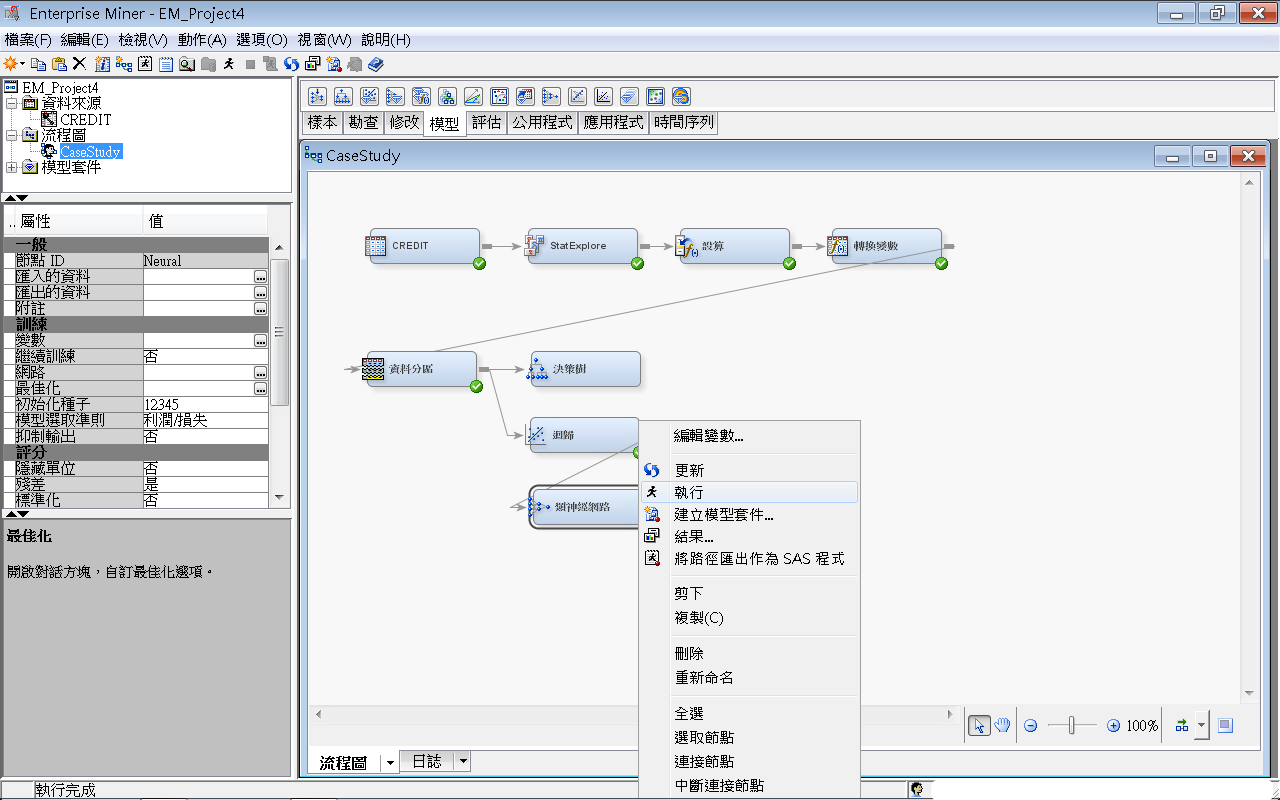 122
類神經網路 (Neural Network)
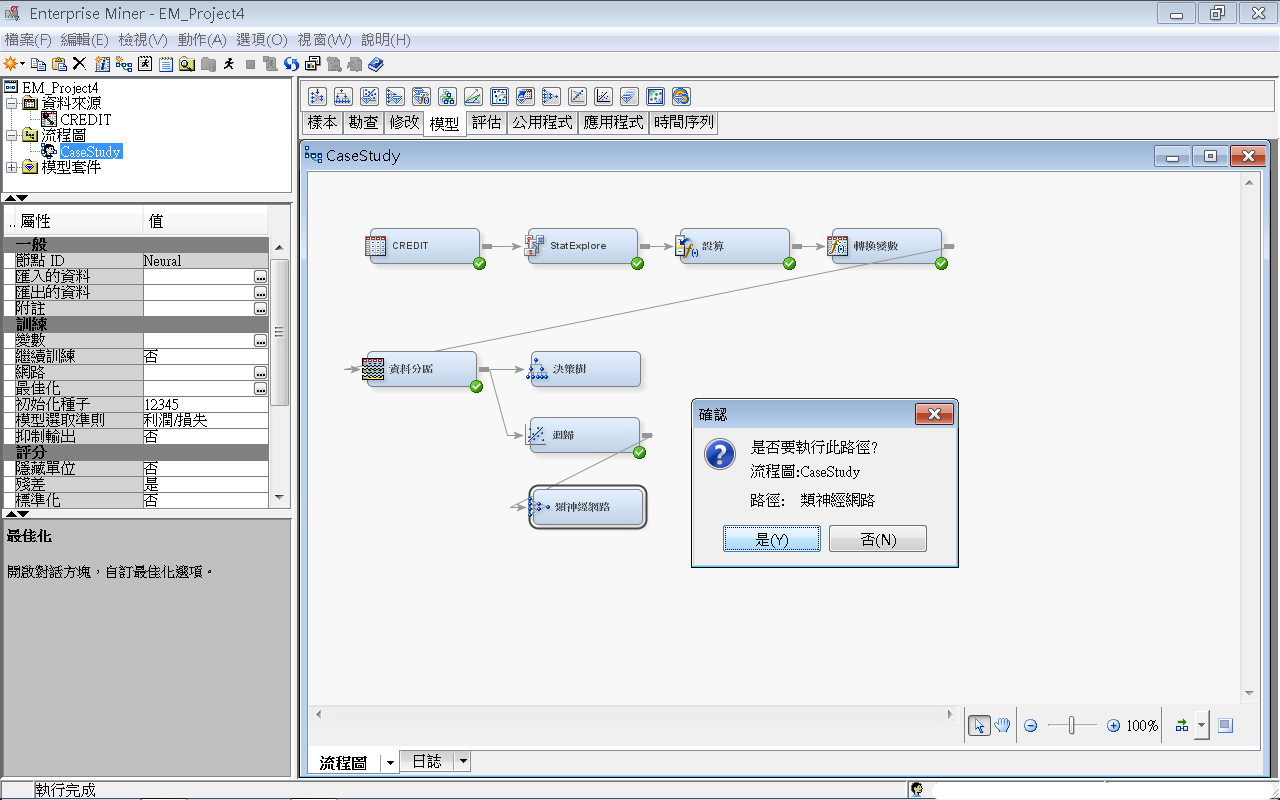 123
類神經網路 (Neural Network)
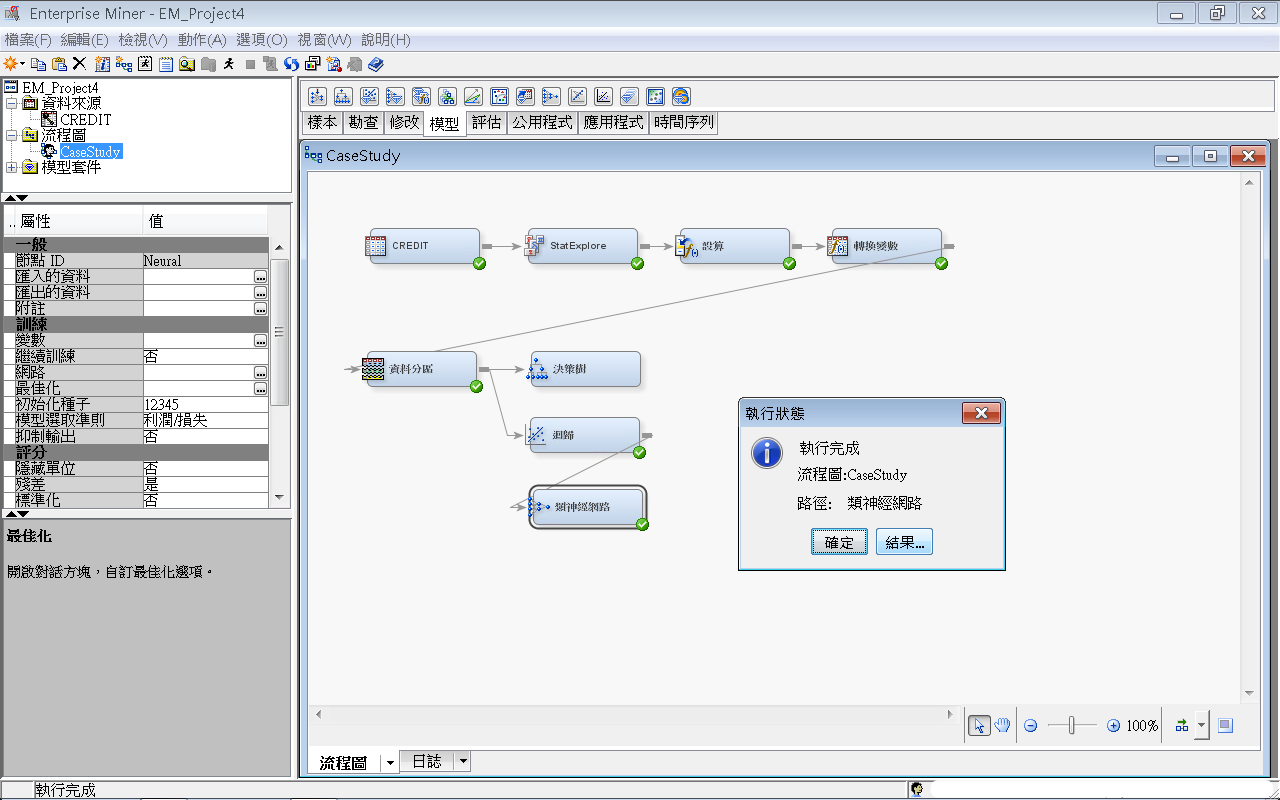 124
類神經網路 (Neural Network) 結果
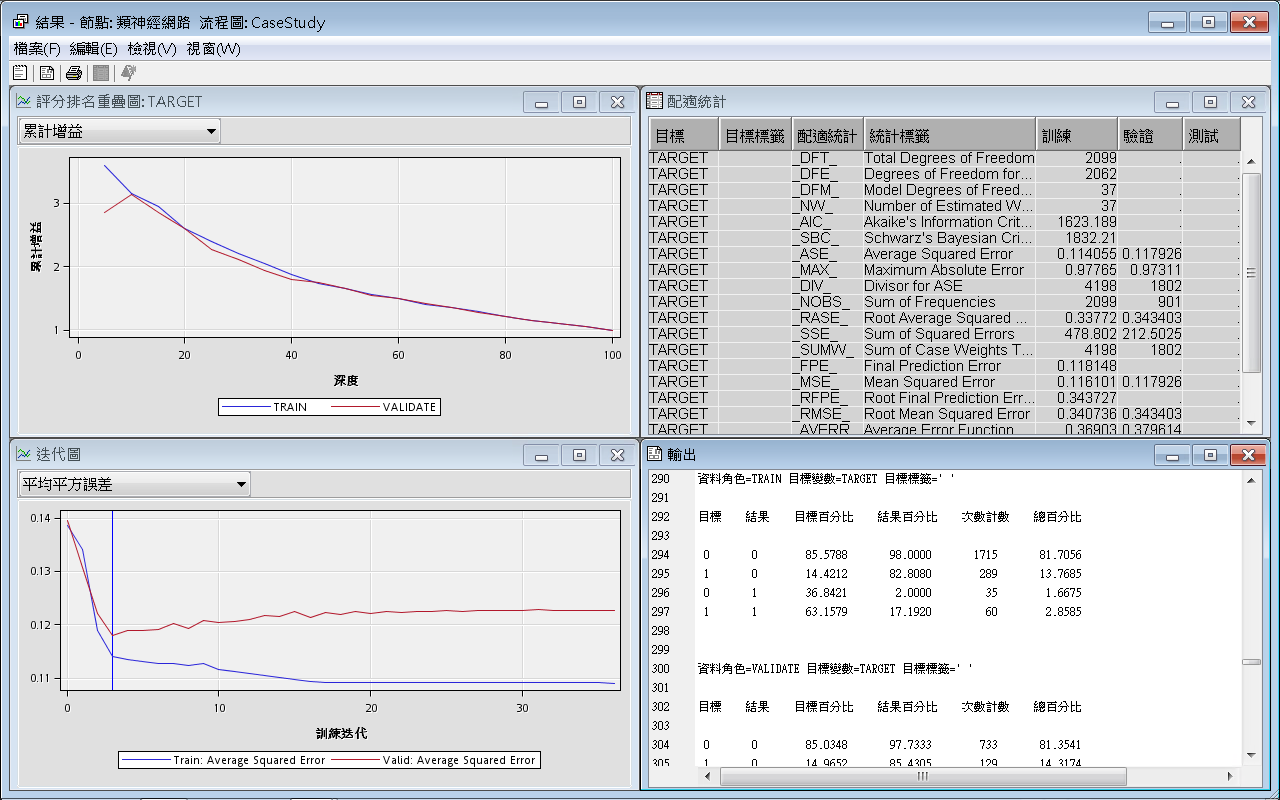 125
評估－模型比較 (Model Comparison)
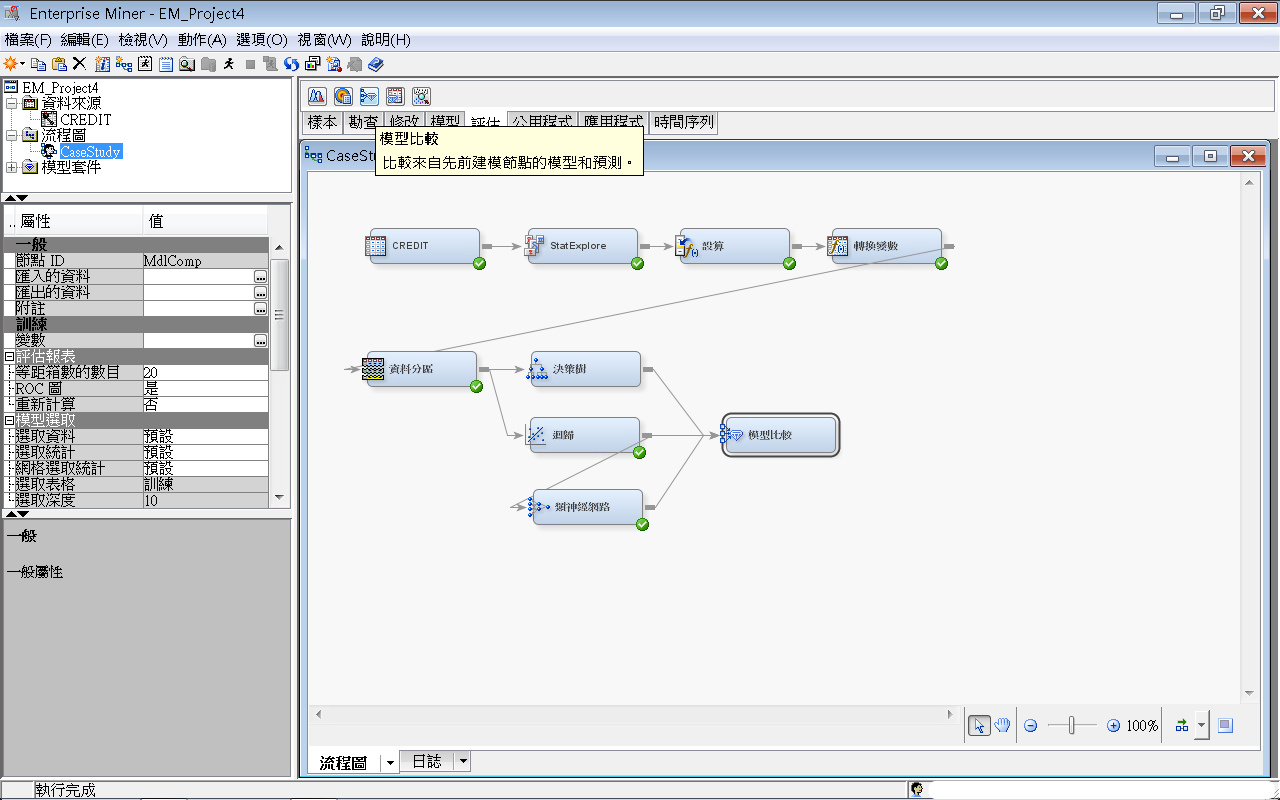 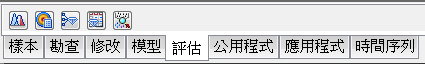 126
評估－模型比較 (Model Comparison)
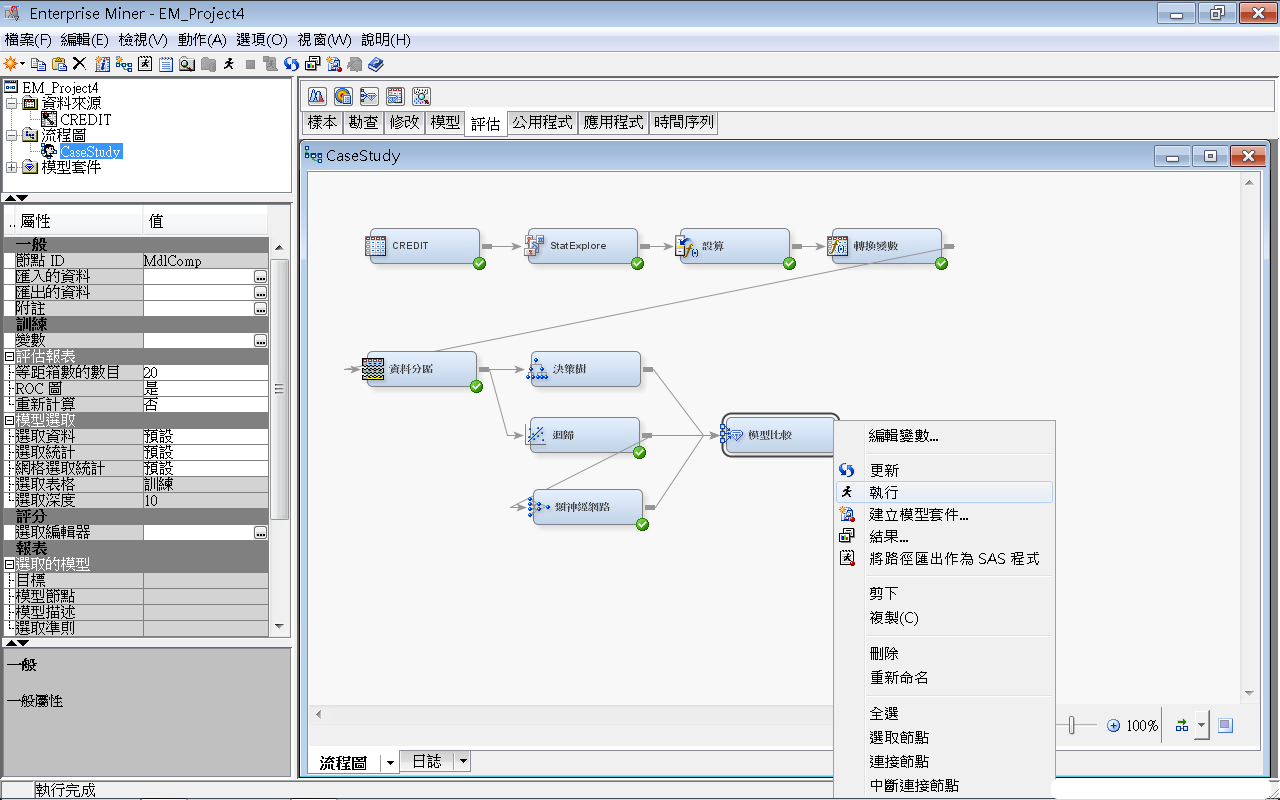 127
評估－模型比較 (Model Comparison)
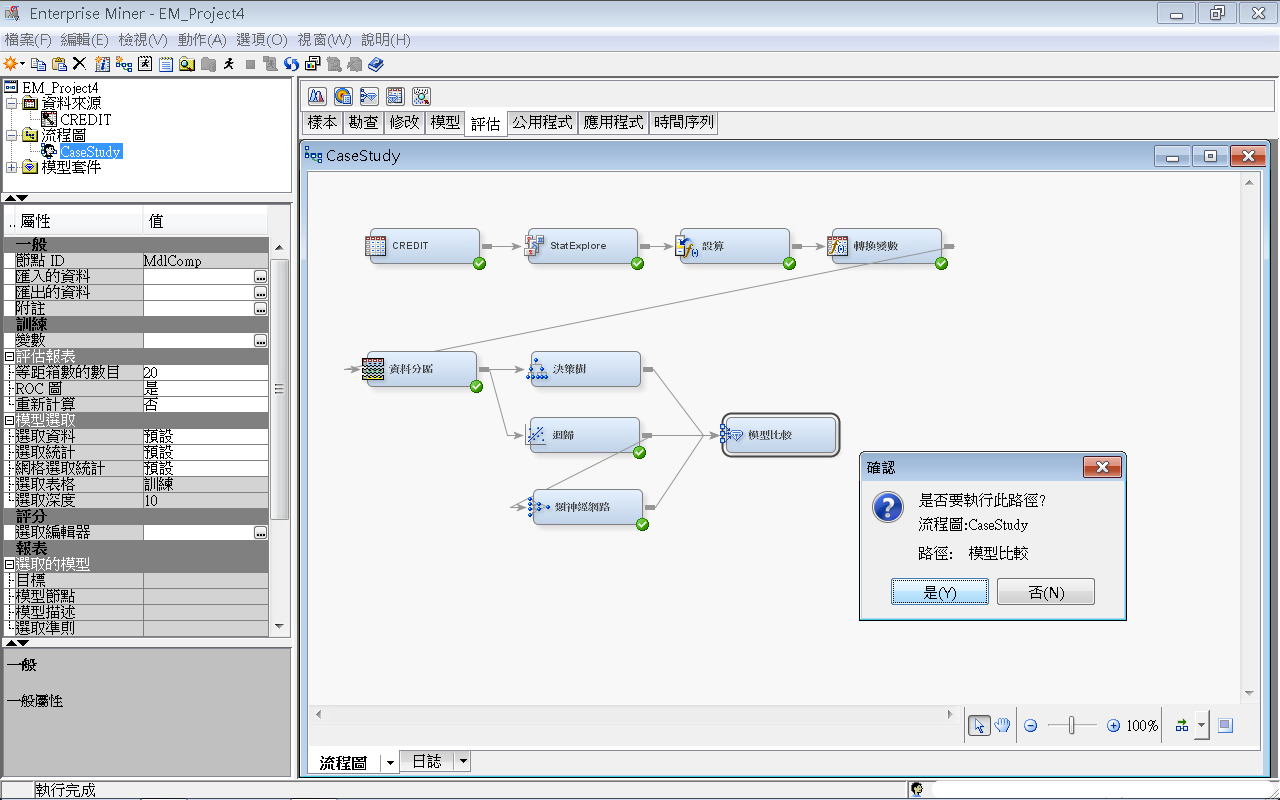 128
評估－模型比較 (Model Comparison)
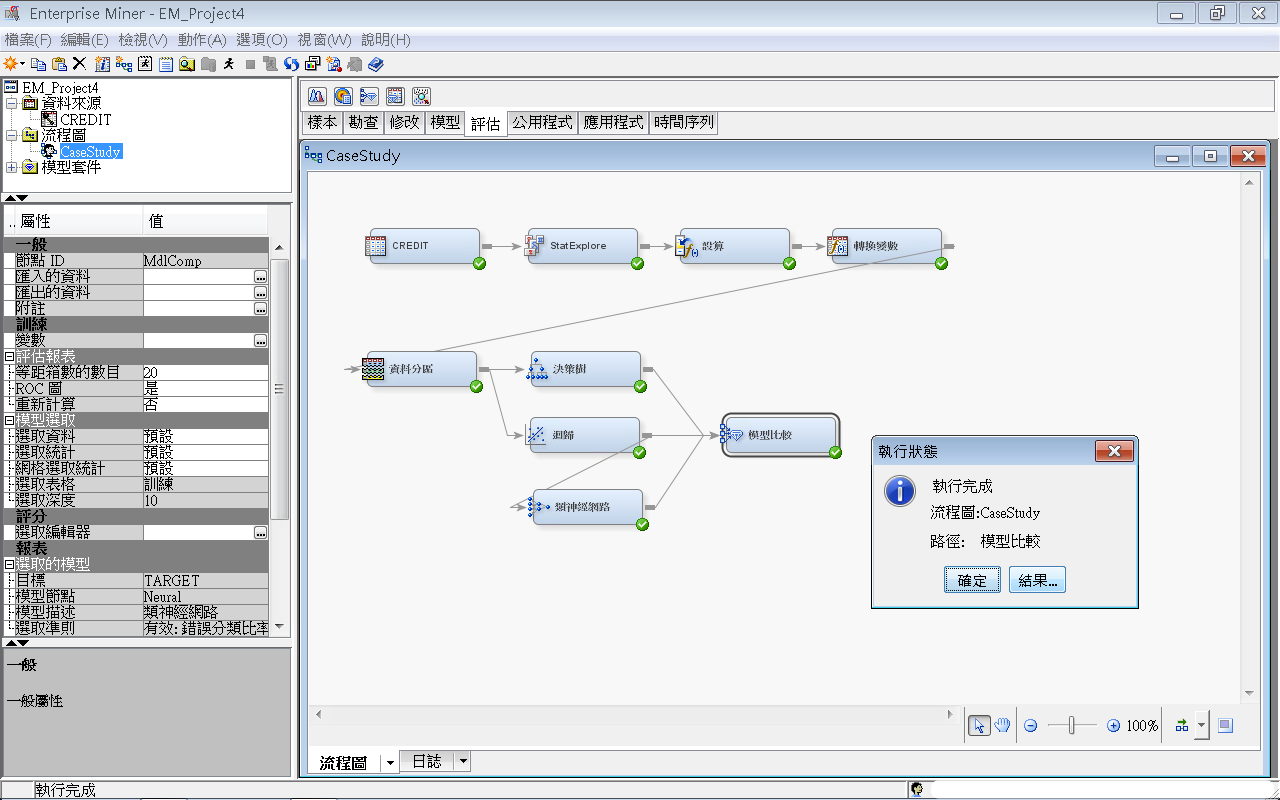 129
跨模型比較(Model Comparison) 結果
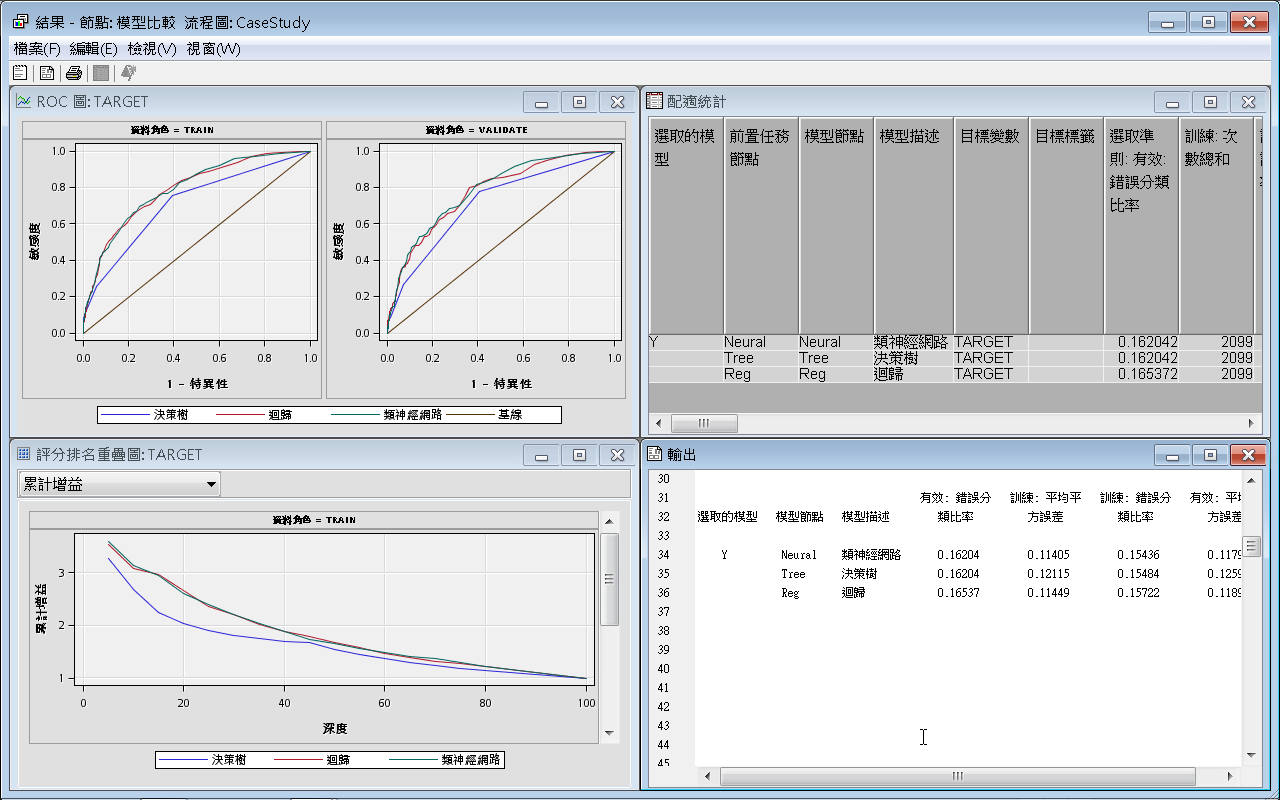 130
跨模型比較(Model Comparison) 結果：ROC
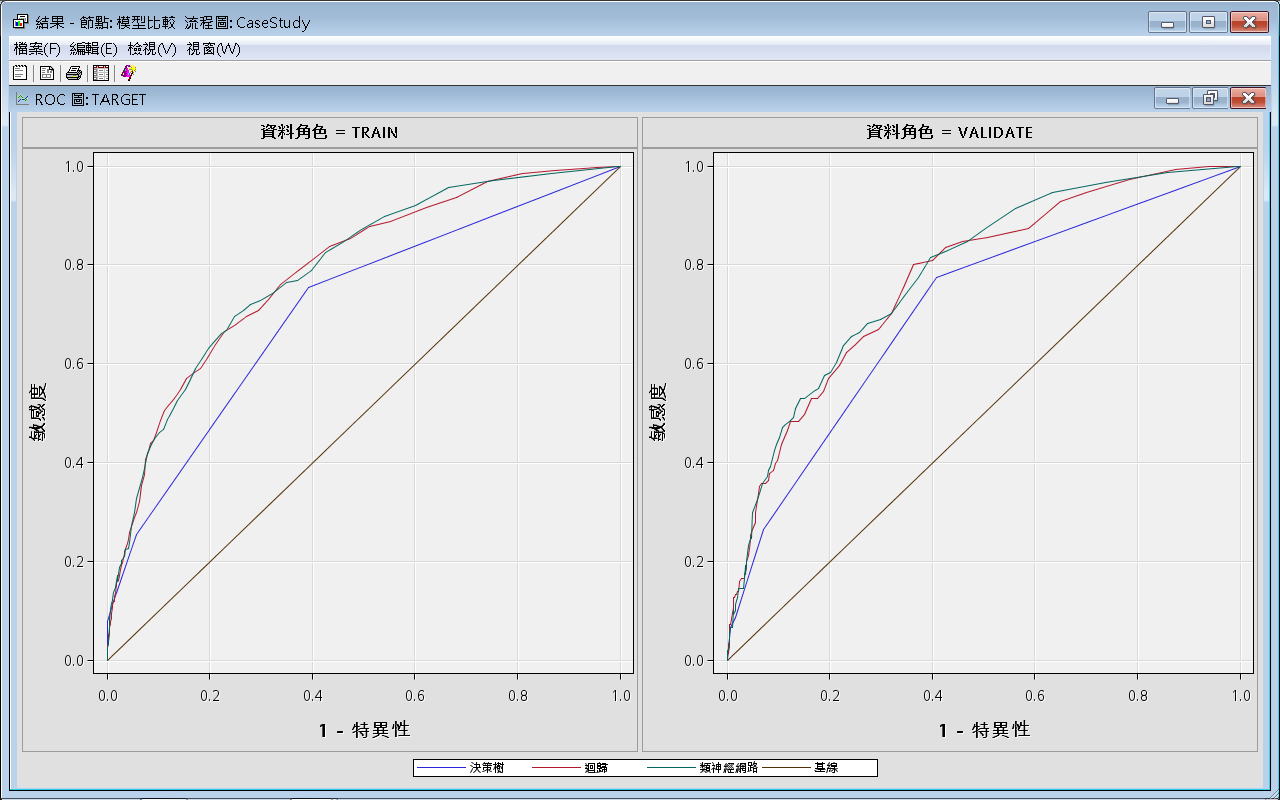 131
跨模型比較(Model Comparison) 結果
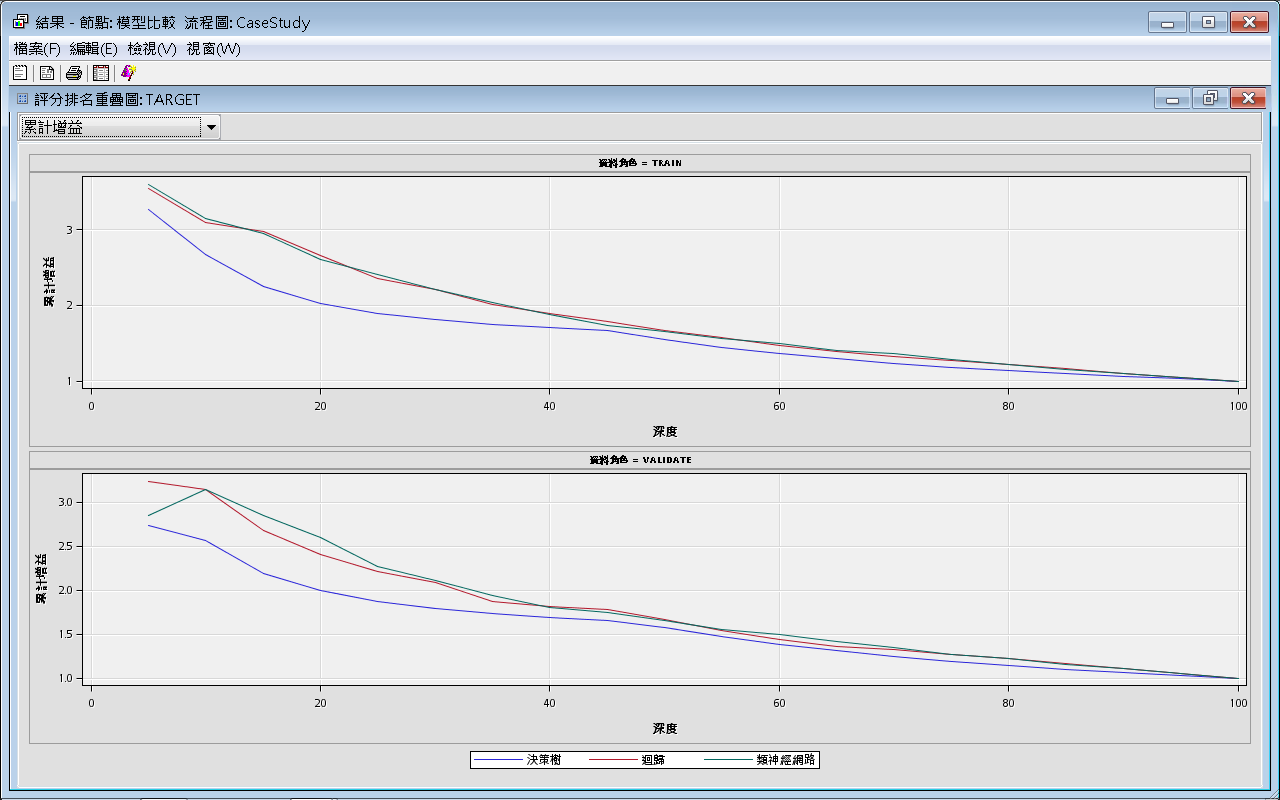 132
跨模型比較(Model Comparison) 結果
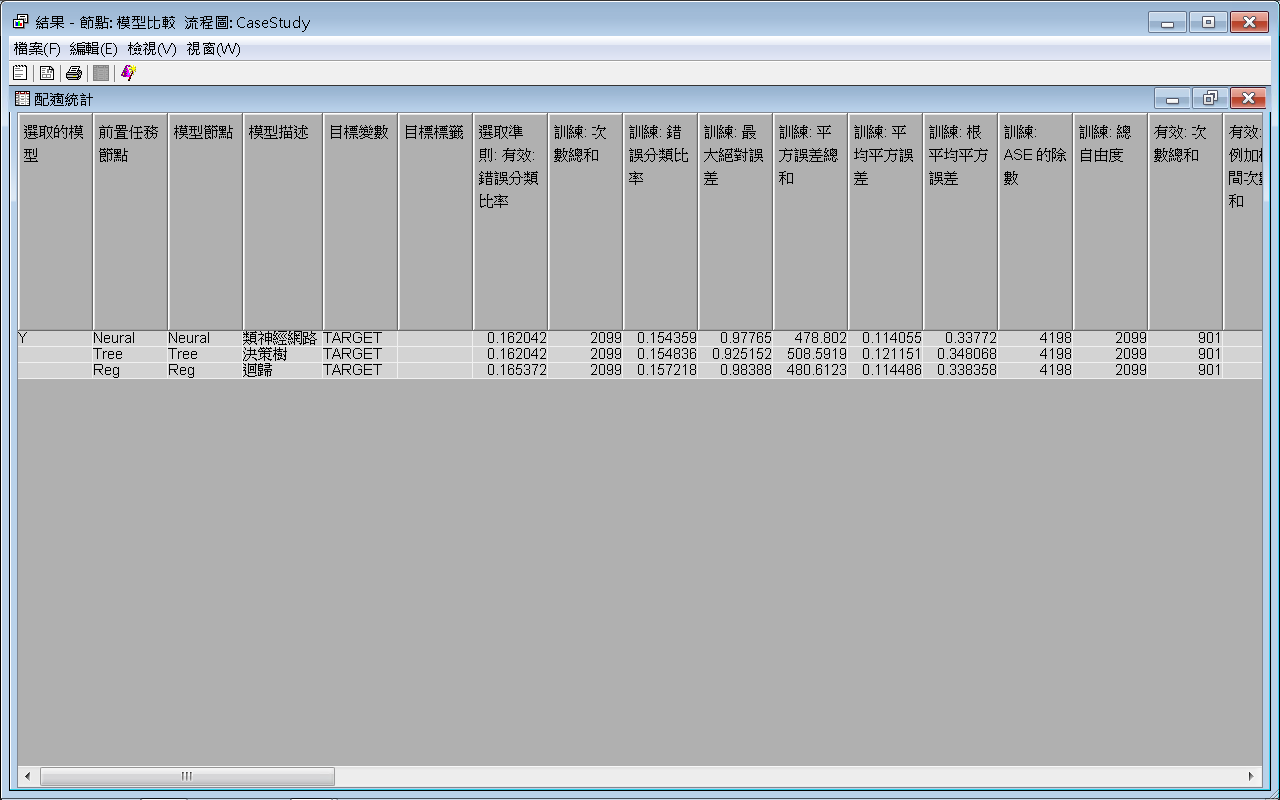 133
跨模型比較(Model Comparison) 結果
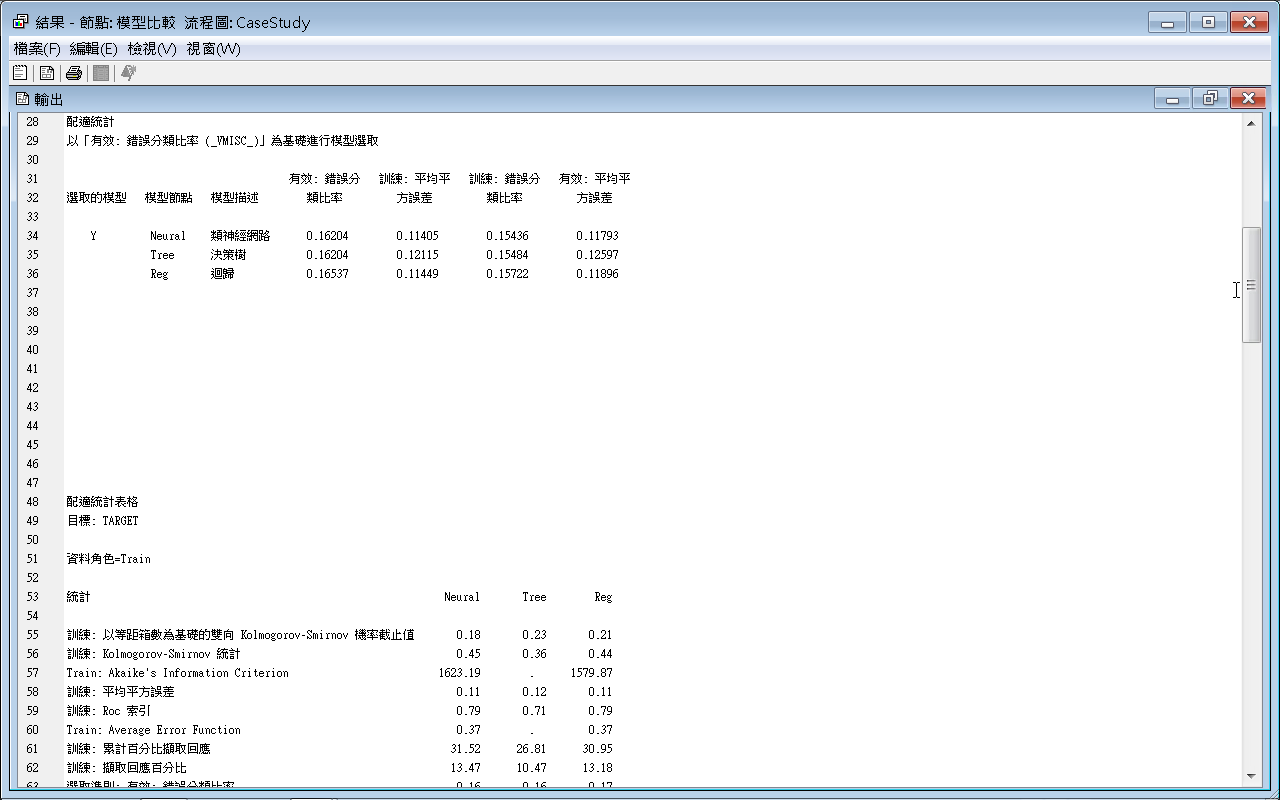 134
Reference
資料採礦運用: 以SAS Enterprise Miner為工具，李淑娟，2015，SAS賽仕電腦軟體
Jim Georges, Jeff Thompson and Chip Wells, Applied Analytics Using SAS Enterprise Miner, SAS, 2010
SAS Enterprise Miner Course Notes, 2014, SAS
SAS Enterprise Miner Training Course, 2014, SAS
SAS Enterprise Guide Training Course, 2014, SAS
135